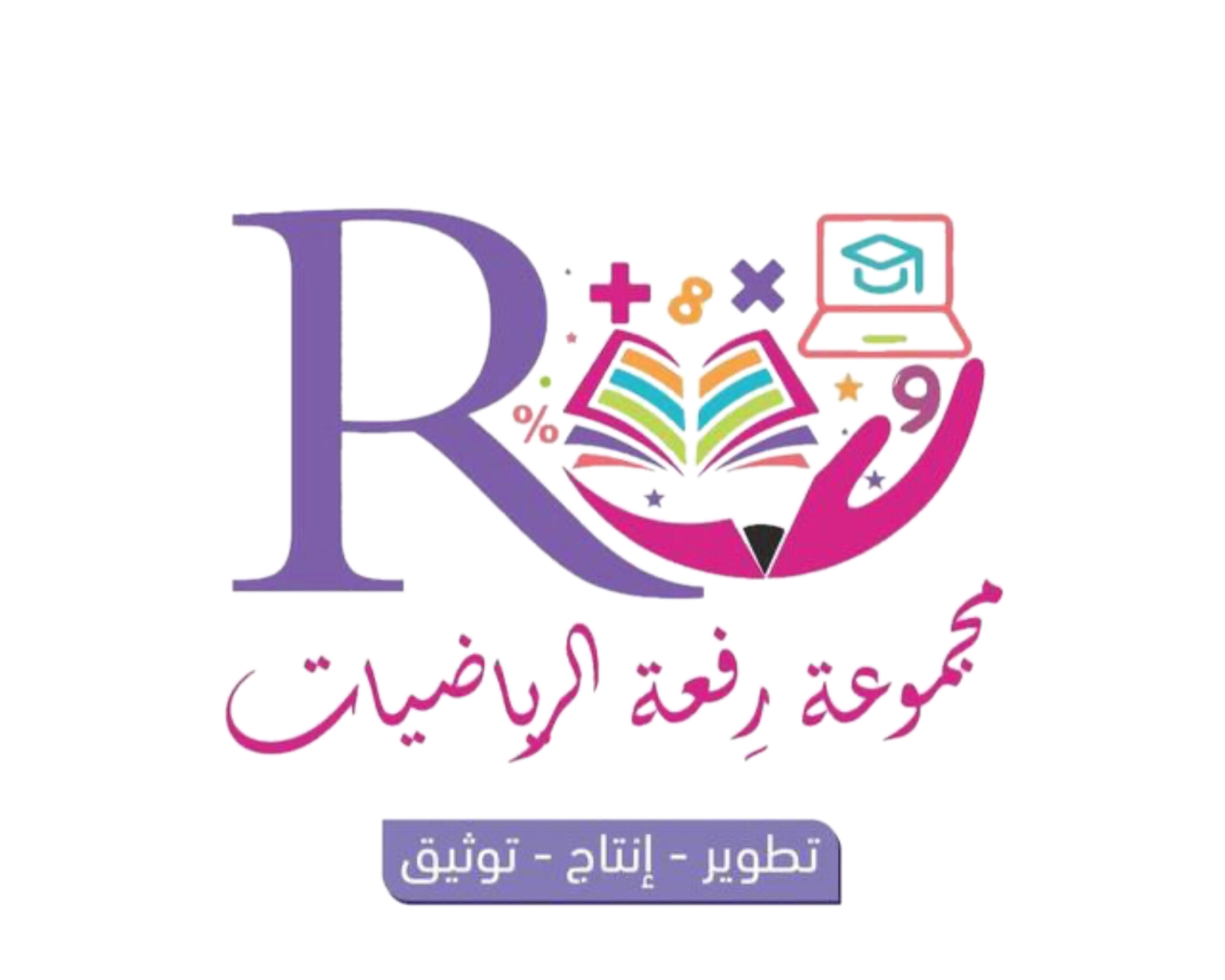 ٥-١
علاقات الزوايا والمستقيمات
الفصل الدراسي الثاني
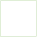 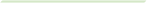 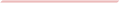 صباح الخير ياوطني 
صباح المجد والعلياء
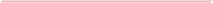 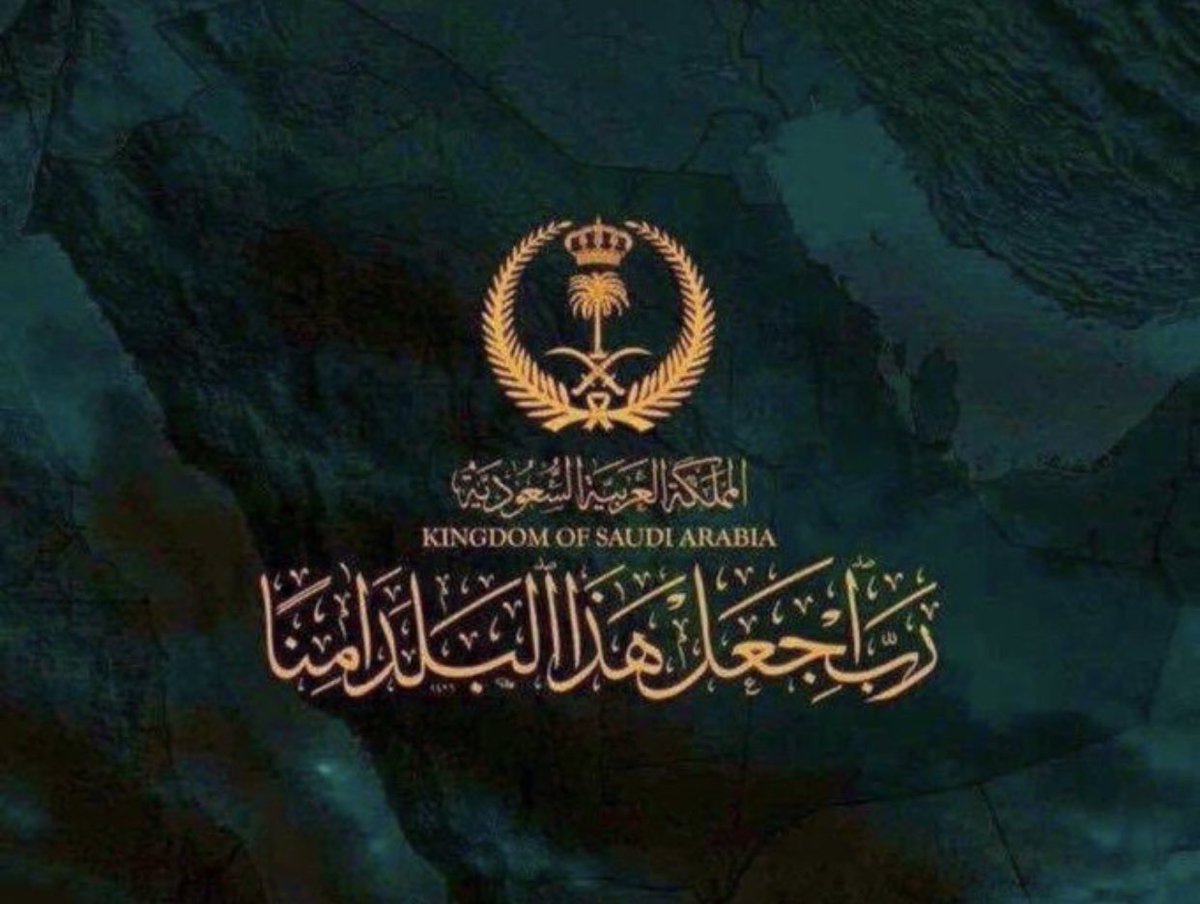 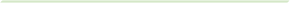 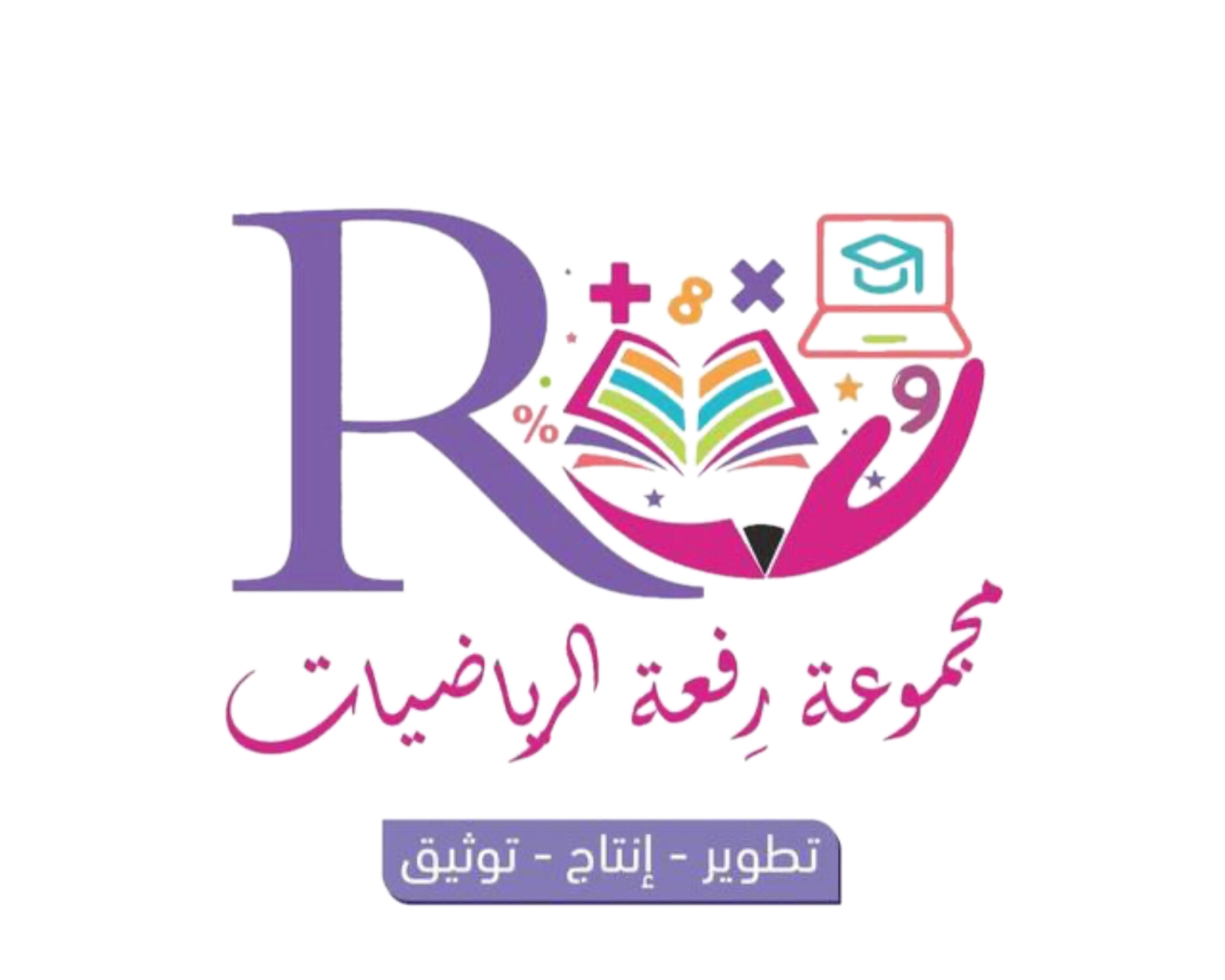 الحضور والغياب
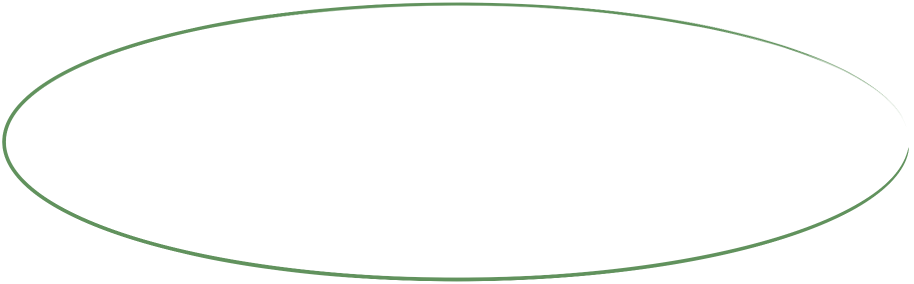 الفصل الدراسي الثاني
حل الواجب
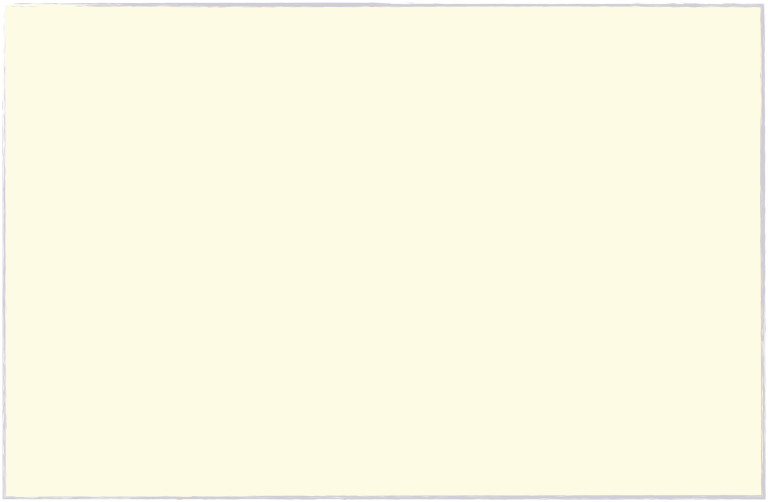 شريط الذكريات
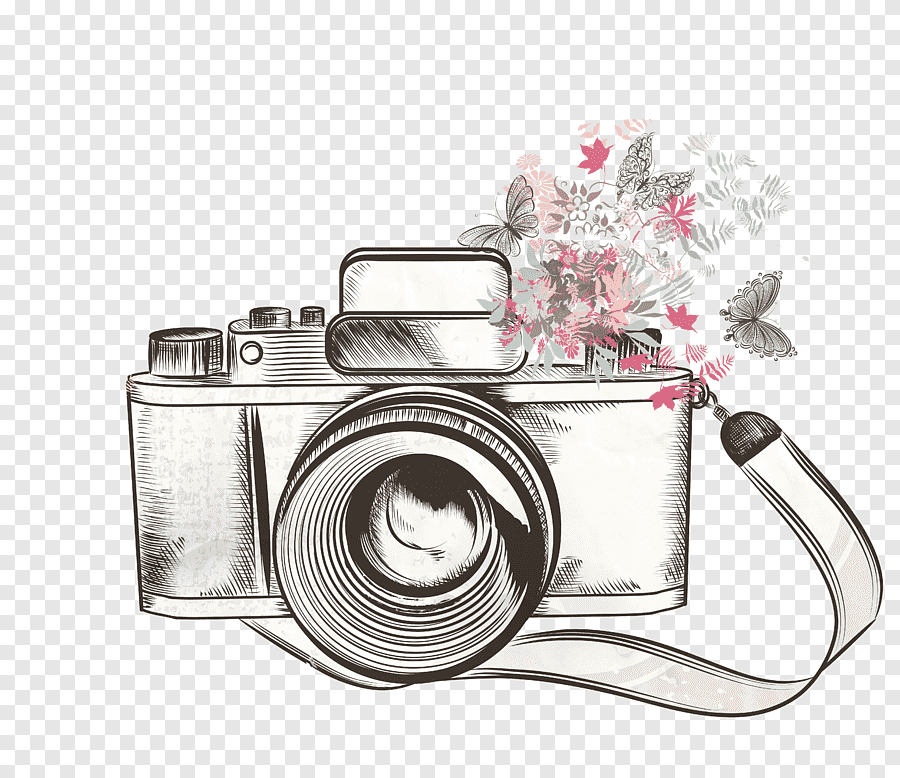 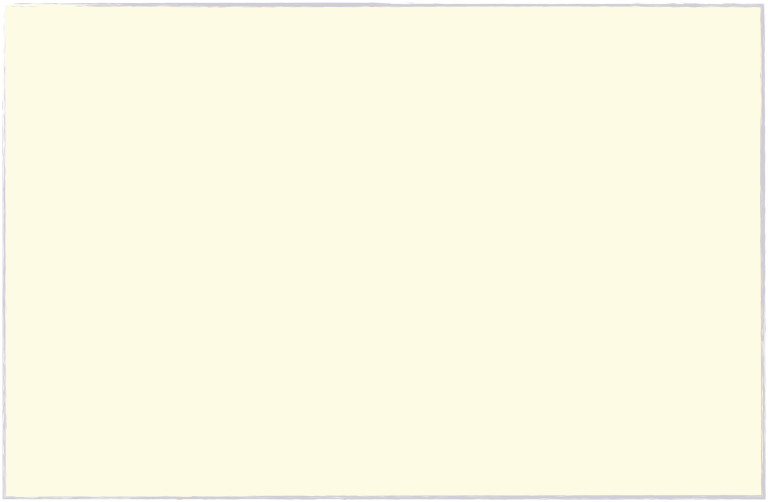 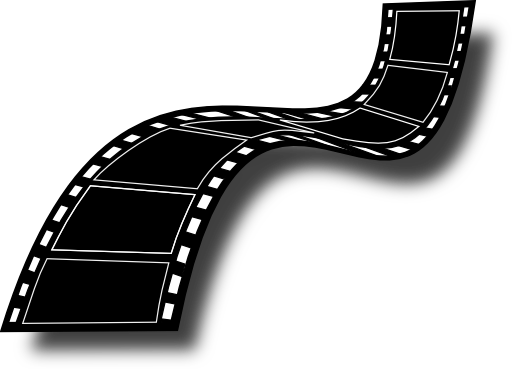 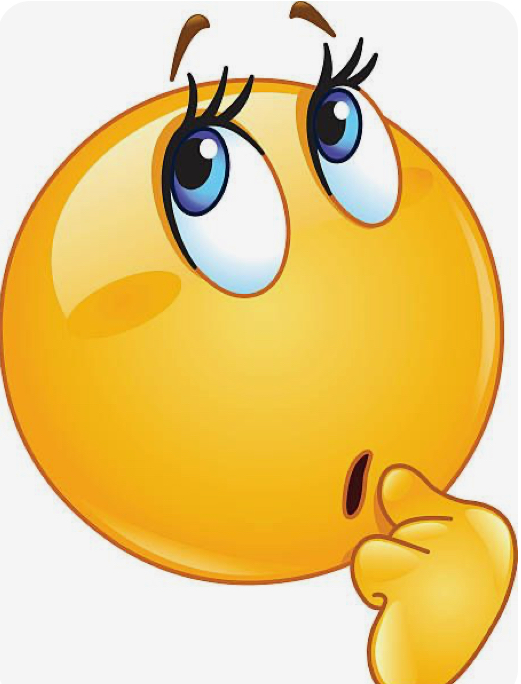 النهاية
اختار بطاقة
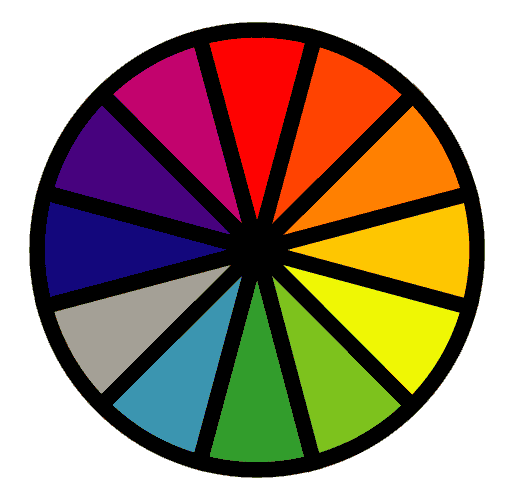 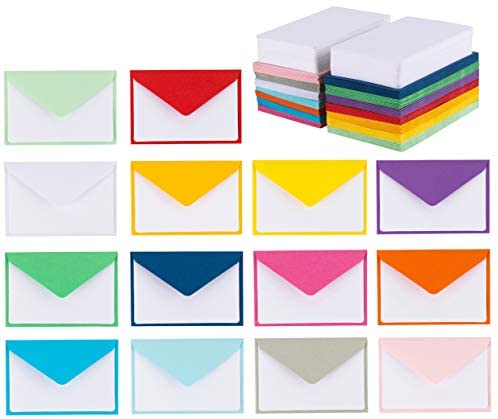 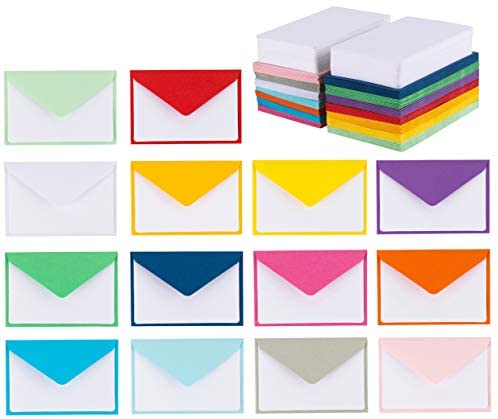 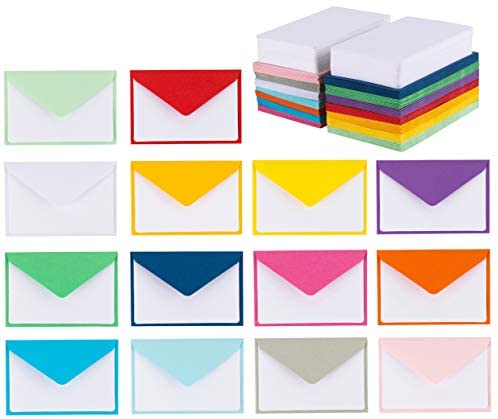 عودة
نقصان
زيادة
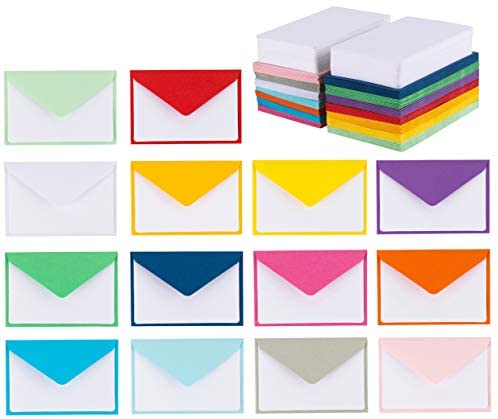 حددي نوع التغير المئوي
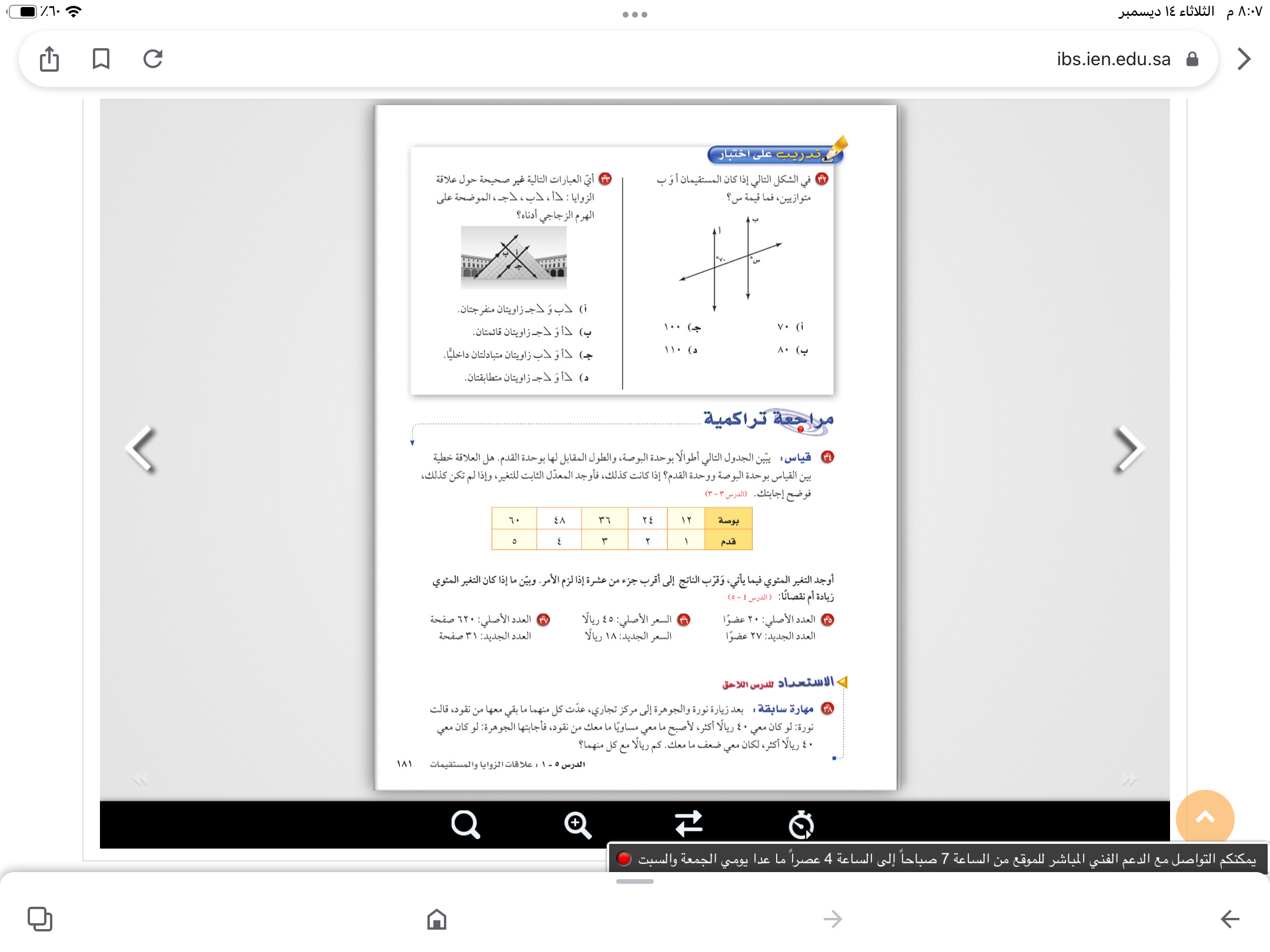 عودة
٦٠
٤٠
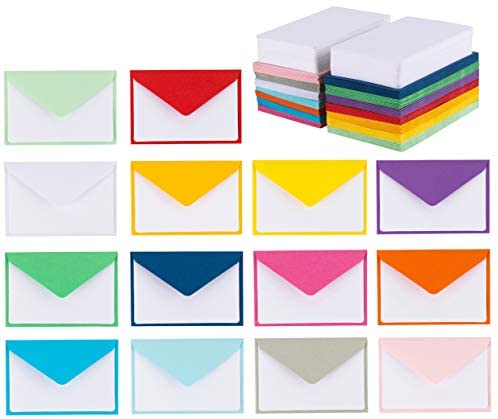 ارسل السؤال لغيرك
احسب ذهنيا .
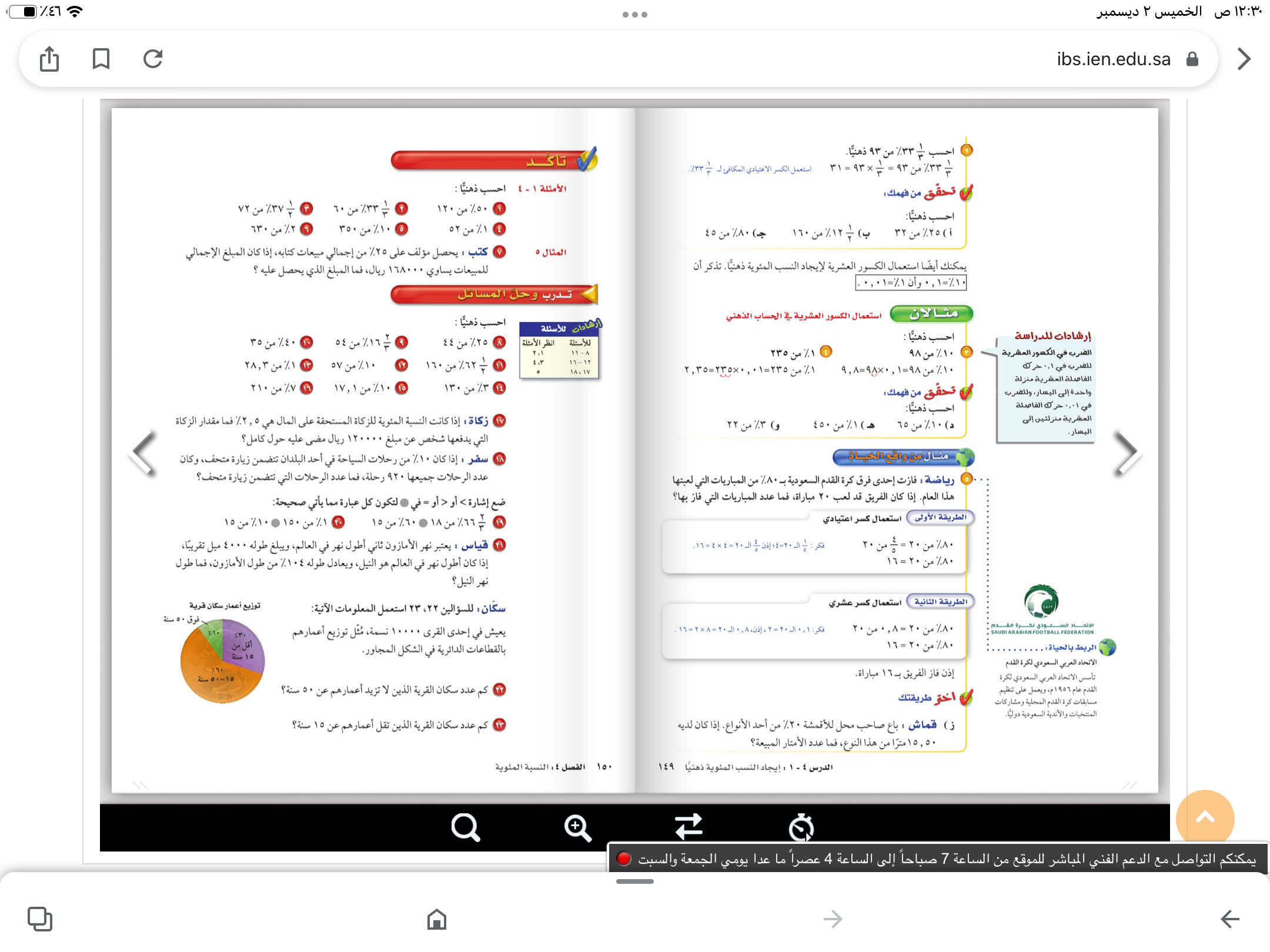 عودة
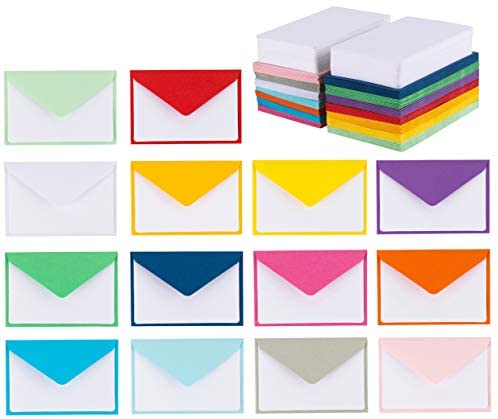 تهانينا
تحصل على درجة
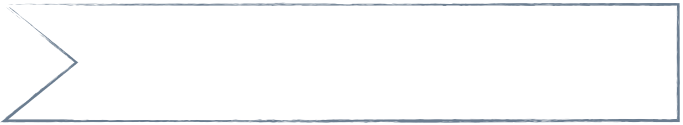 اليوم
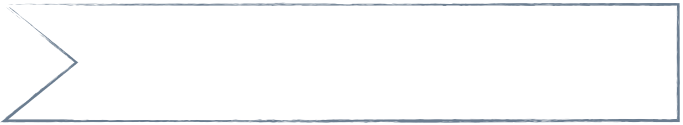 أجمل وأروع هندسة في العالم أن تبني جسرا 
من الأمل على نهر من اليأس 
ولكي يكون البناء سليم اجعل القران منهجك
التاريخ
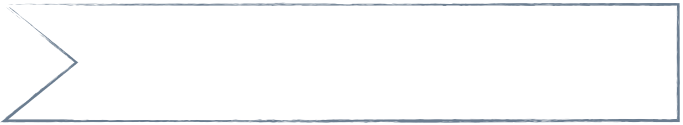 الحصة
استراتيجية التصفح
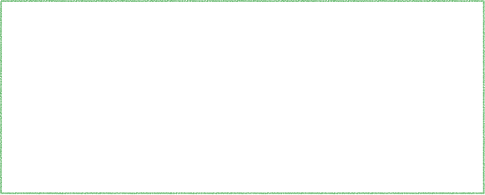 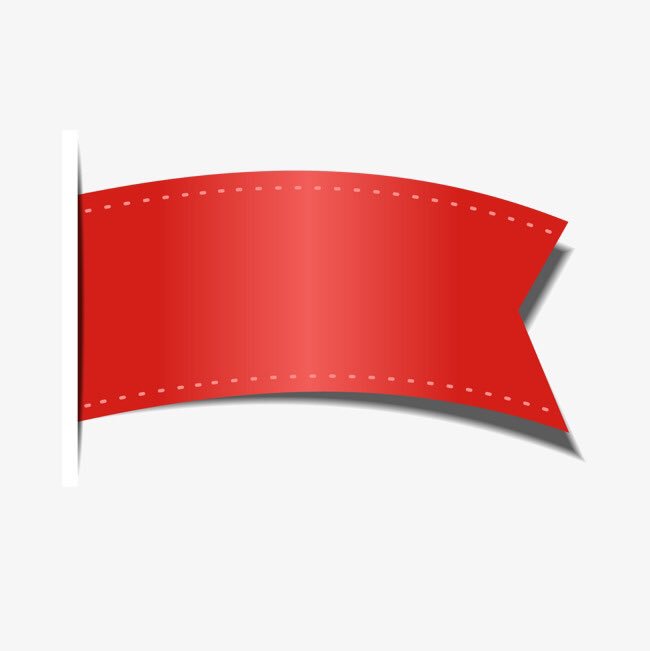 صفحة
١٧٦
موضوع الدرس  
علاقات الزوايا والمستقيمات
الأهداف 
أحدد العلاقات بين الزوايا الناتجة من قطع مستقيم لمستقيمين متوازيين
المفردات
الزوايتان المتقابلتان بالرأس -الزوايا المتتامة - الزوايا المتكاملة - المستقيمات المتعامدة- المستقيمات المتوازية - القاطع - الزوايا الداخلية الزوايا الخارجية - الزوايا المتبادلة داخليًا-الزوايا المتبادلة خارجيًا-الزواياالمتناظرة
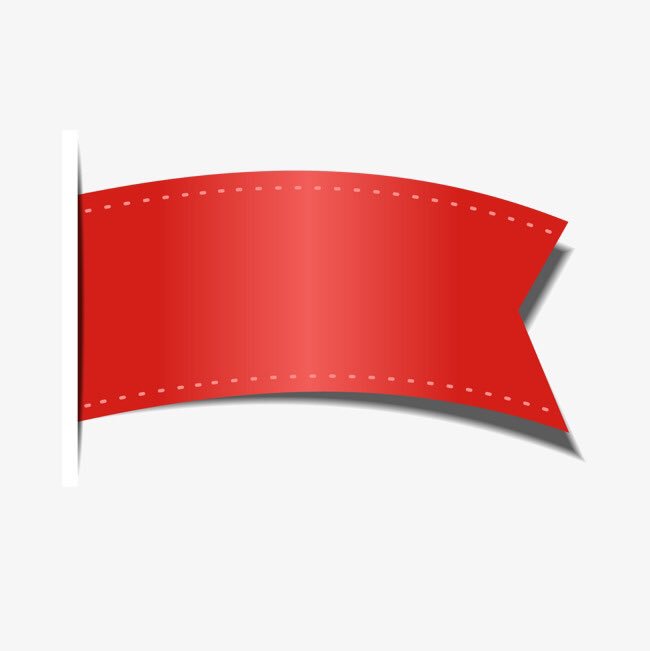 صفحة
١٧٦
ماذا تعلمنا
ماذا سنتعلم
مرادف كلمة
ماذا نعرف
ارتباط  و اقتران او صله …
علاقات
الزوايا وانواعها حسب قياسها
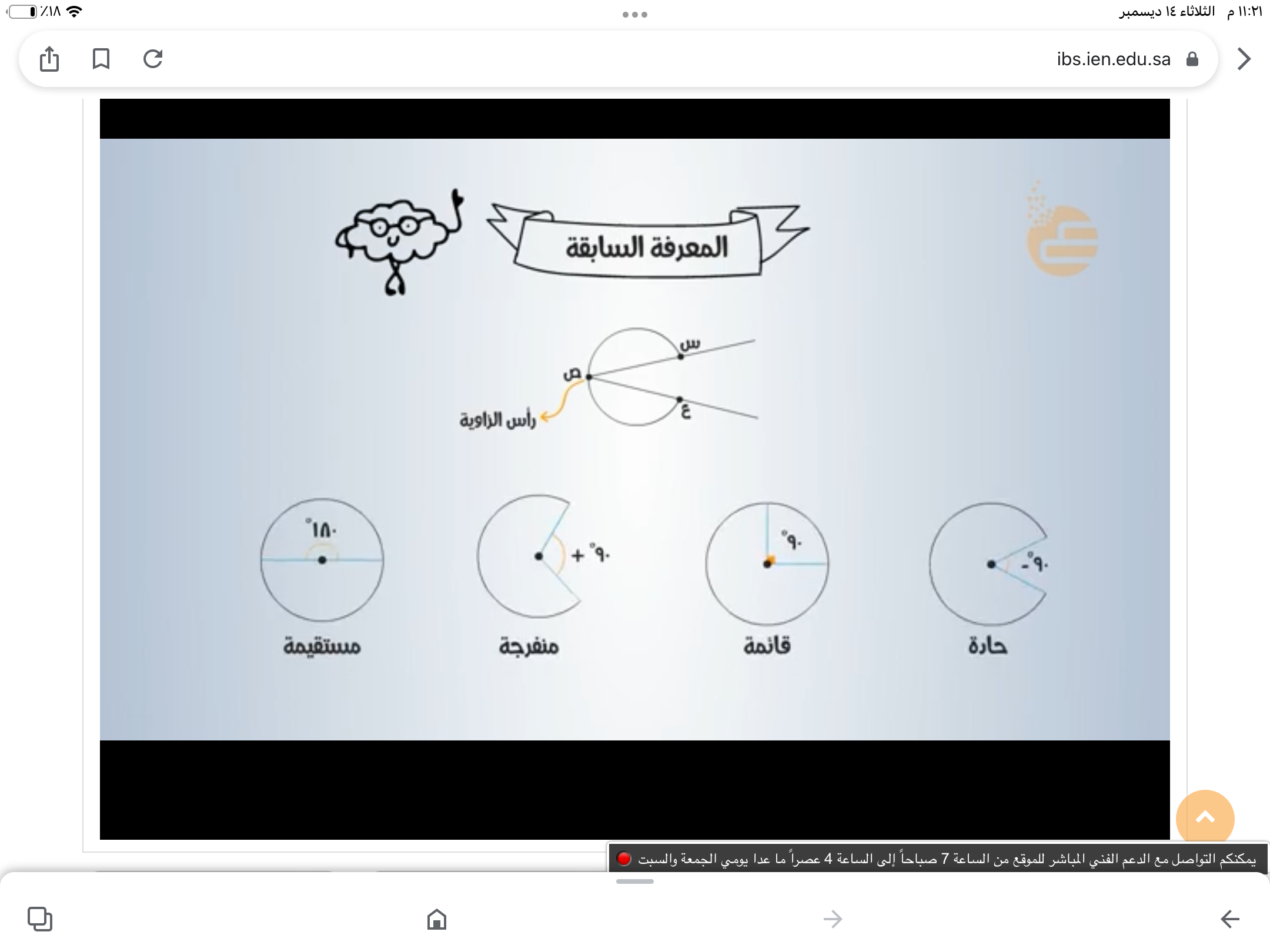 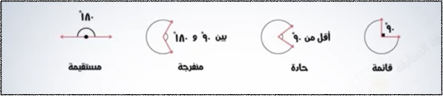 جدول التعلم
أحدد العلاقات بين الزوايا الناتجة من قطع مستقيم لمستقيمين متوازيين
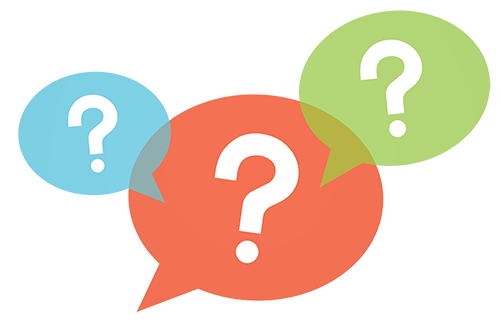 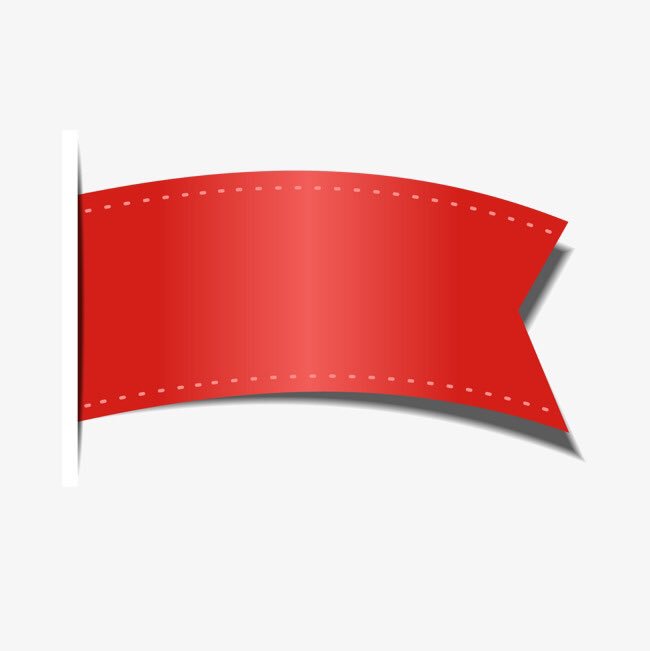 صفحة
١٧٦
المستقيمات حولنا
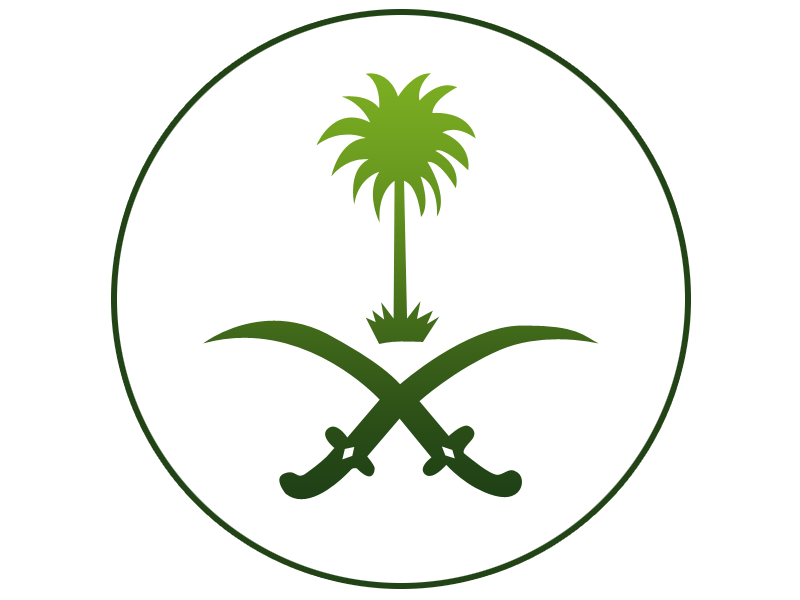 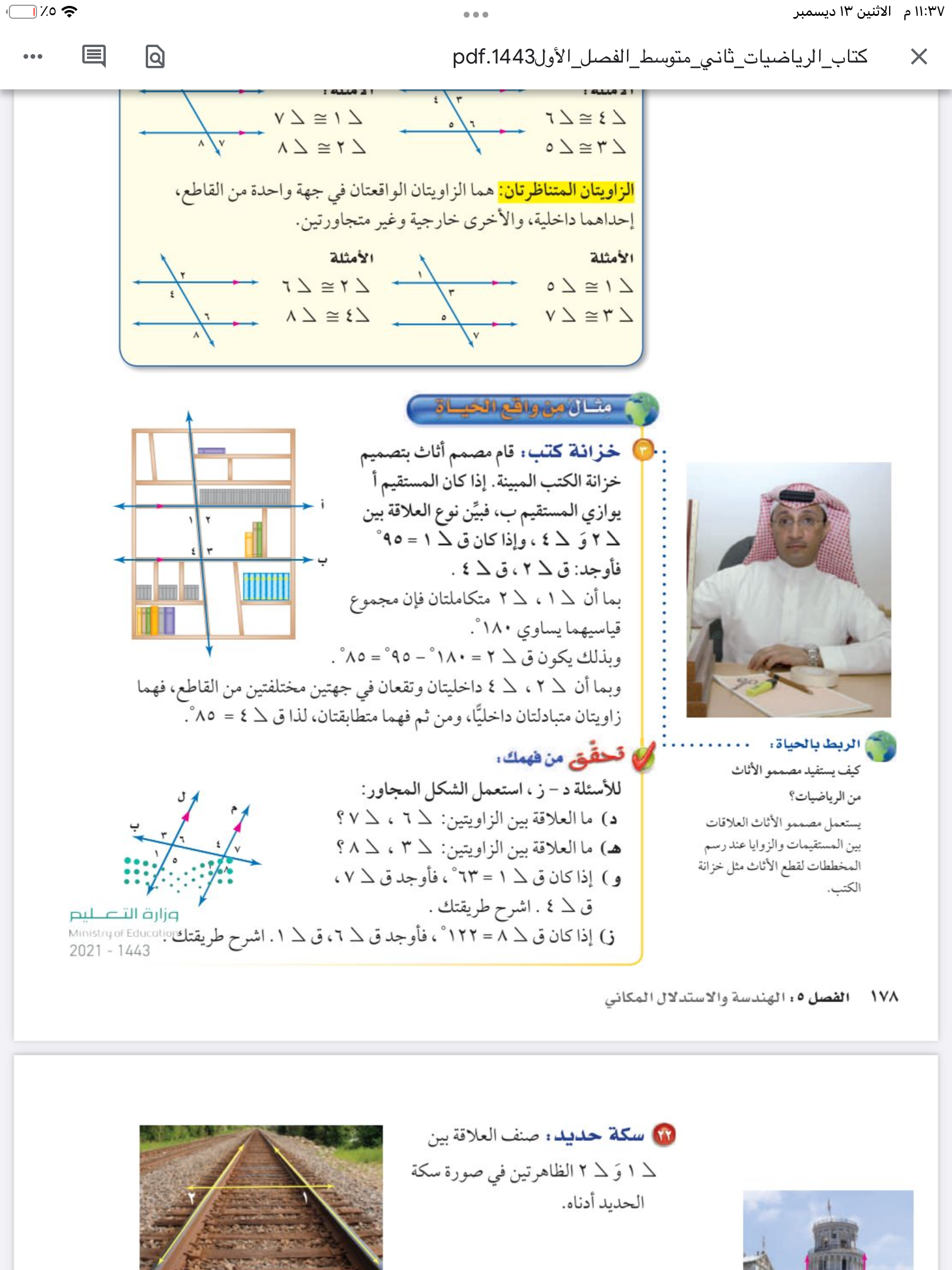 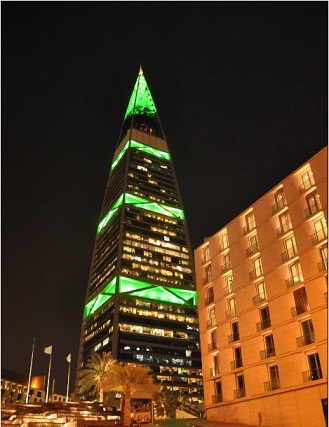 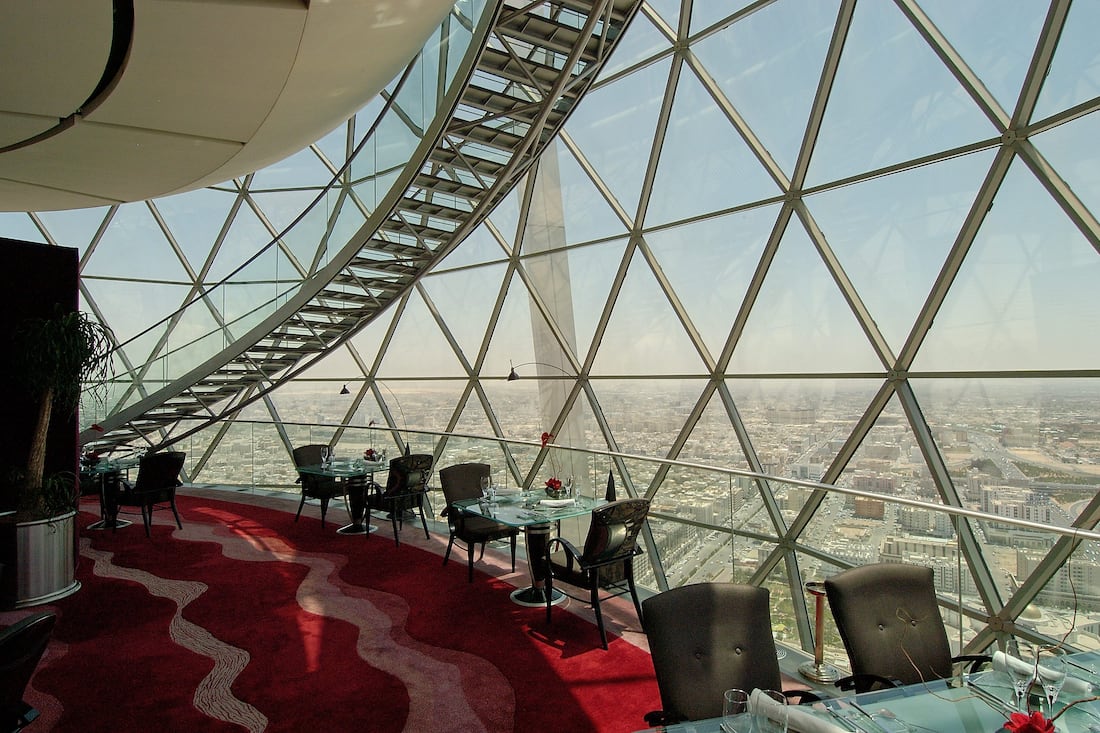 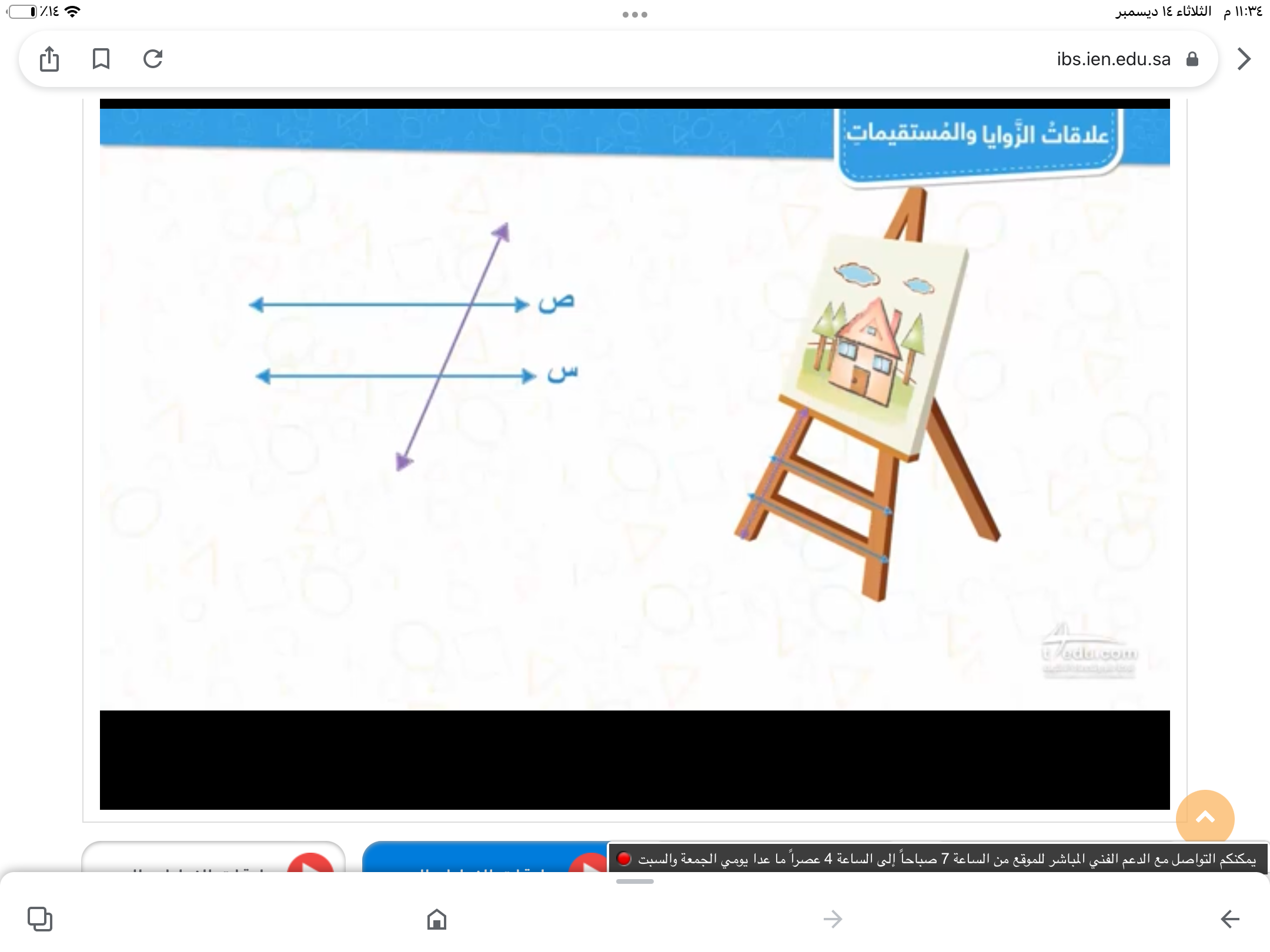 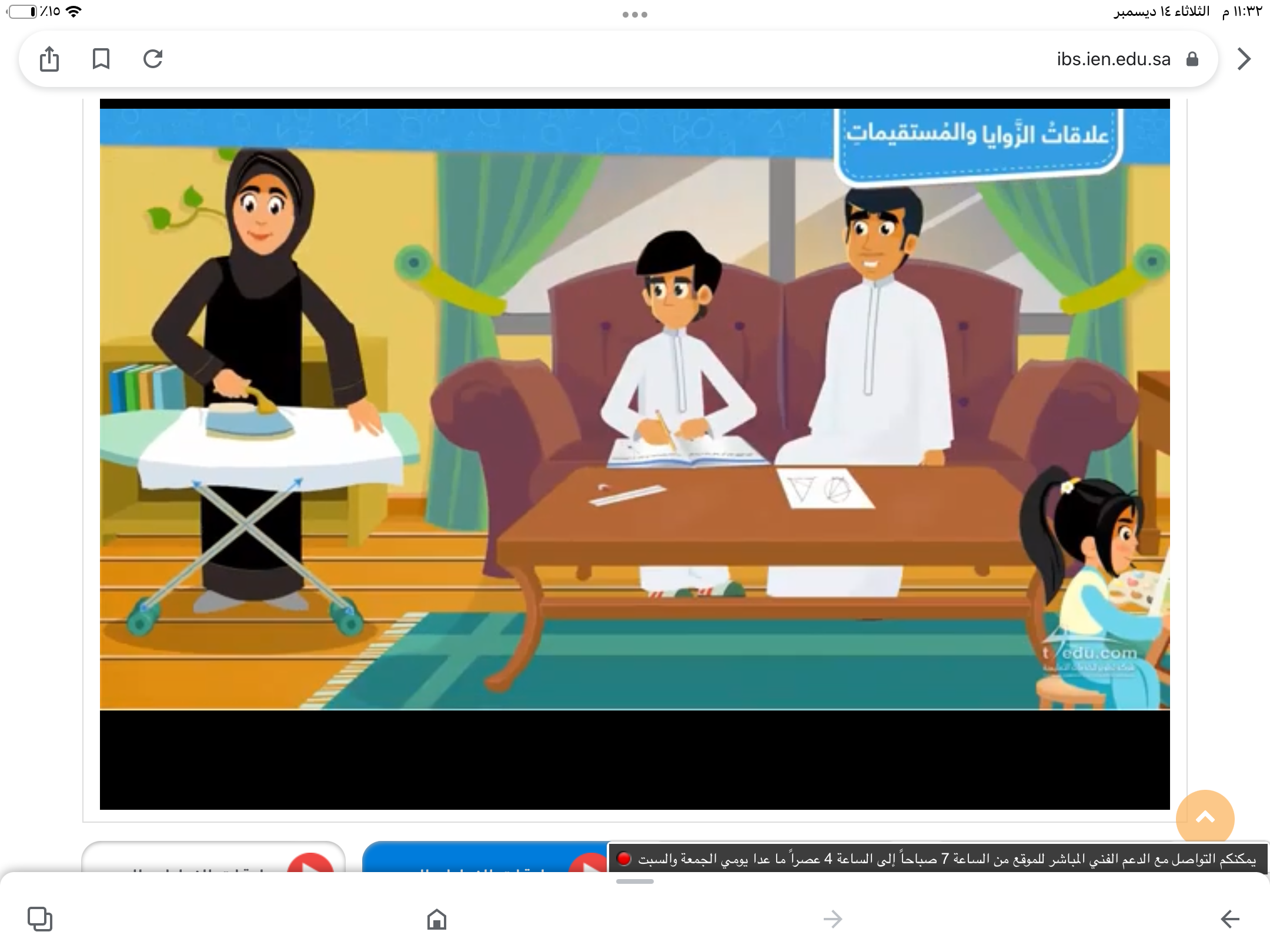 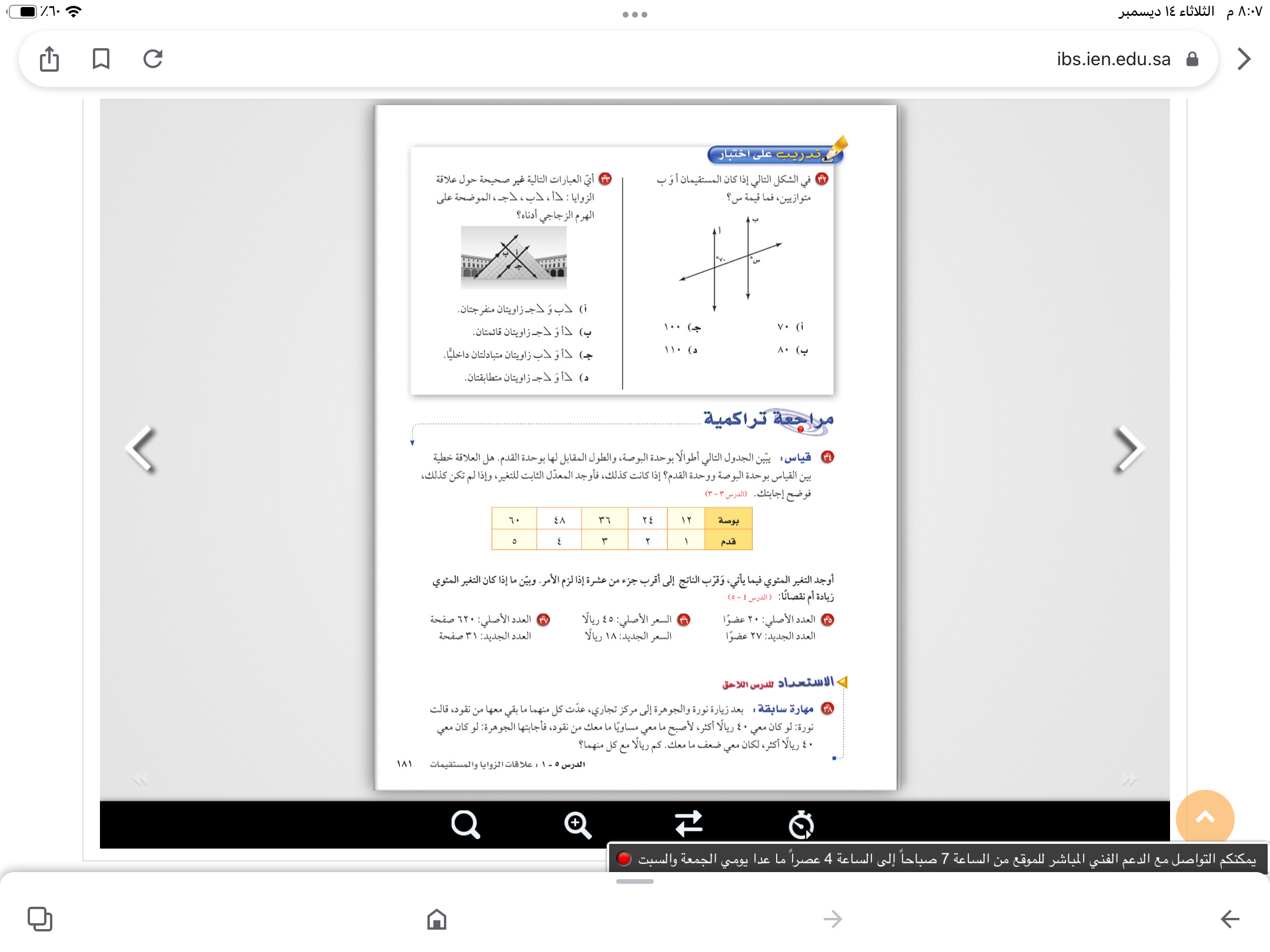 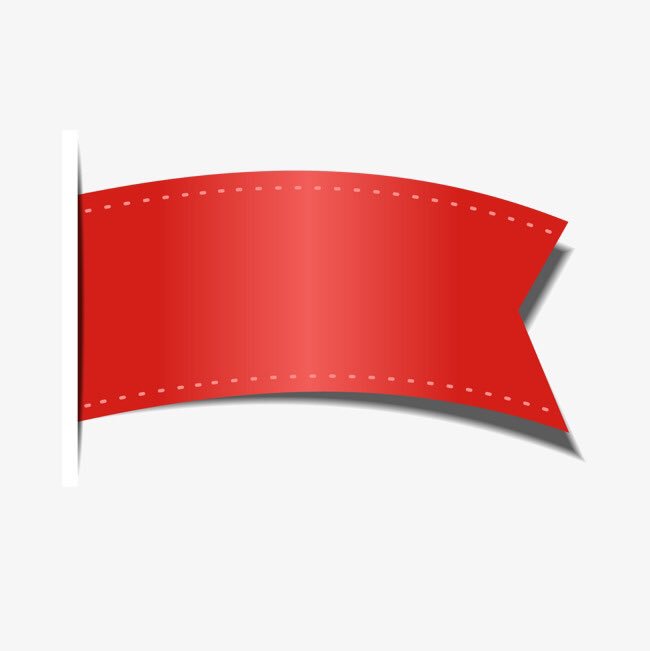 صفحة
١٧٦
٢
١
٣
٤
٦
٥
٧
٨
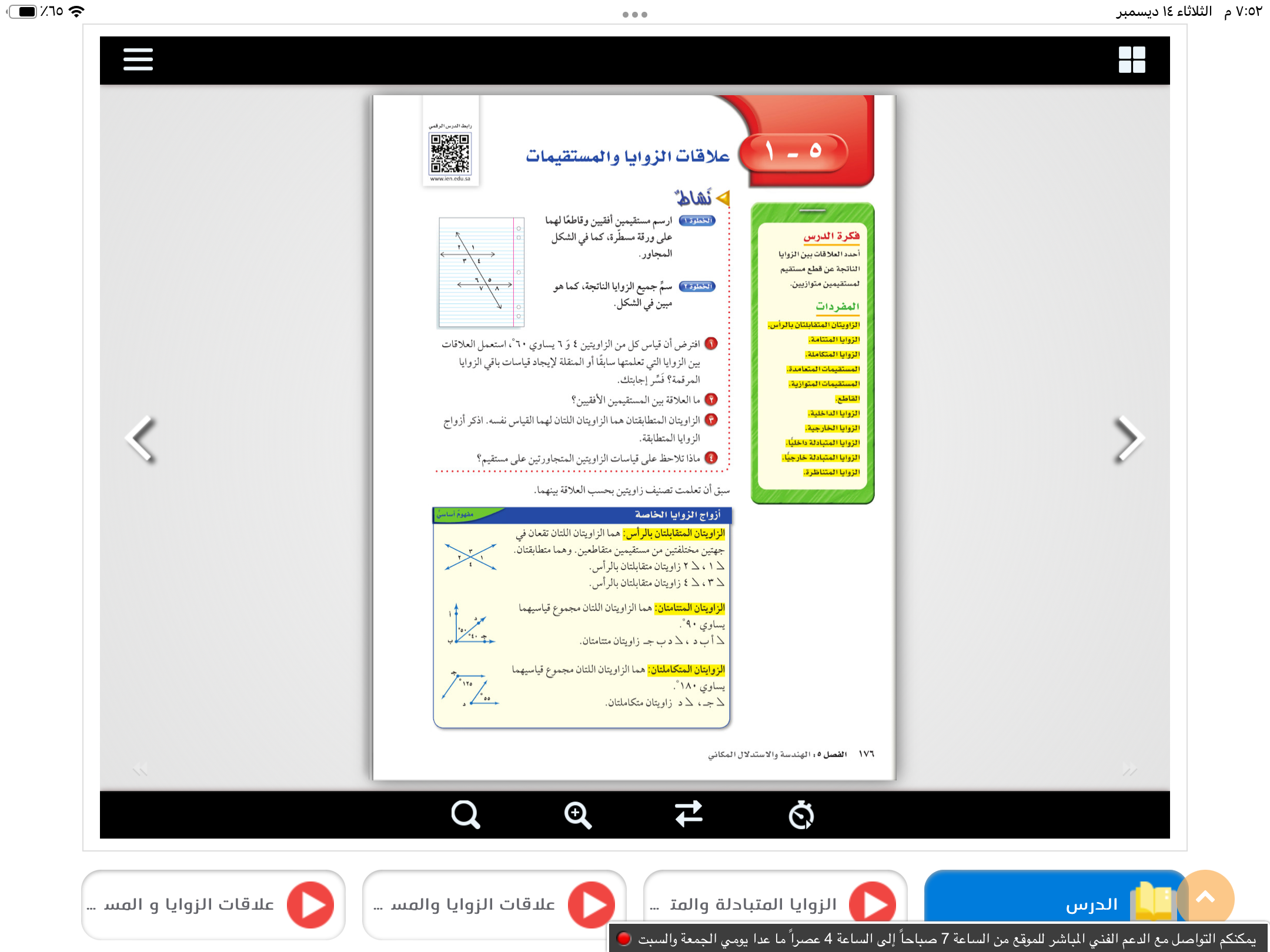 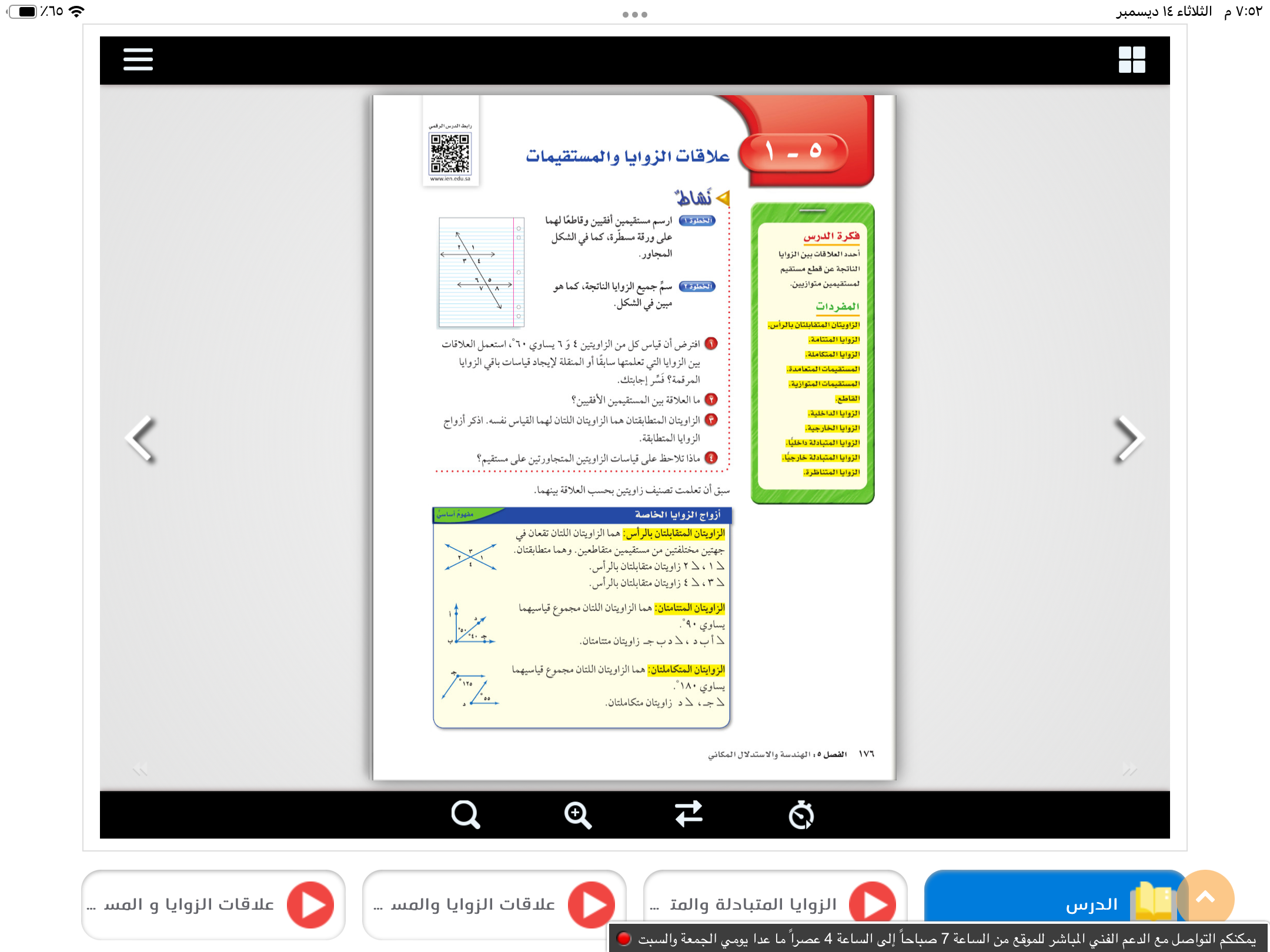 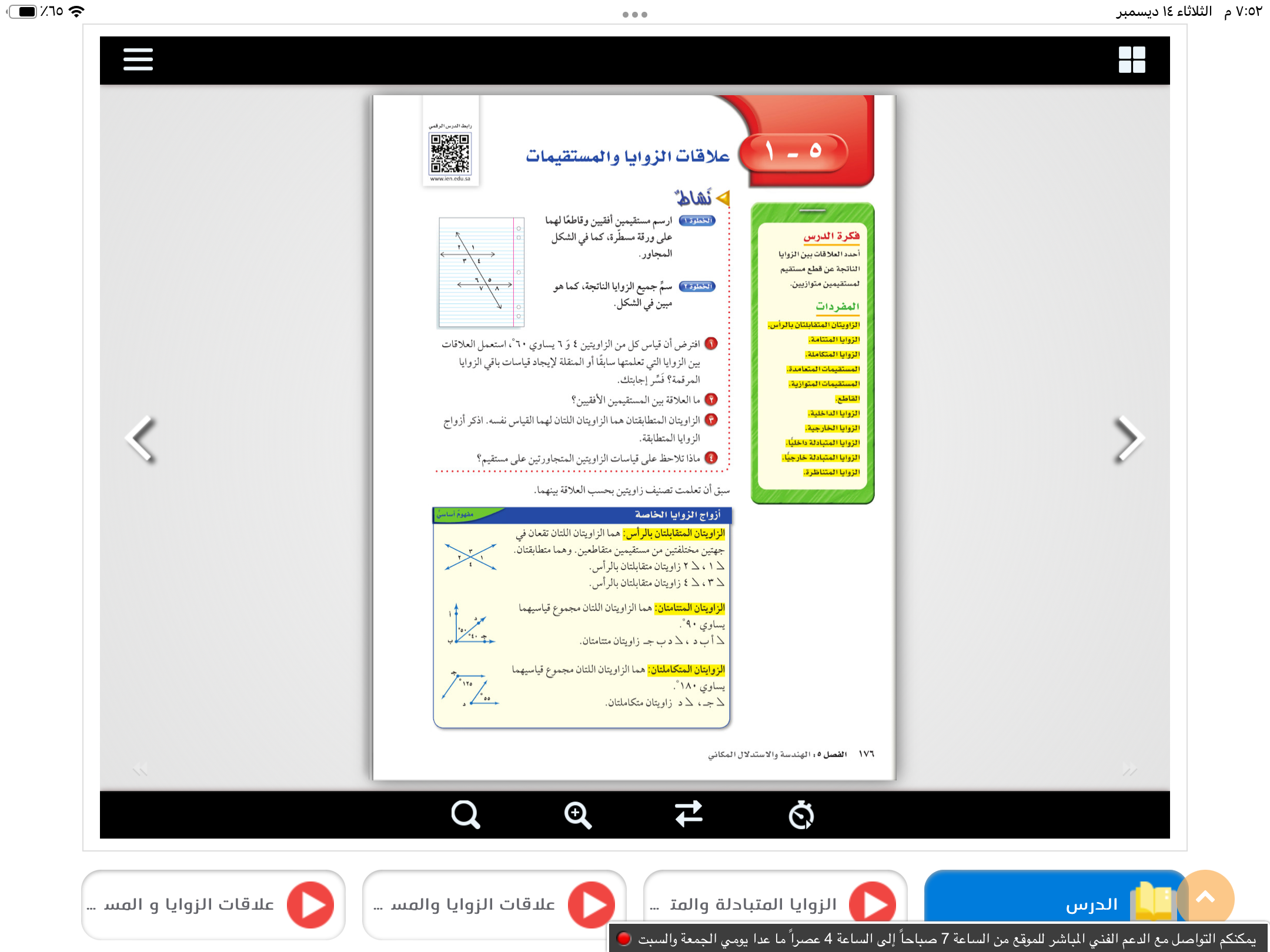 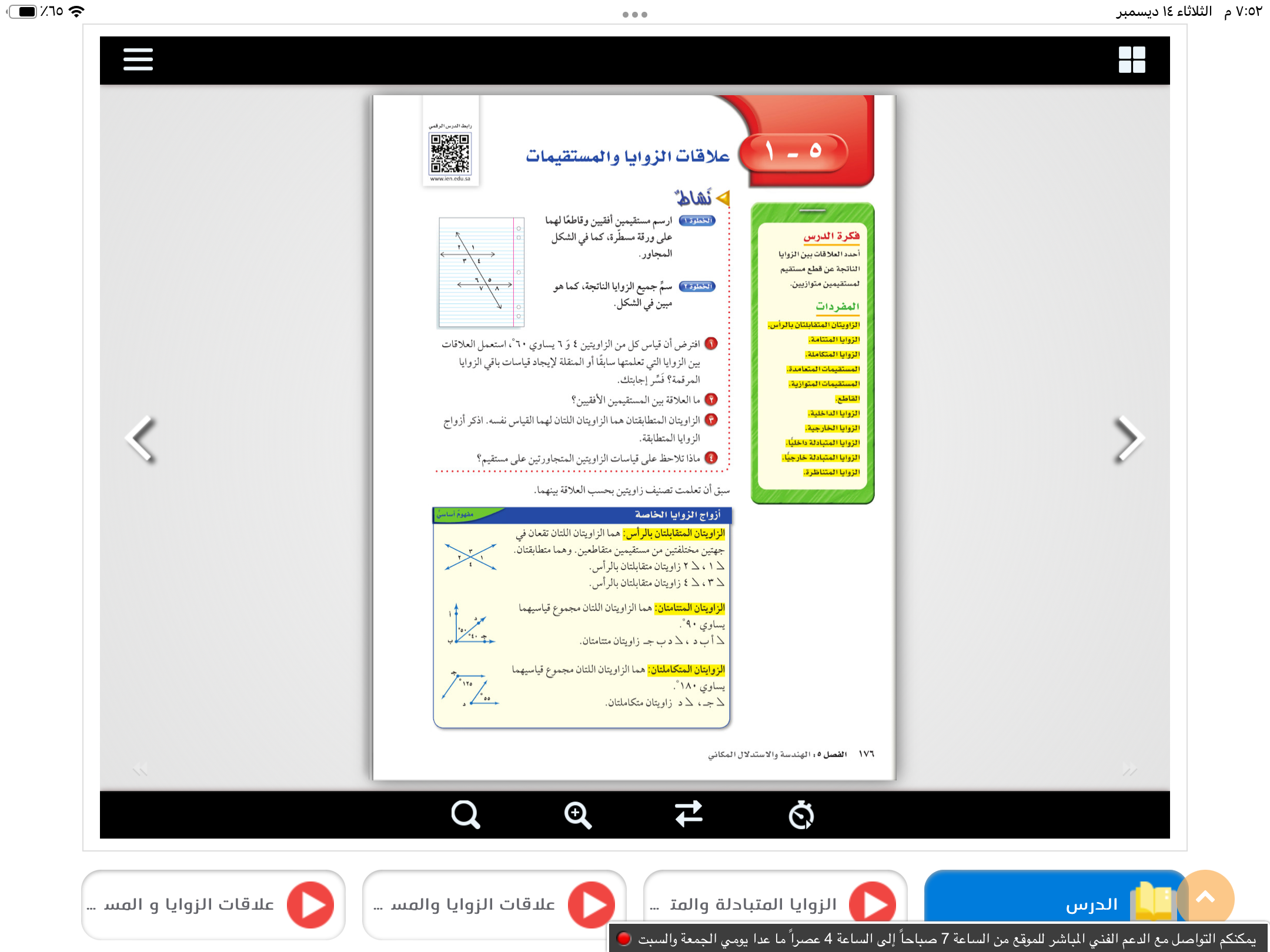 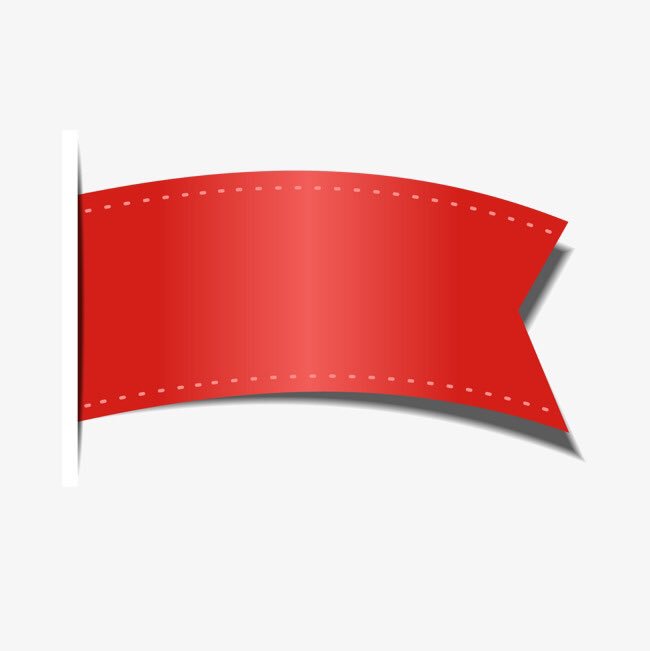 صفحة
١٧٦
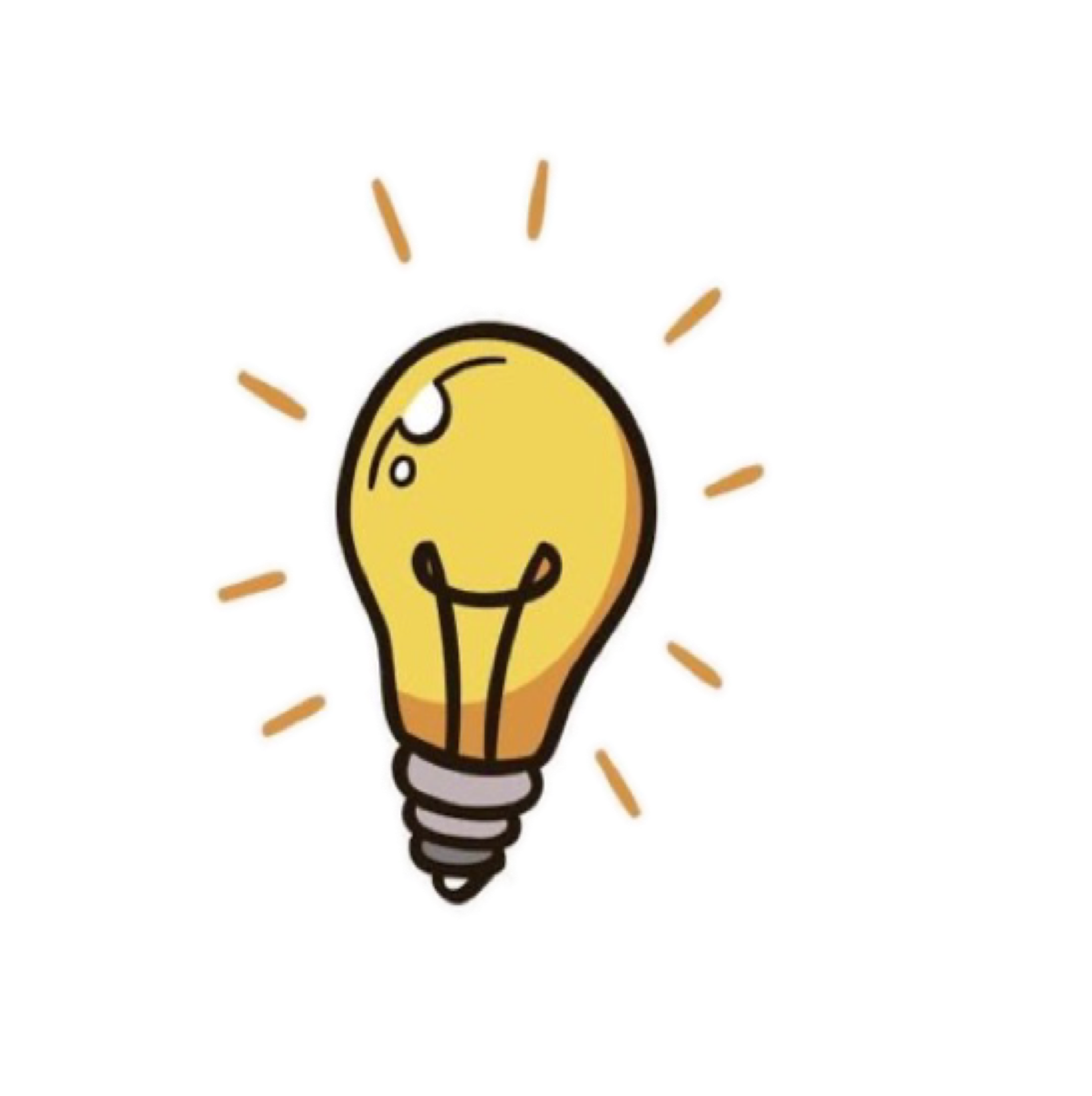 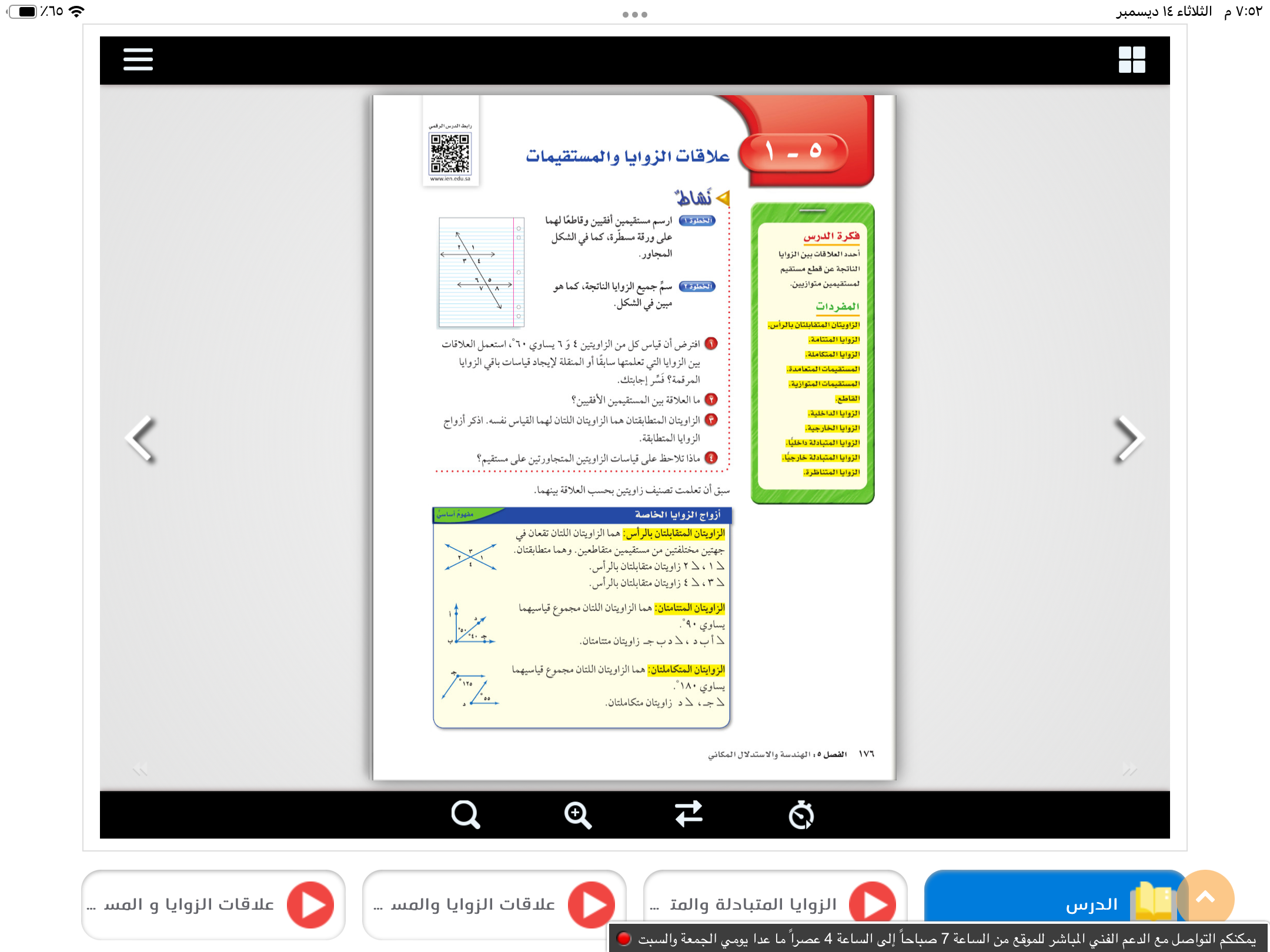 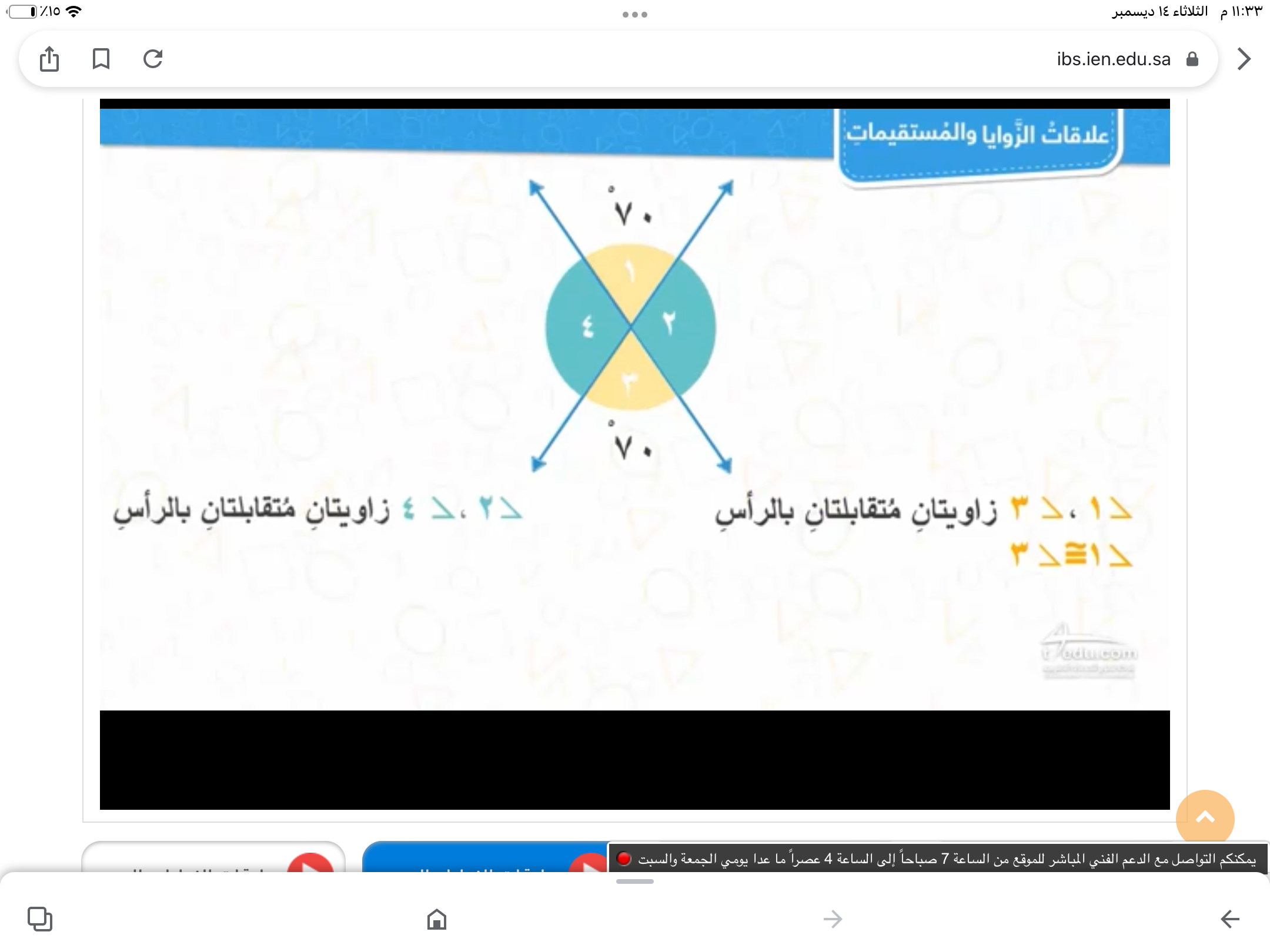 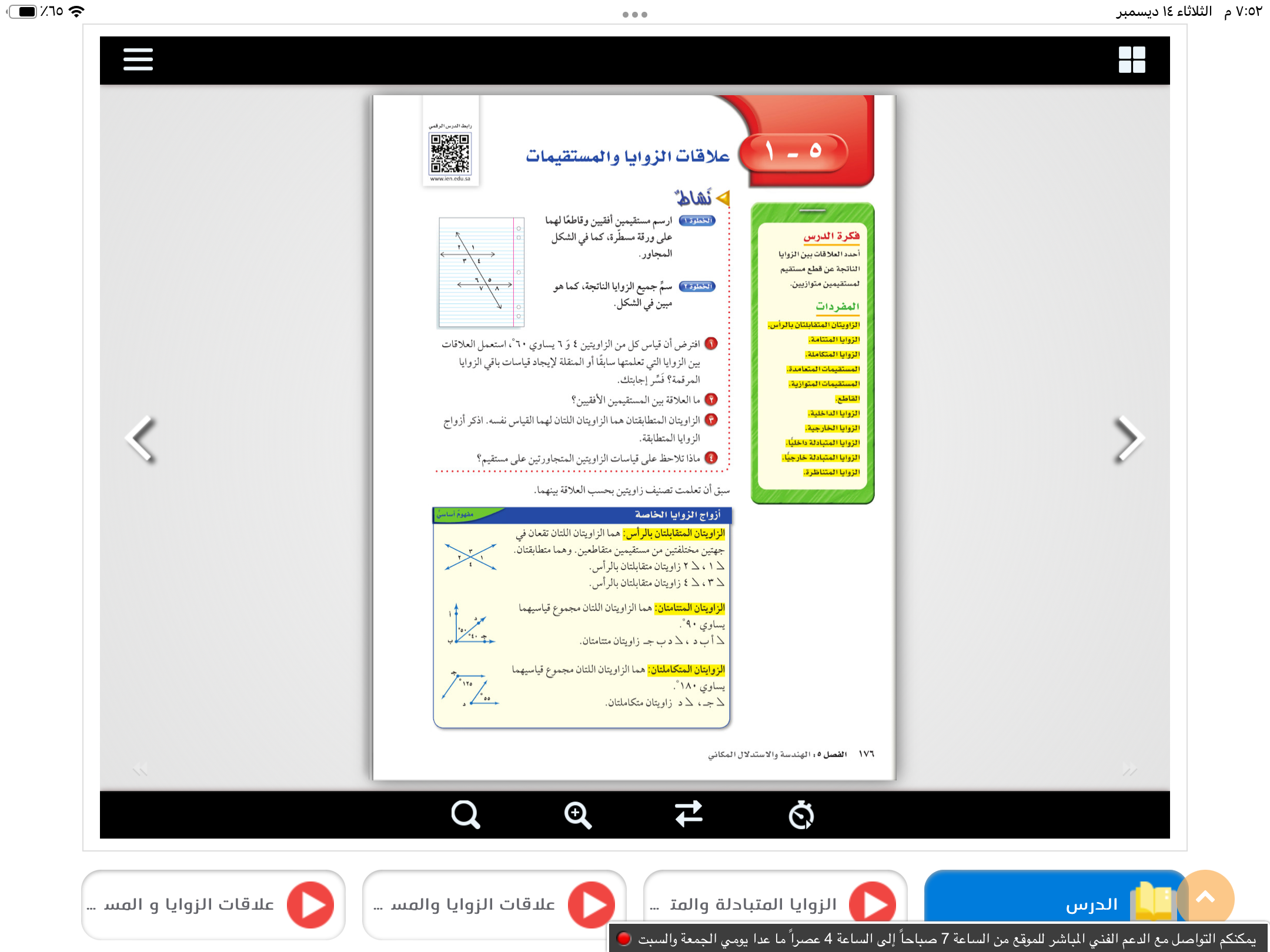 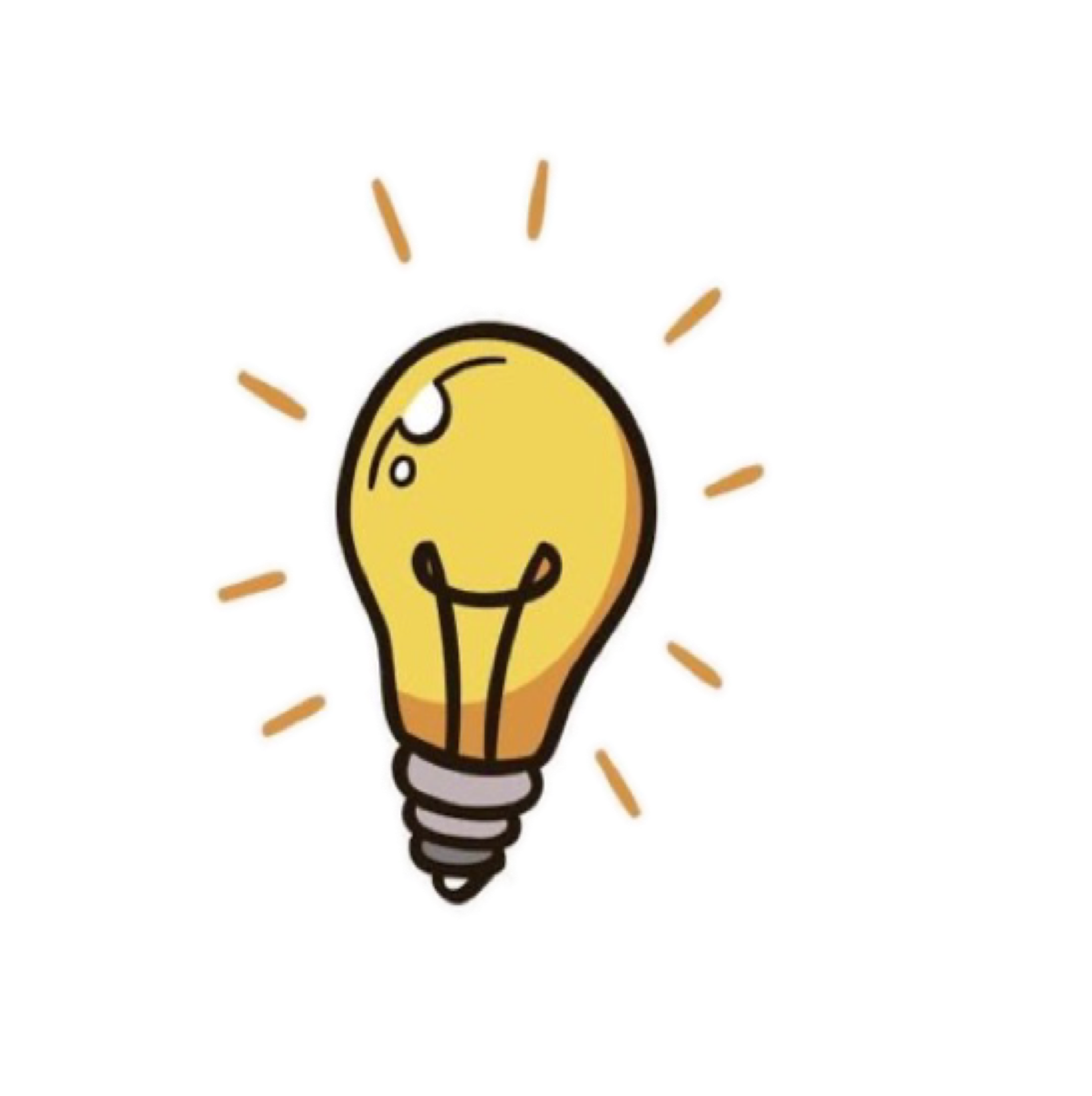 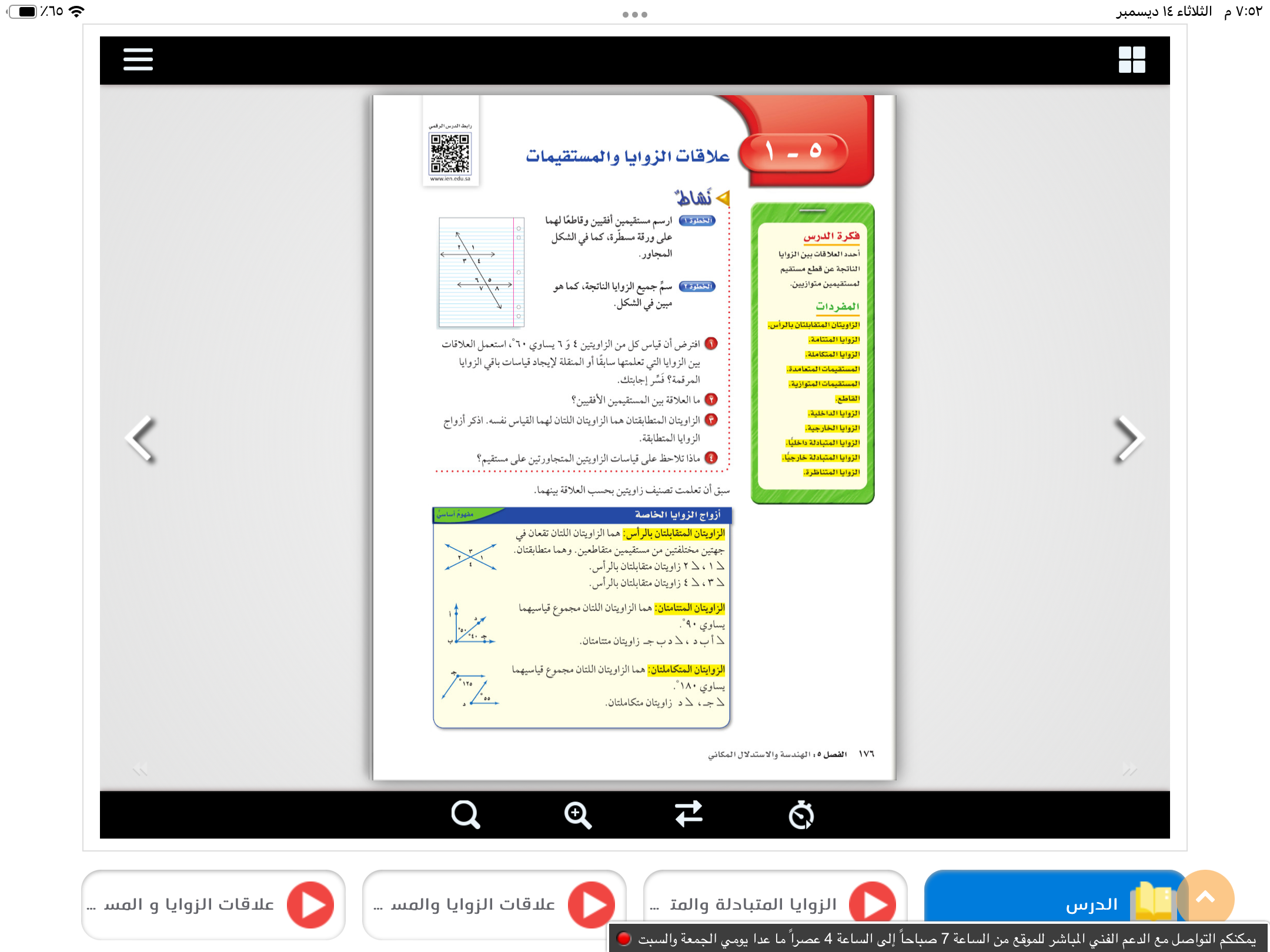 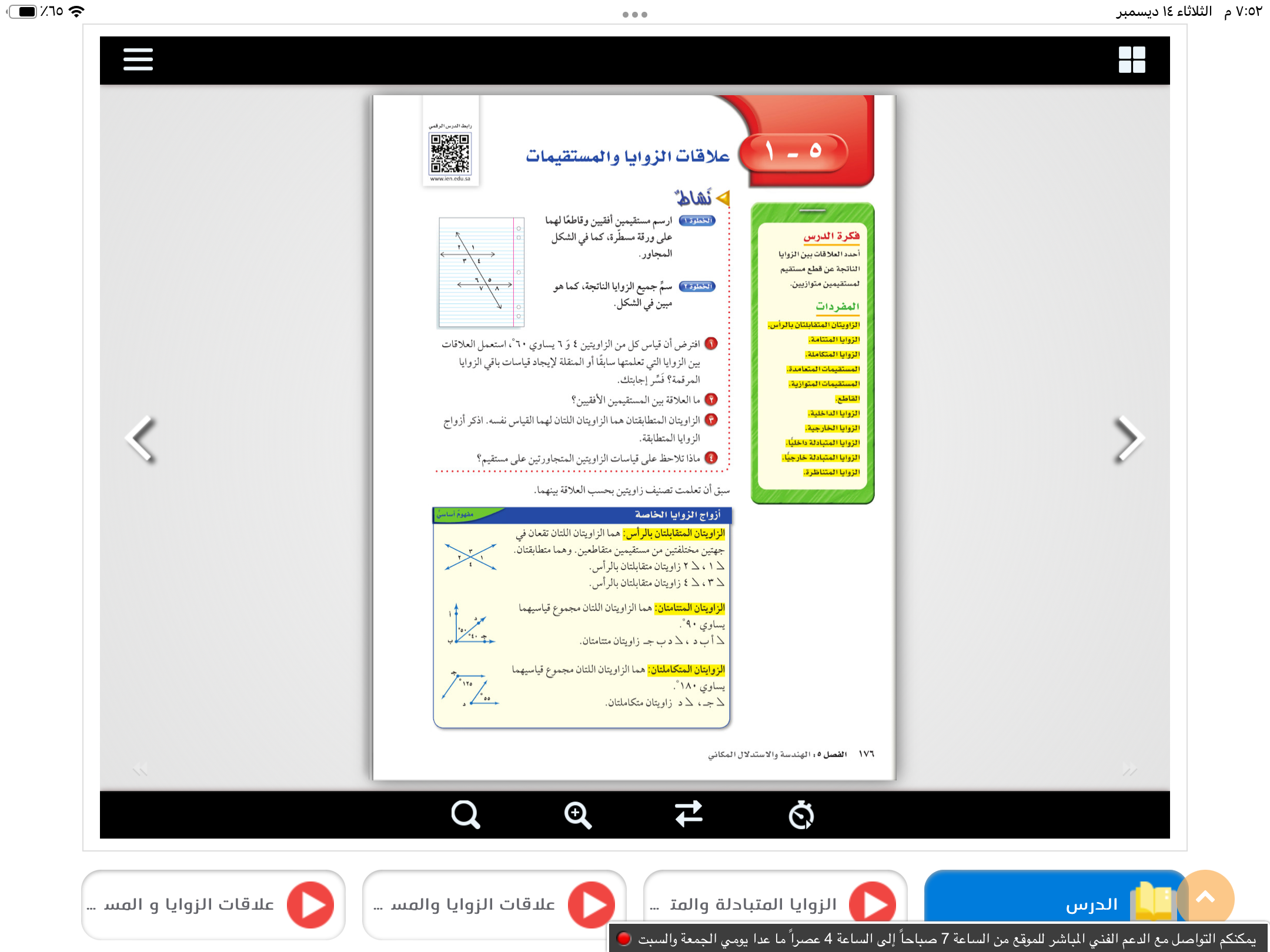 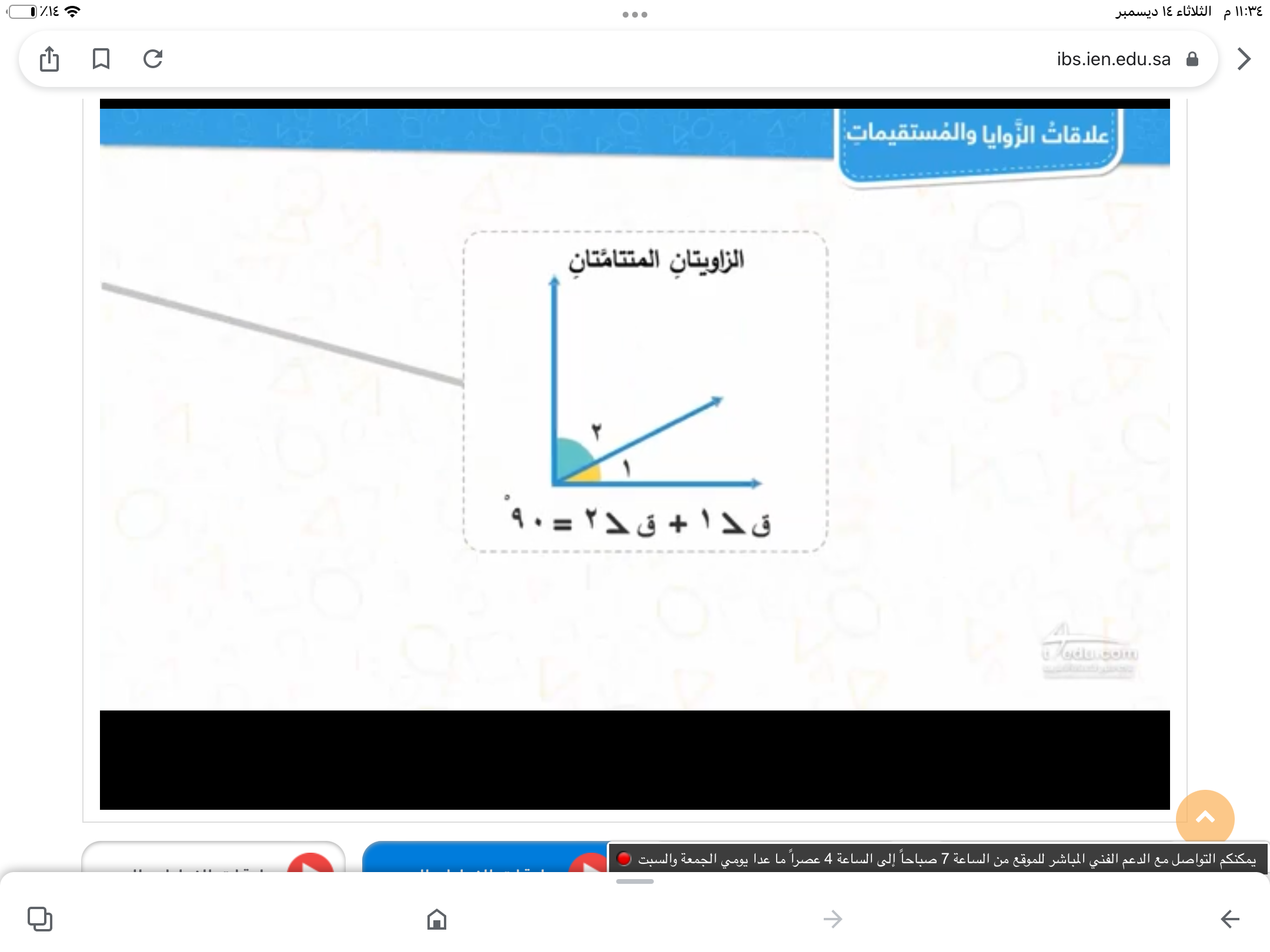 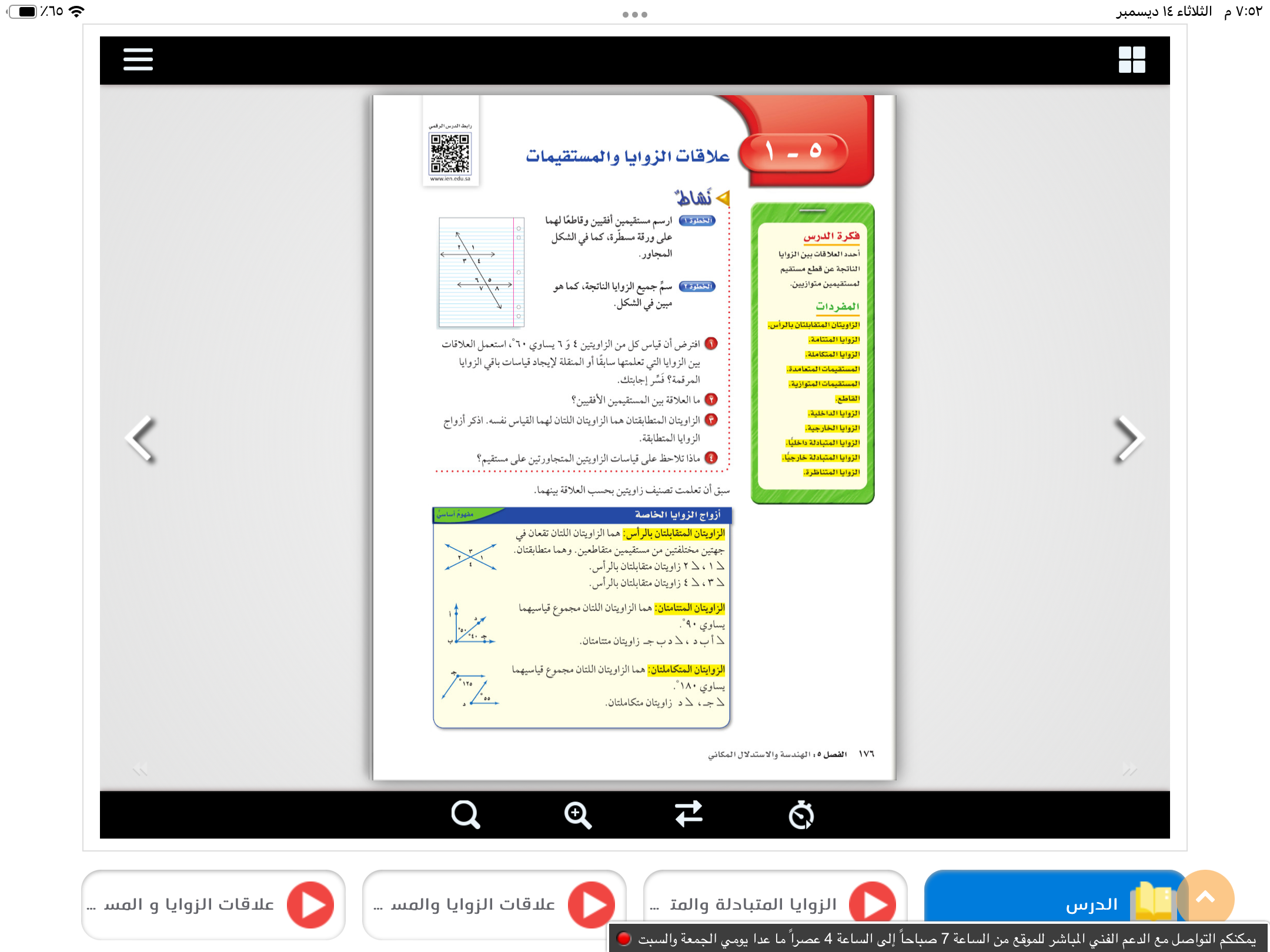 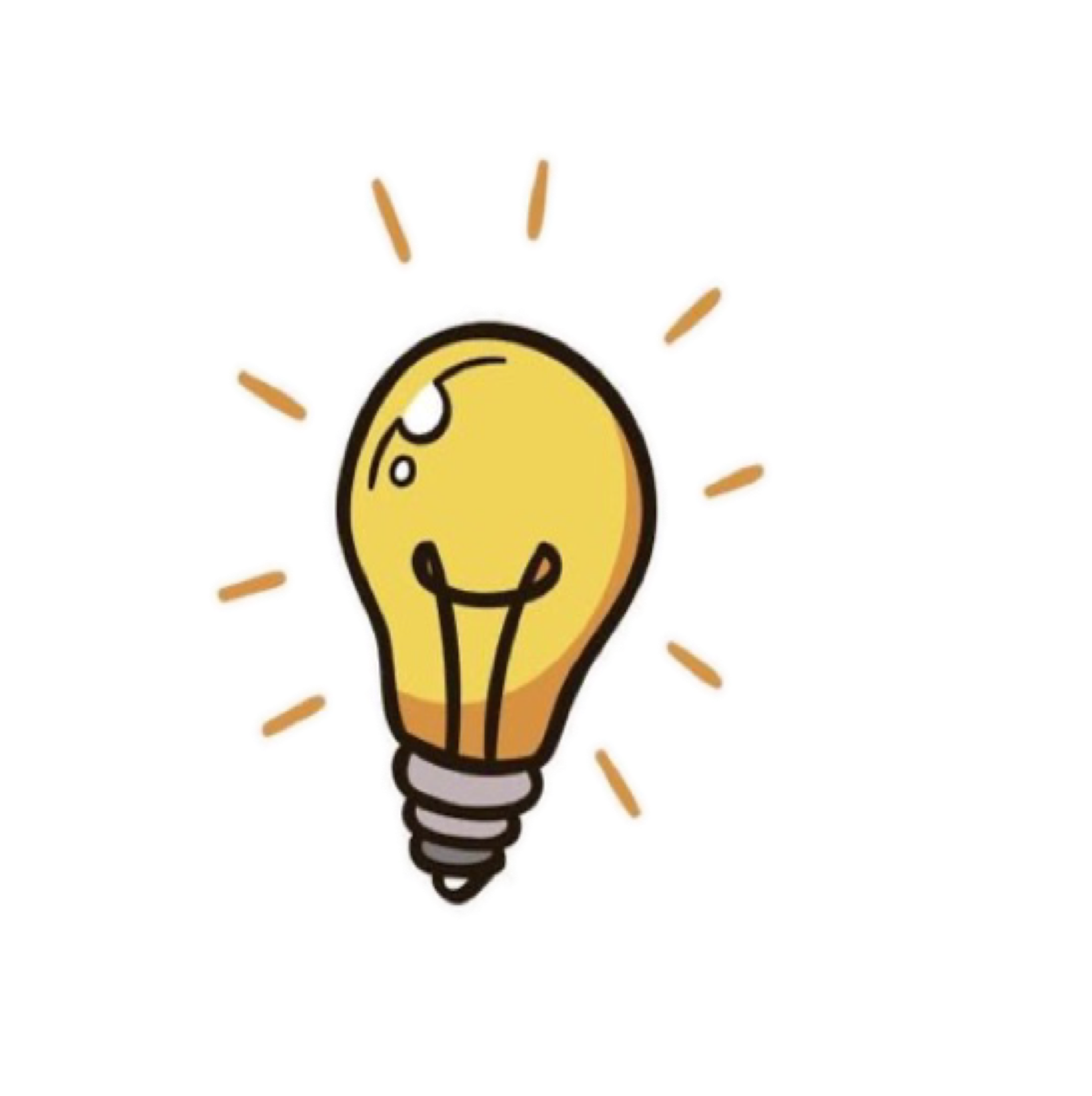 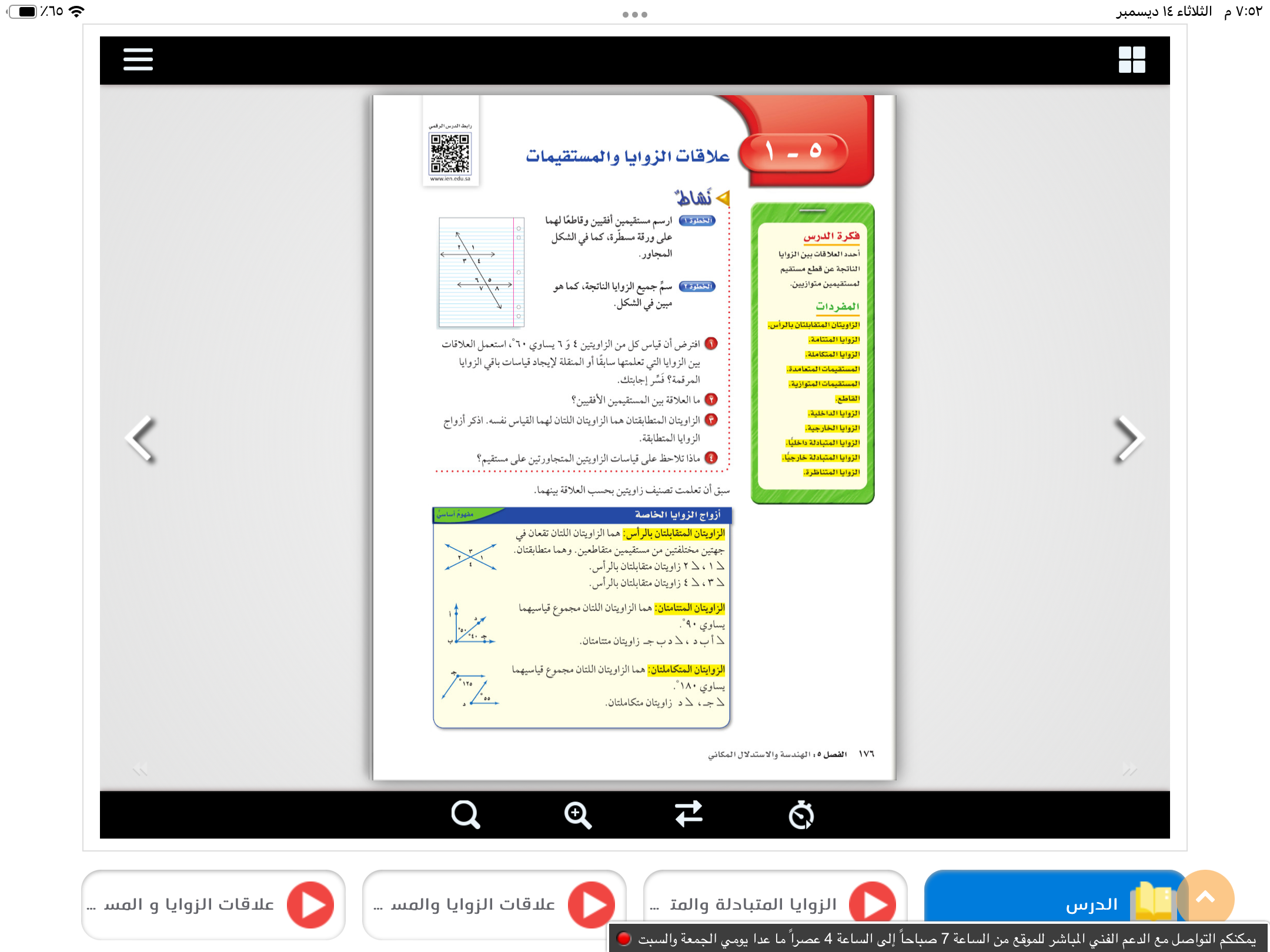 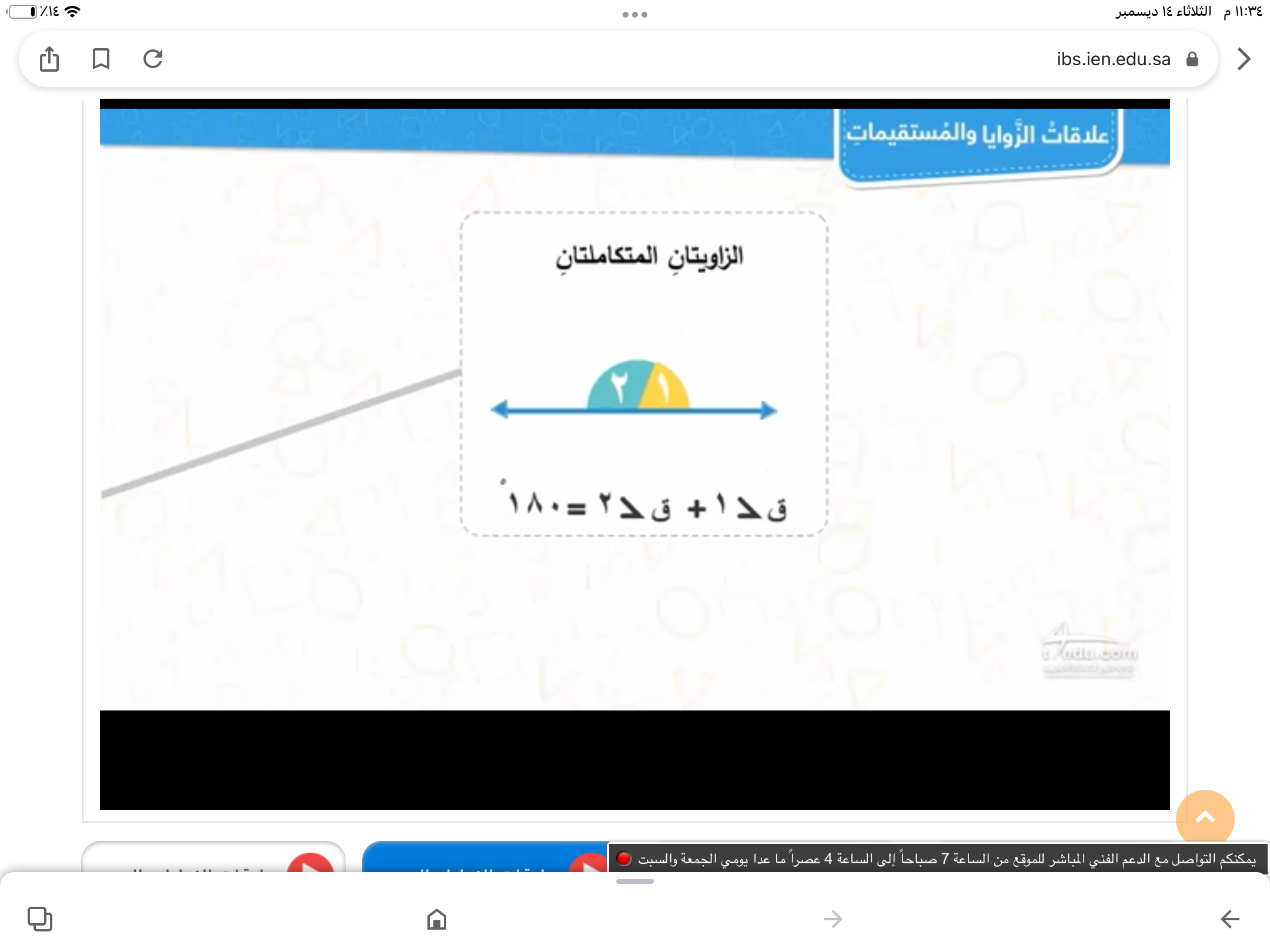 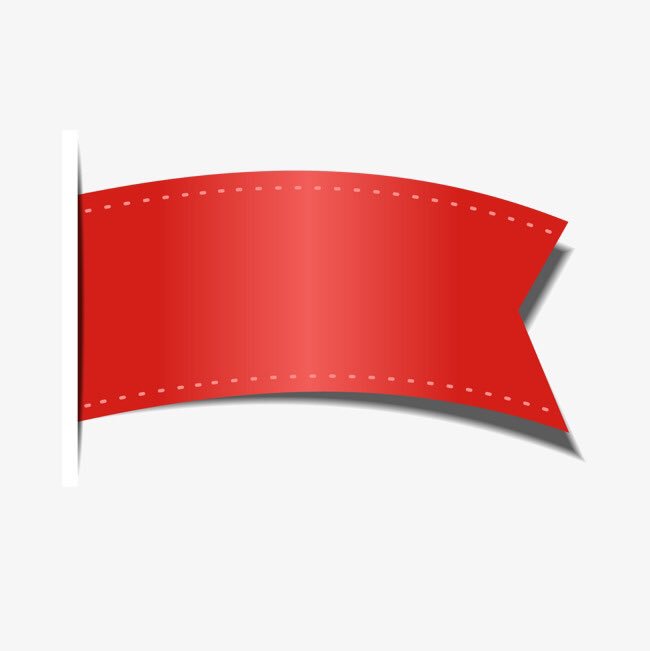 صفحة
١٧٦
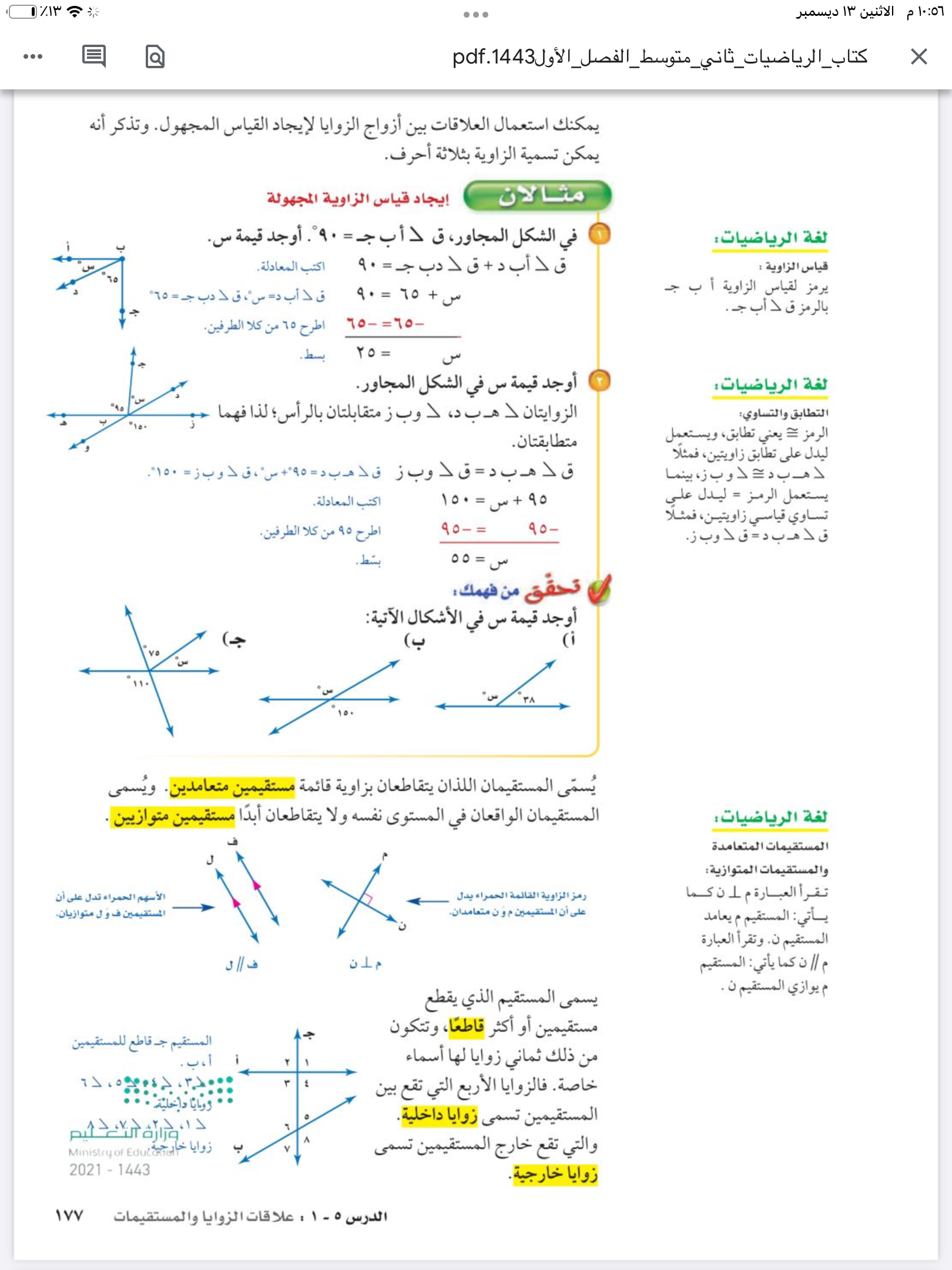 ايجاد قياس الزاوية المجهولة
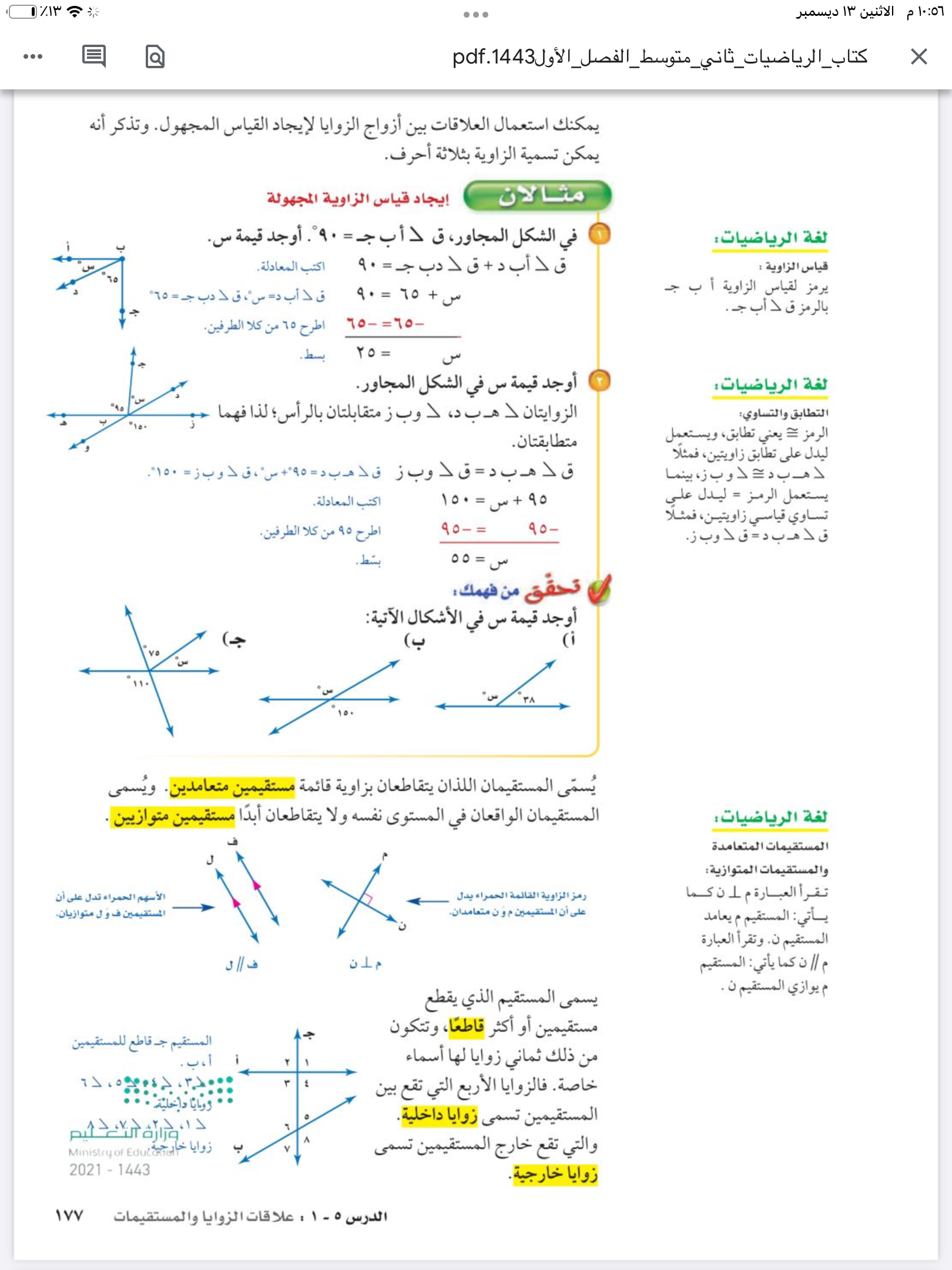 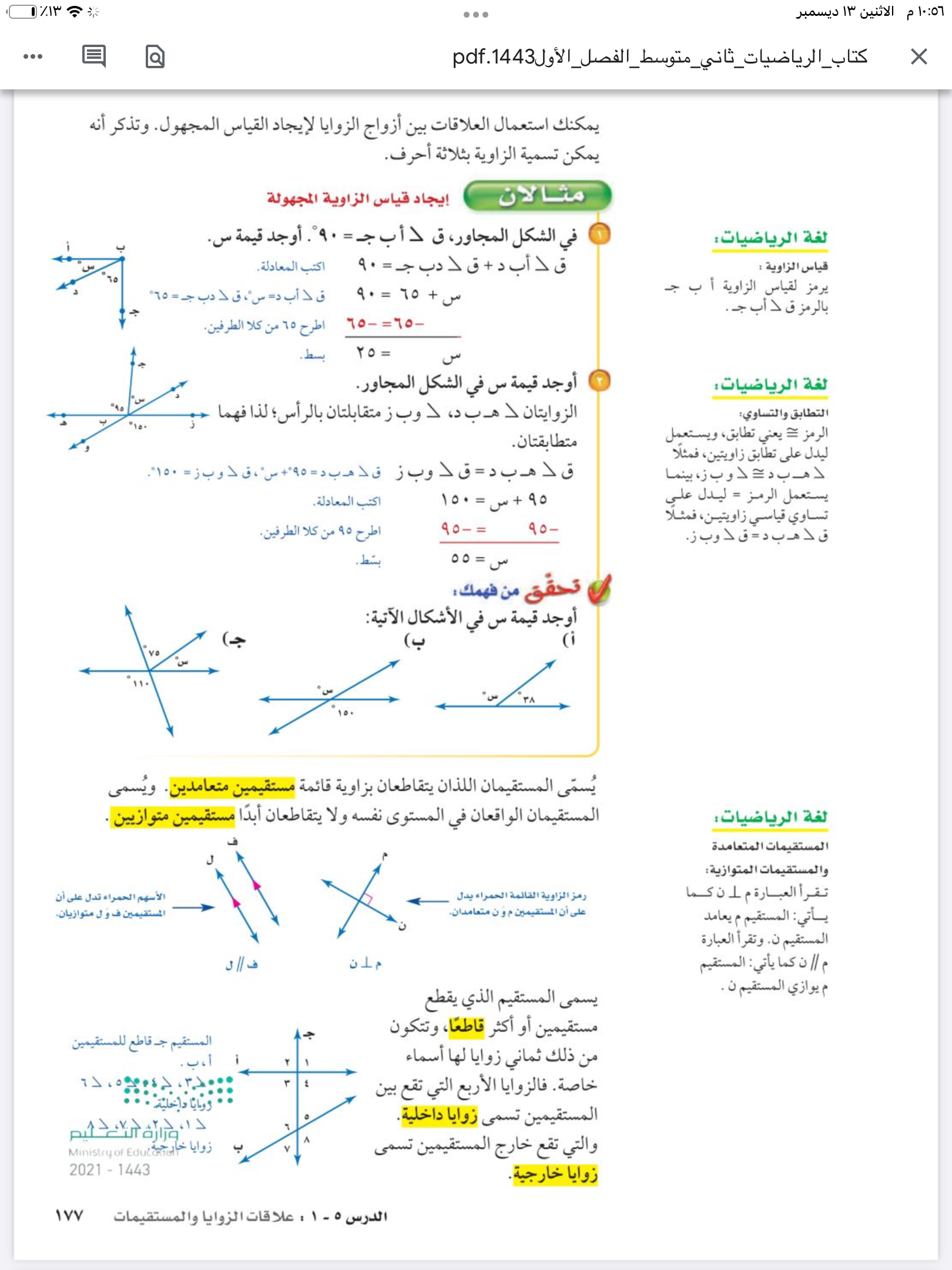 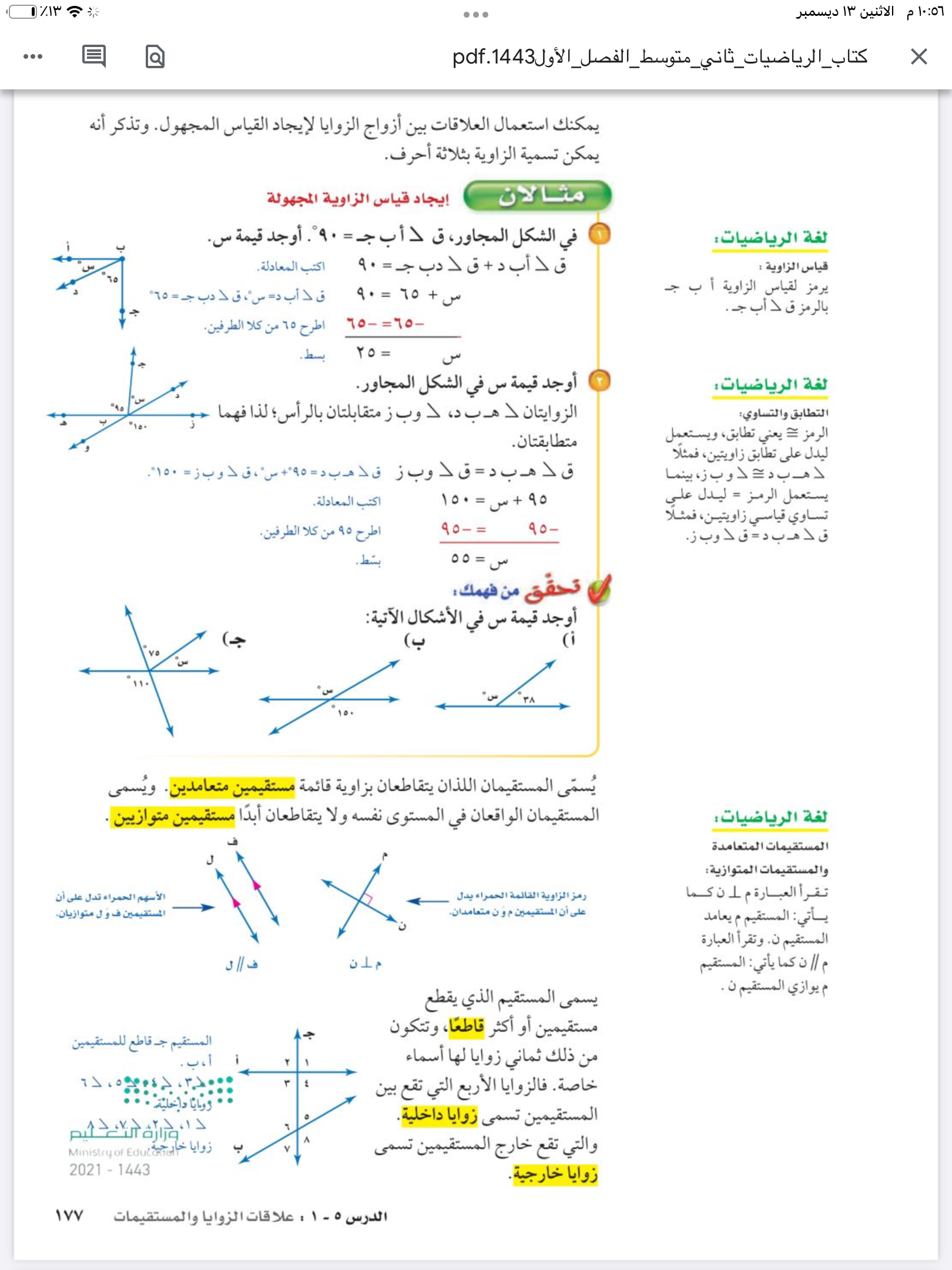 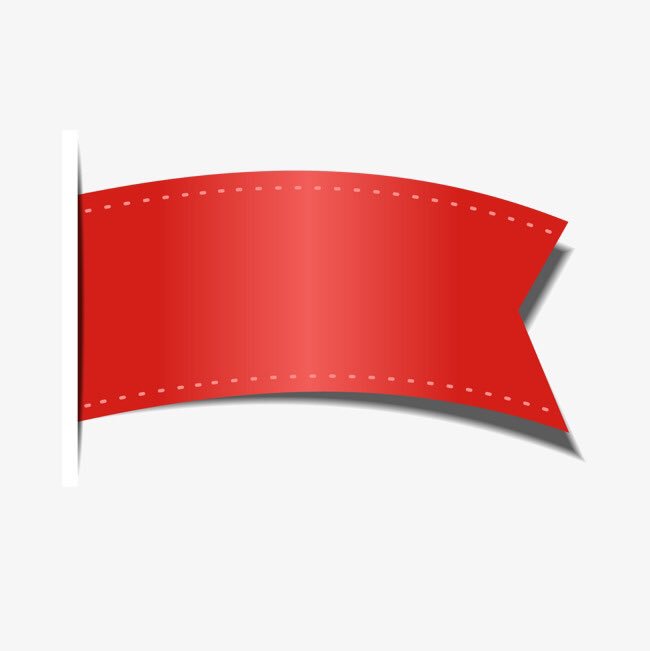 صفحة
١٧٧
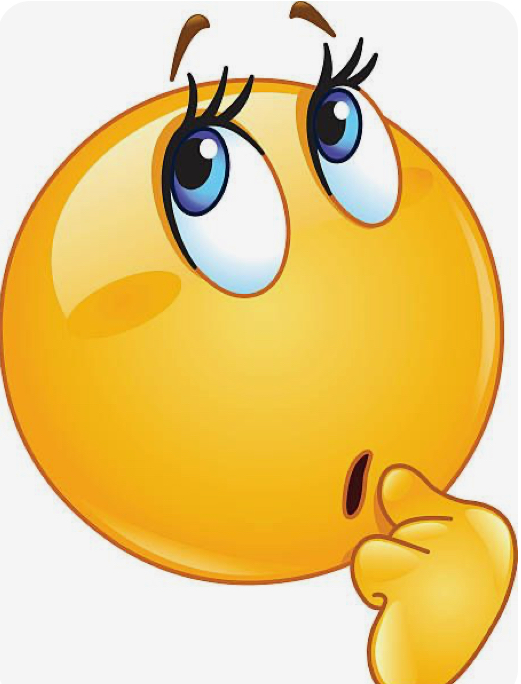 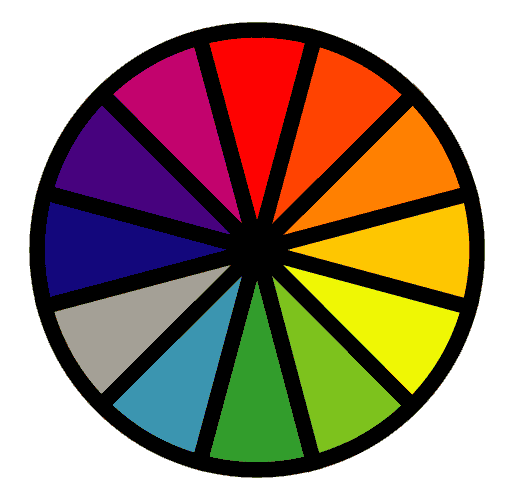 الاختيار العشوائي
تحقق من فهمك
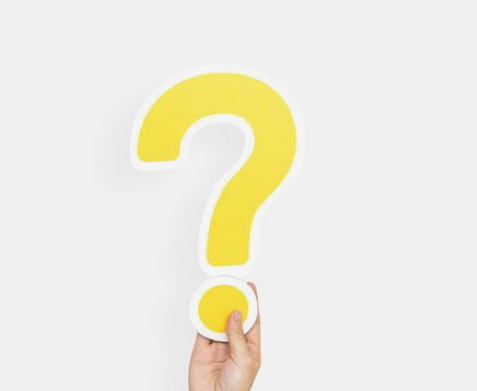 فكر 
زاوج 
شارك
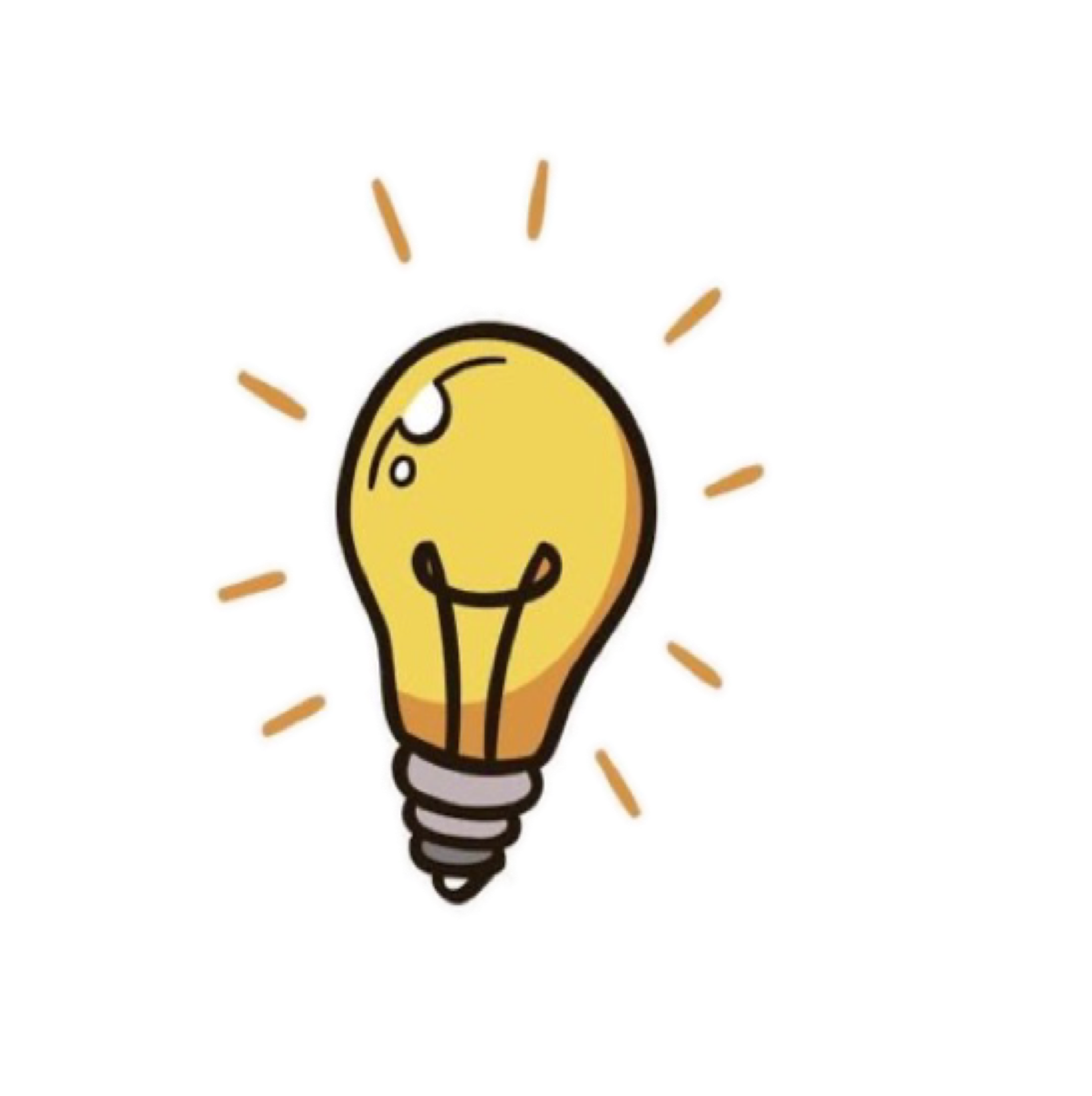 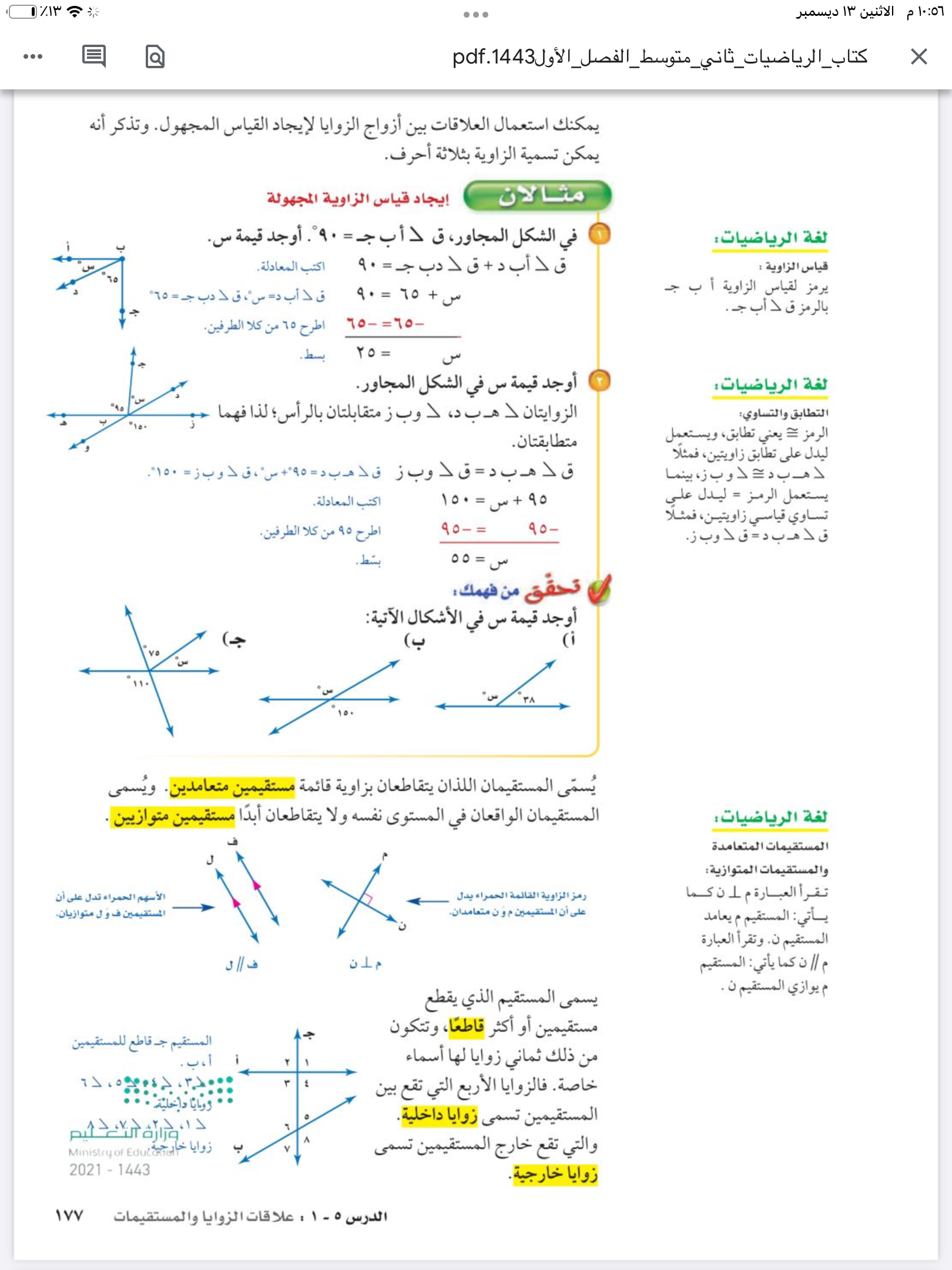 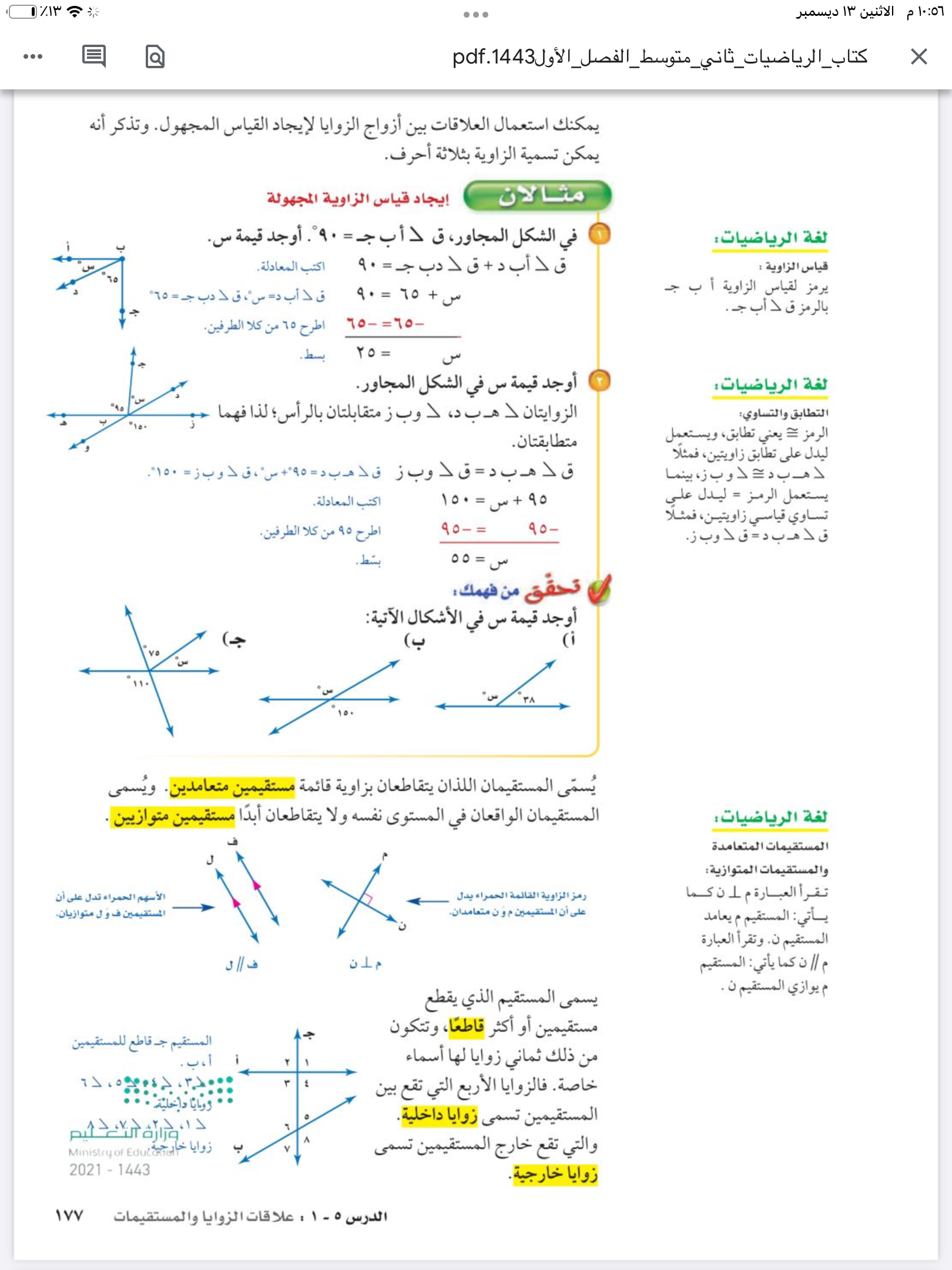 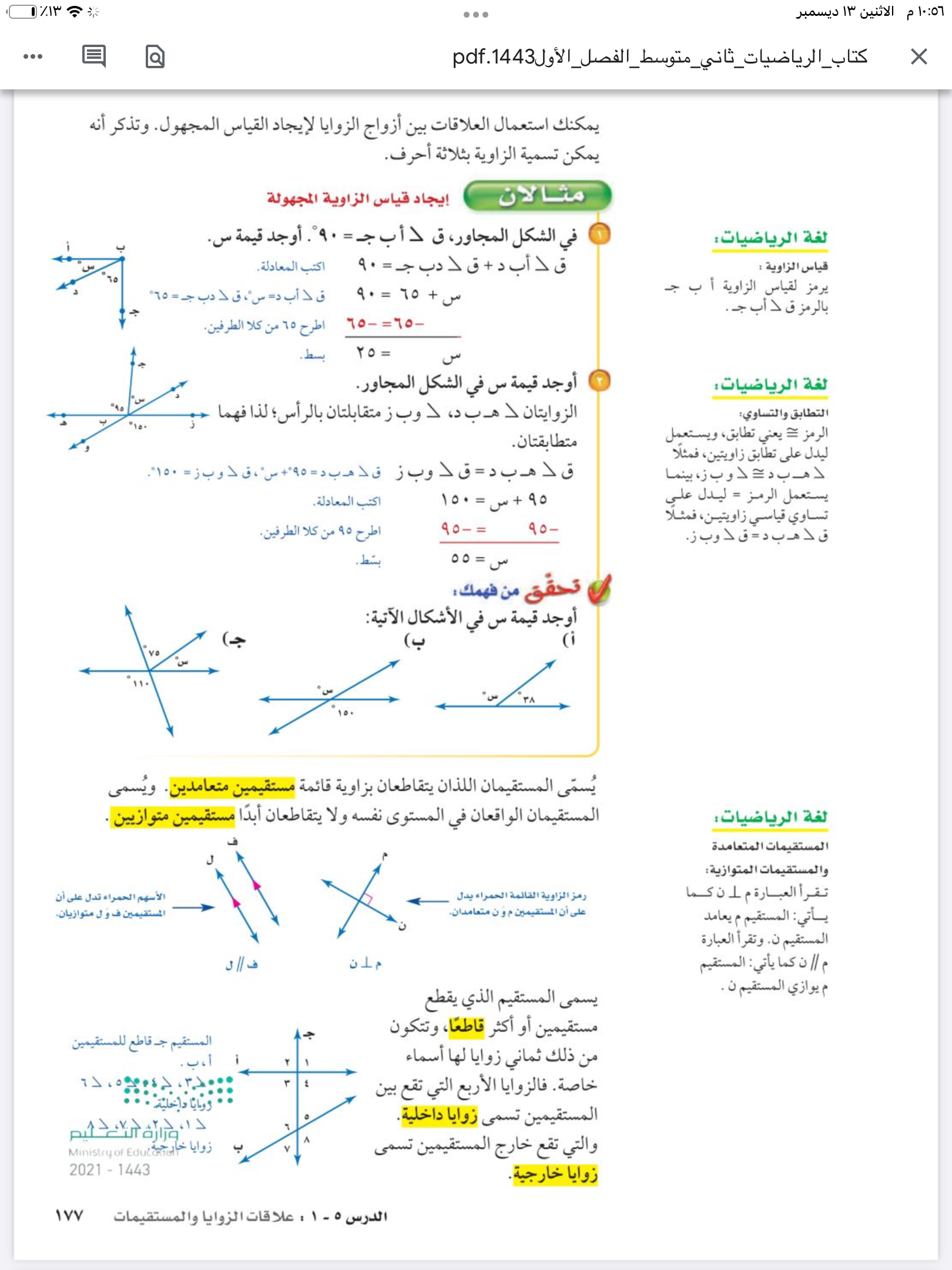 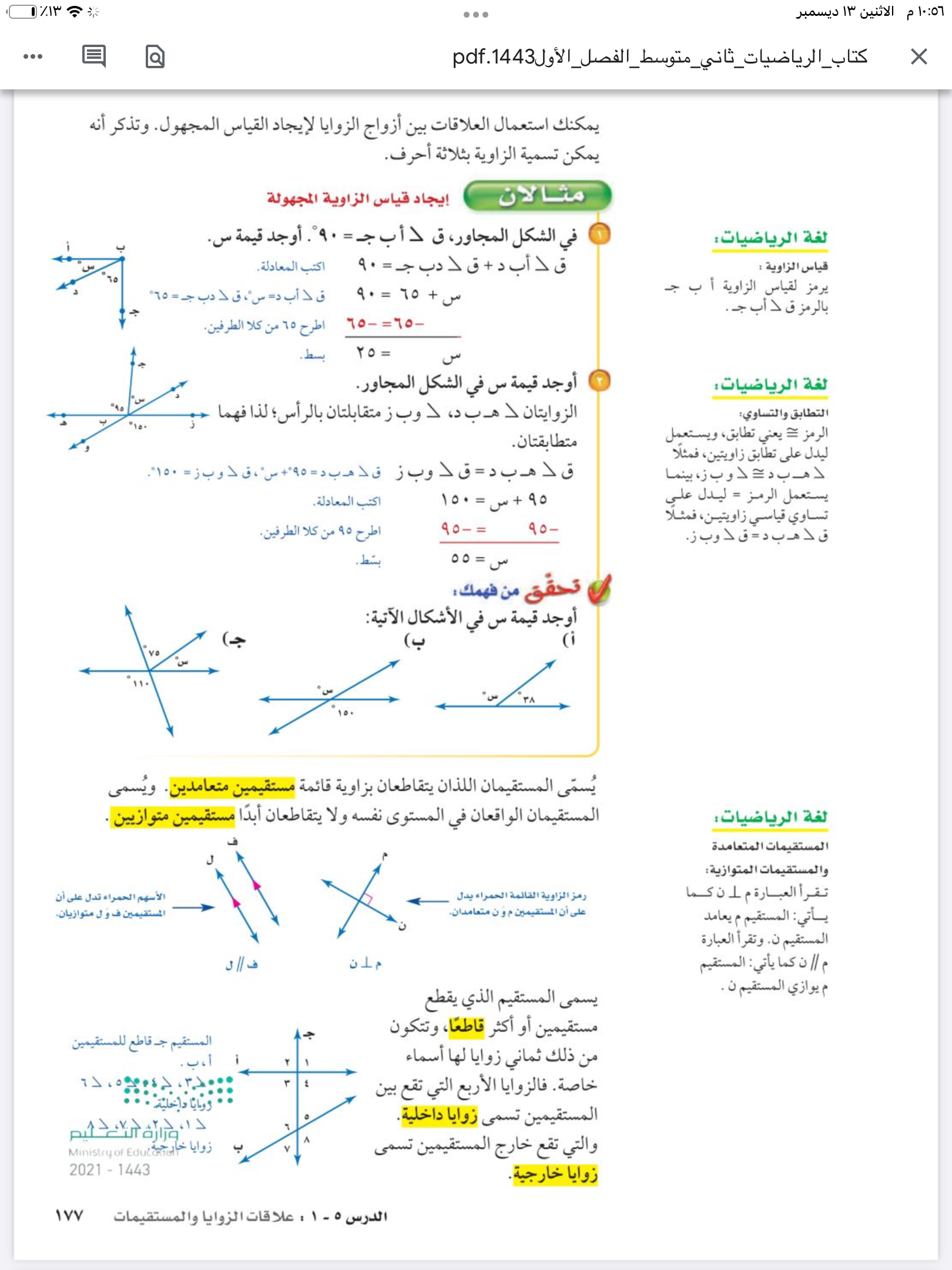 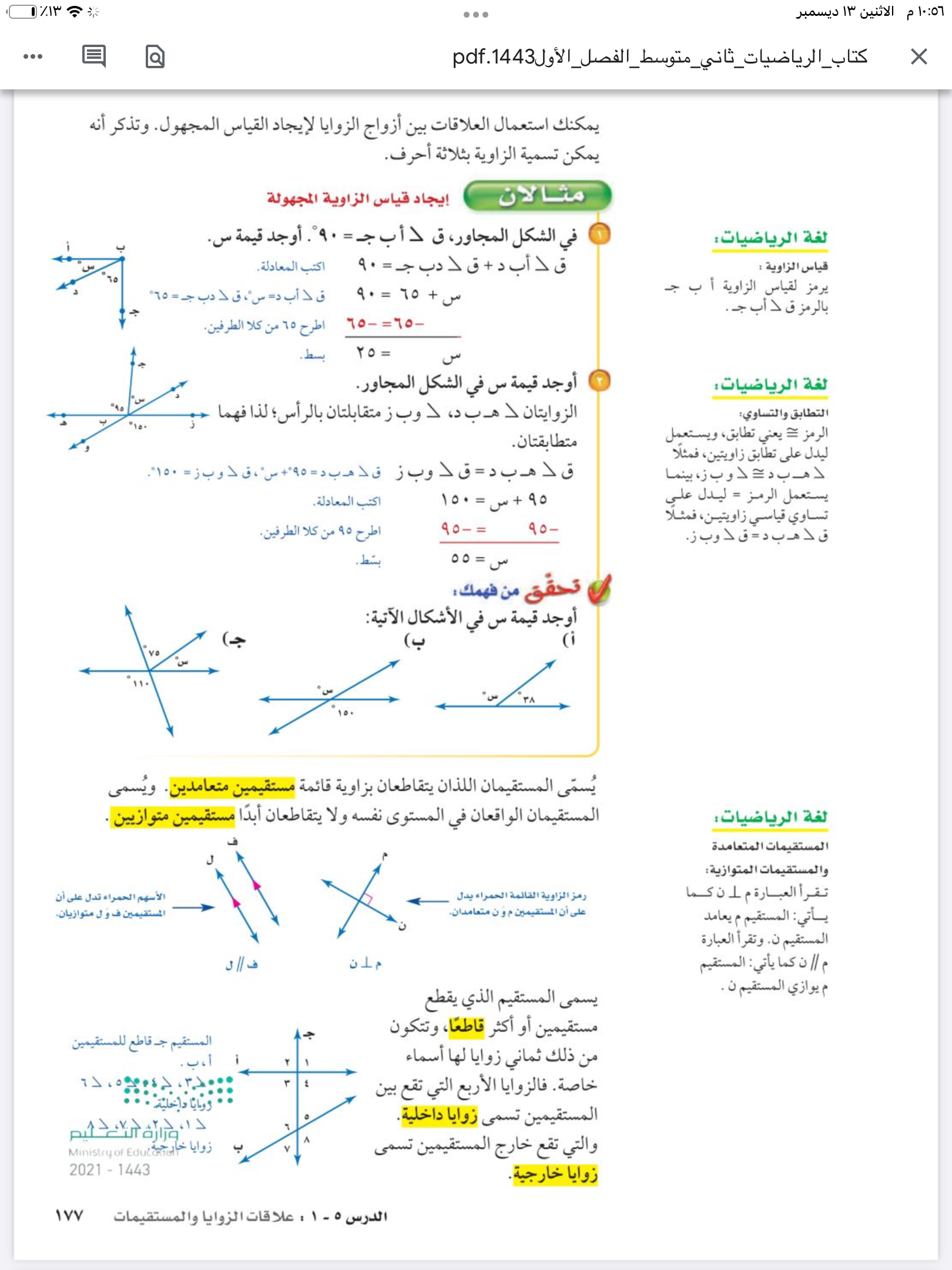 الحل
الحل
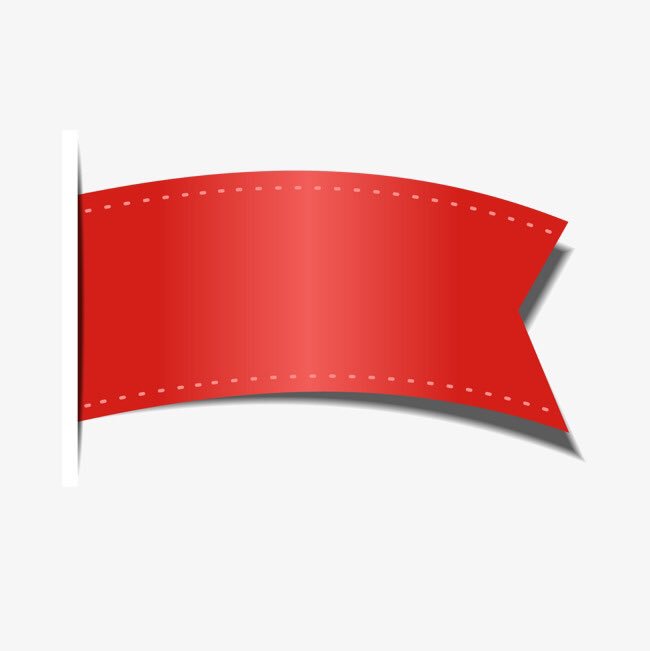 صفحة
١٧٧
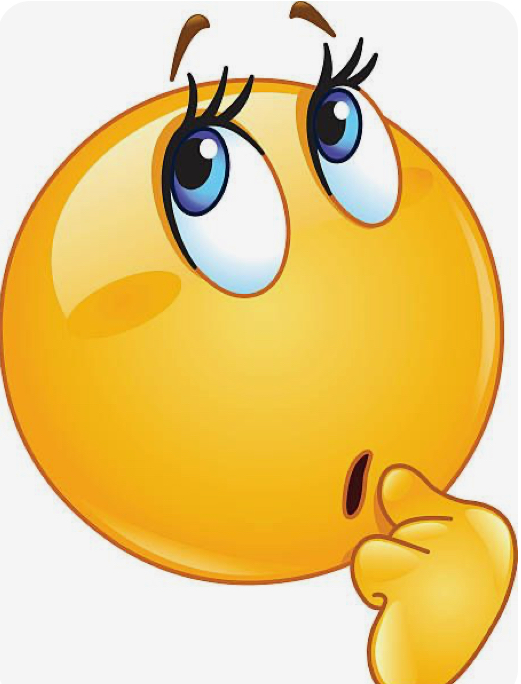 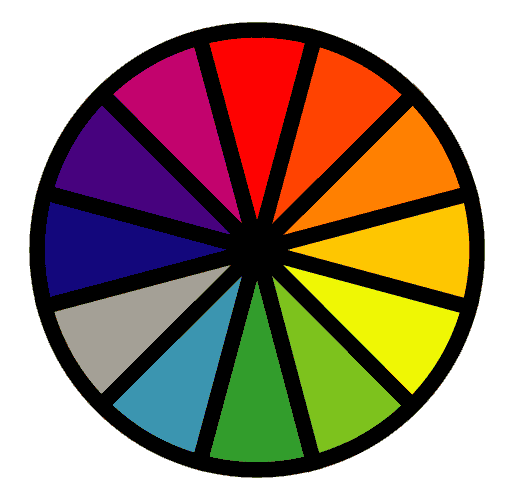 الاختيار العشوائي
تحقق من فهمك
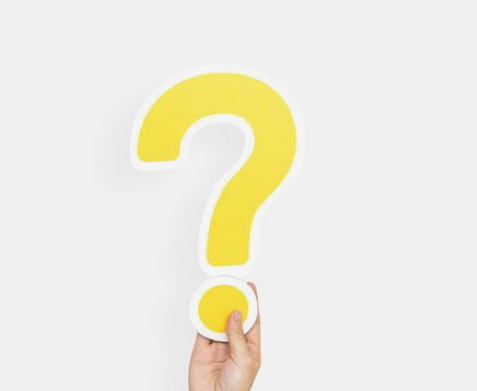 فكر 
زاوج 
شارك
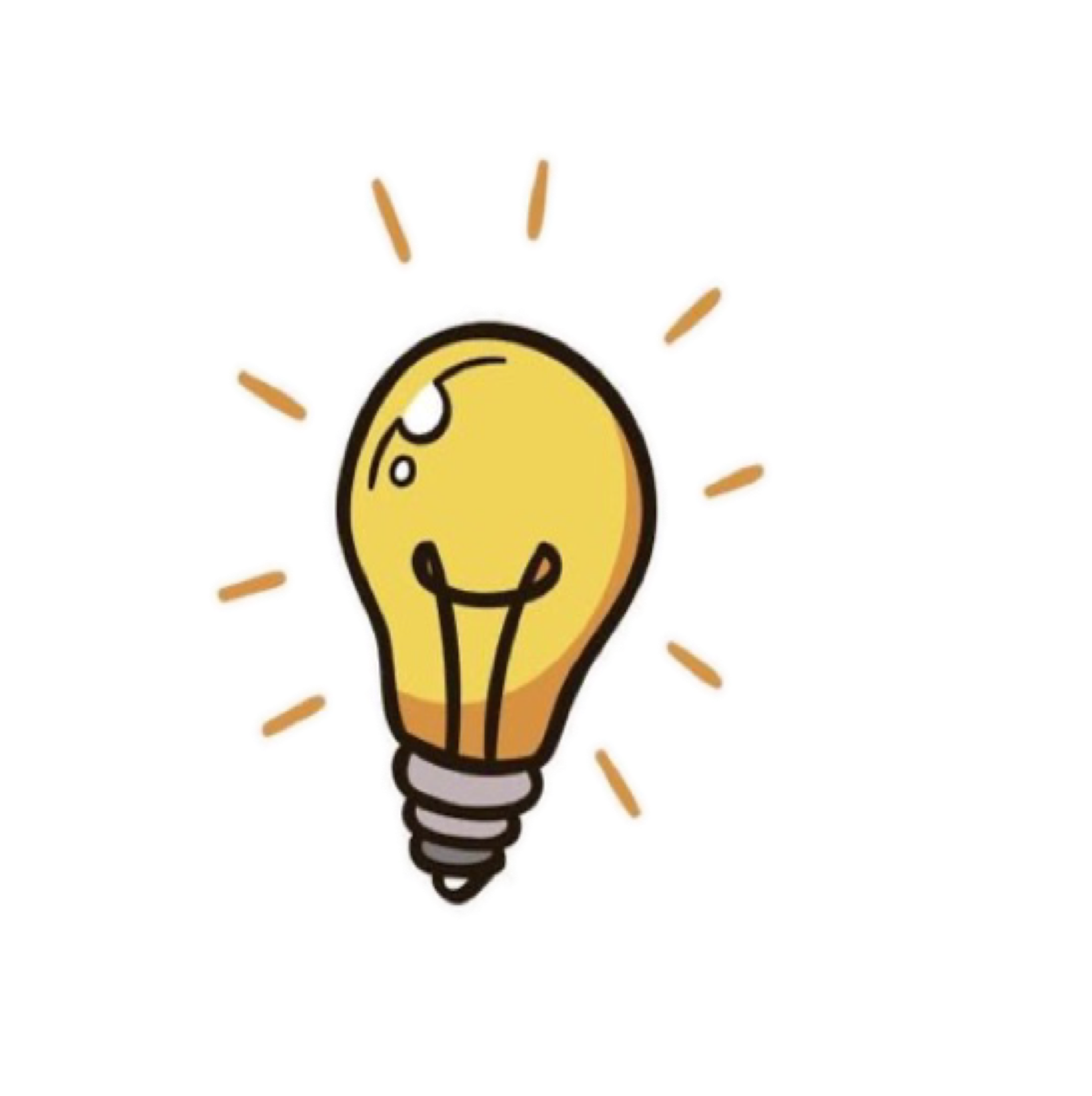 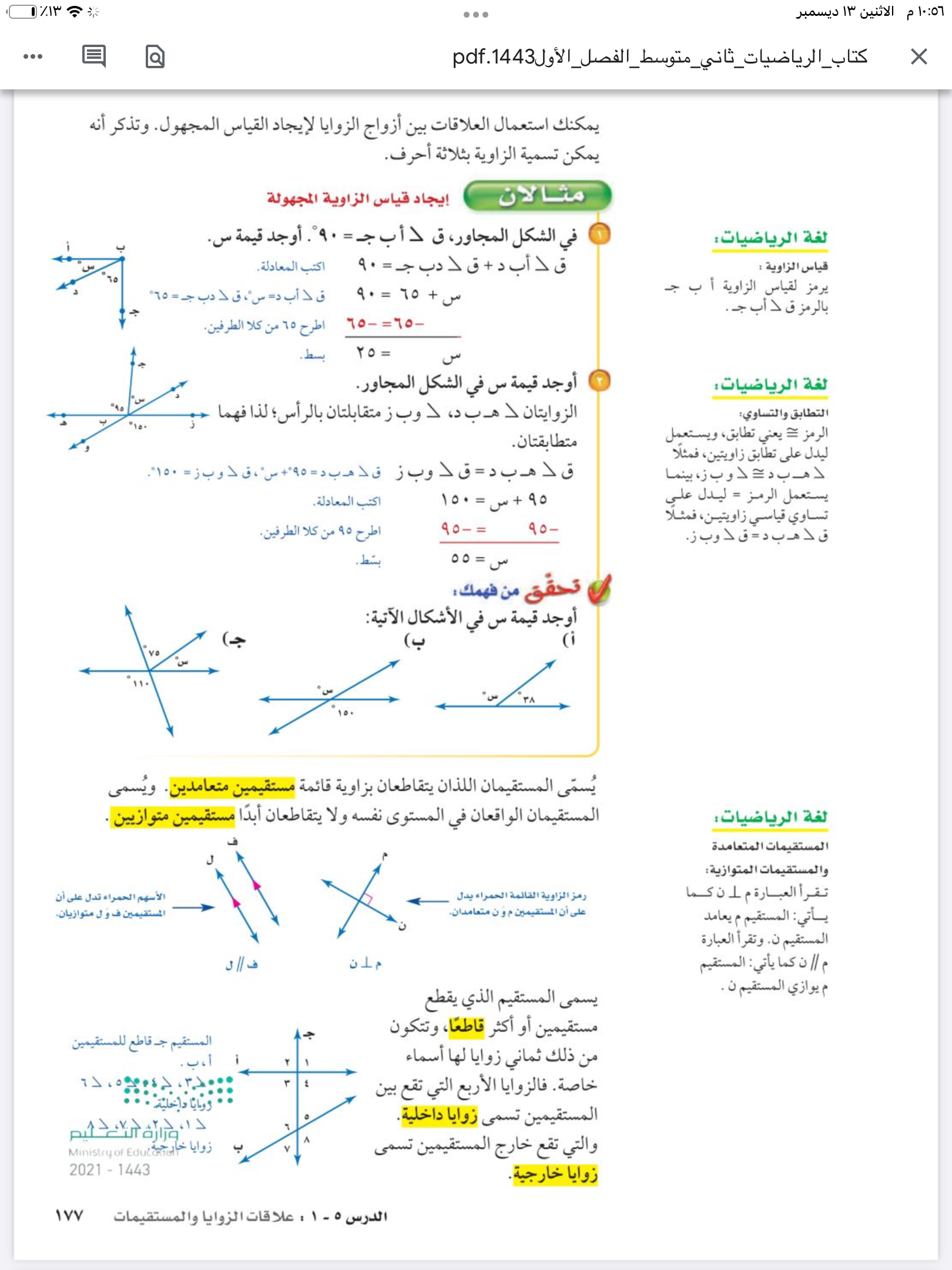 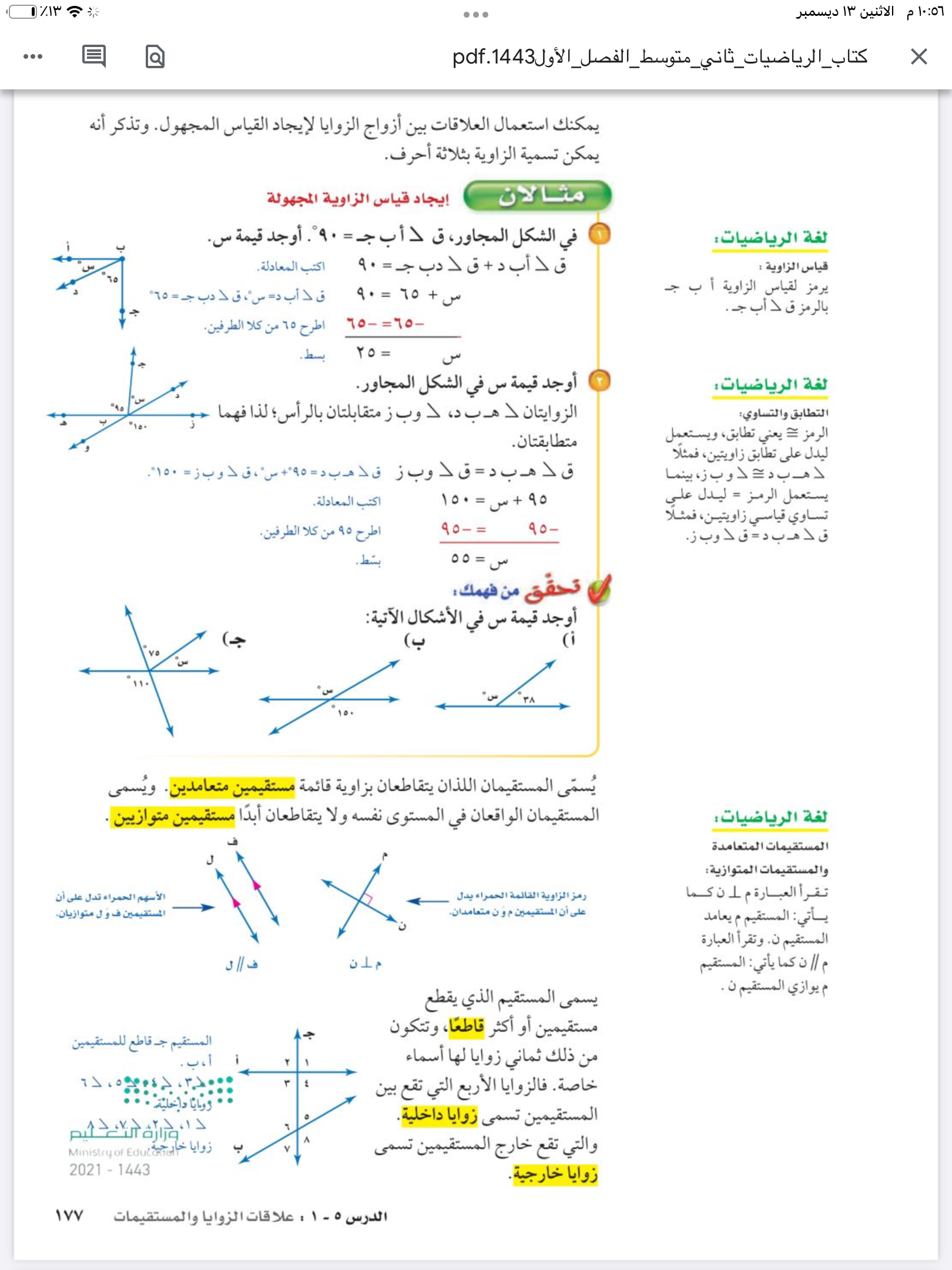 الحل
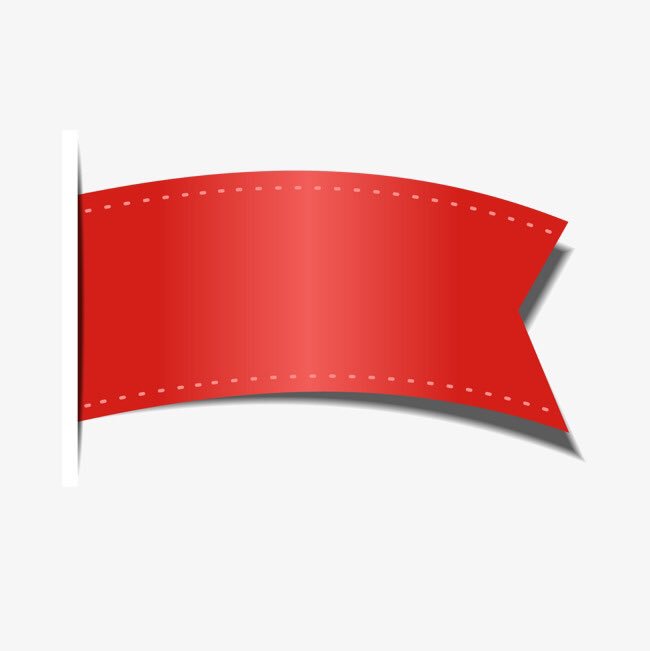 صفحة
١٧٧
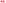 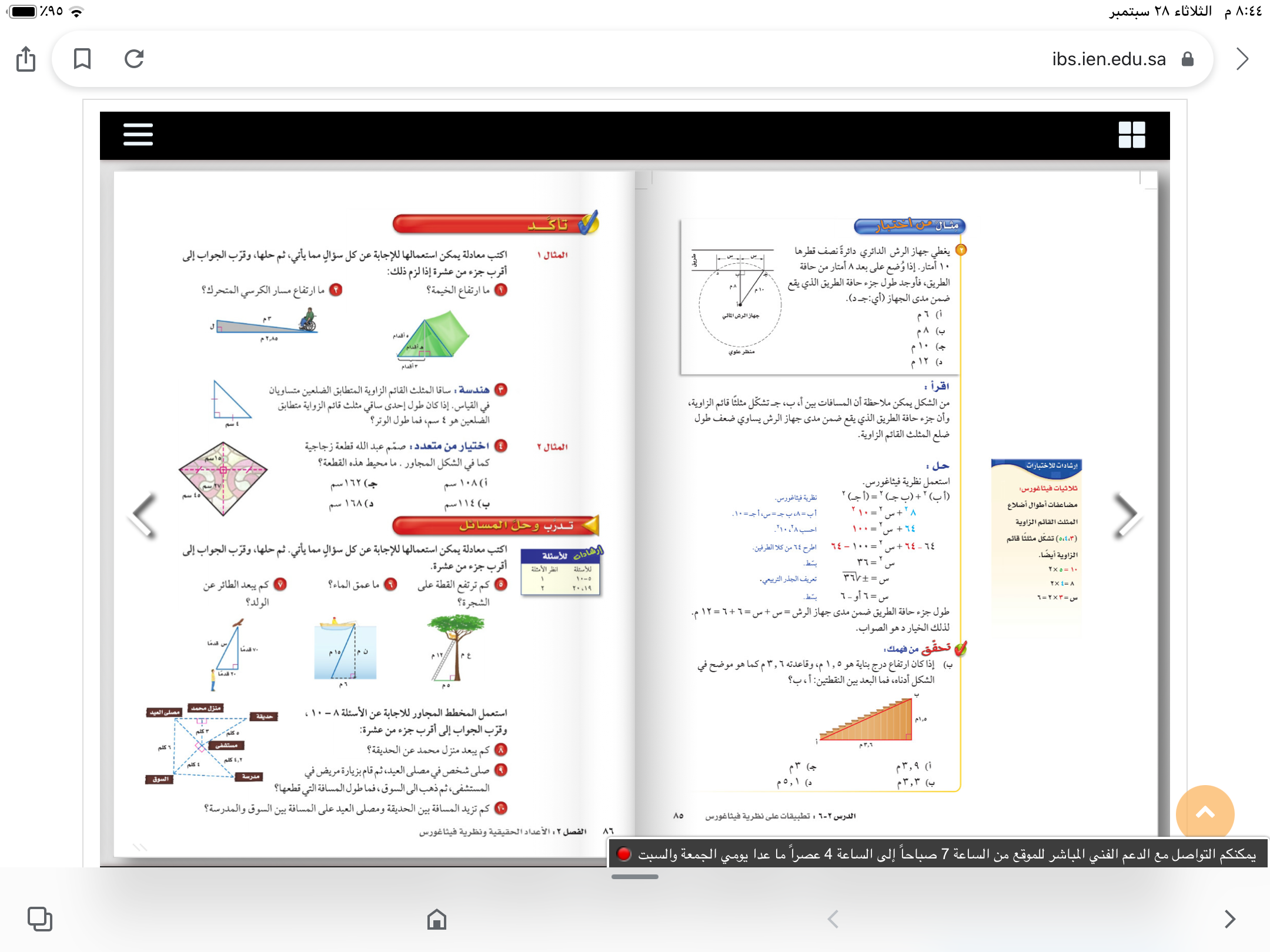 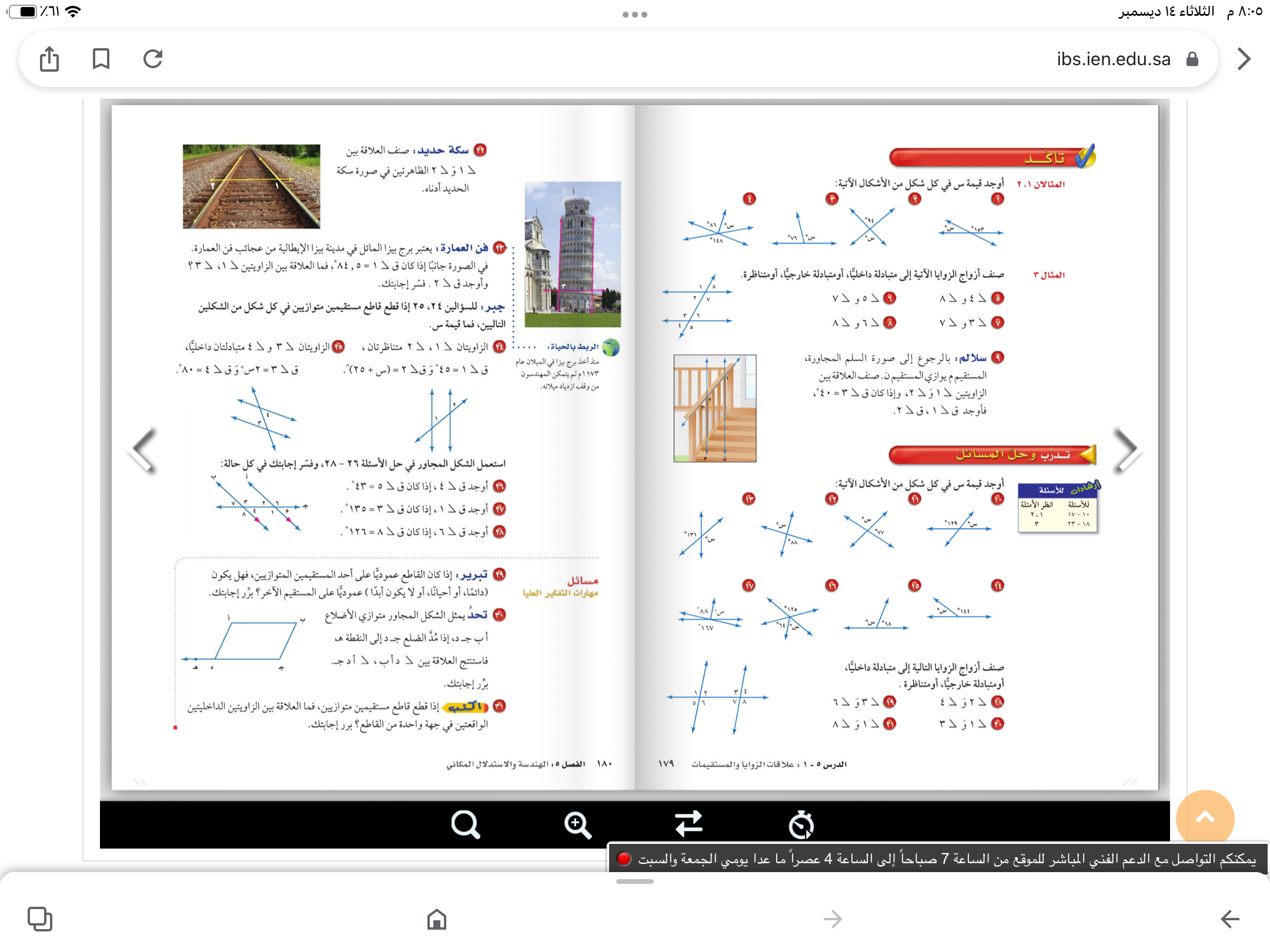 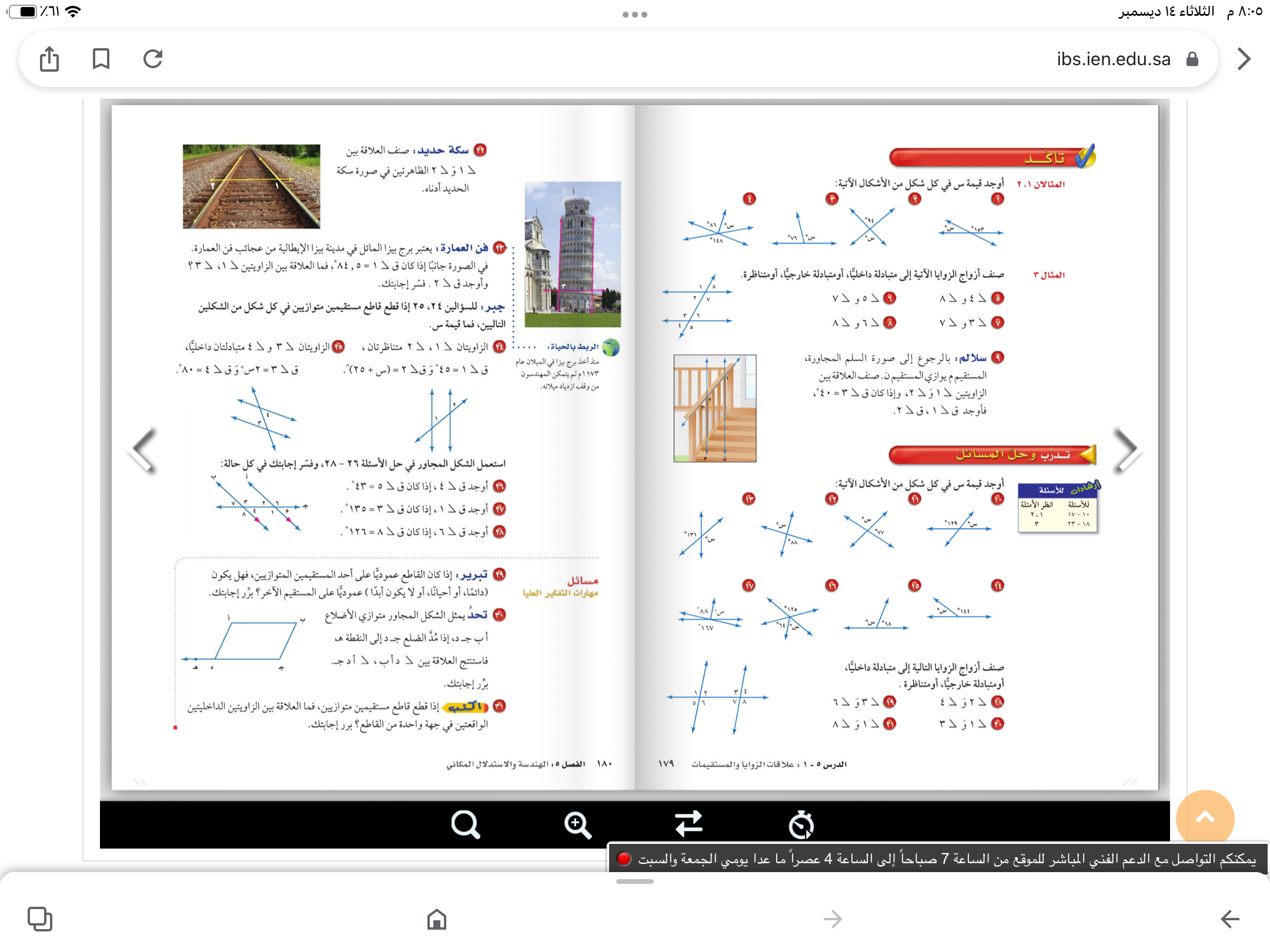 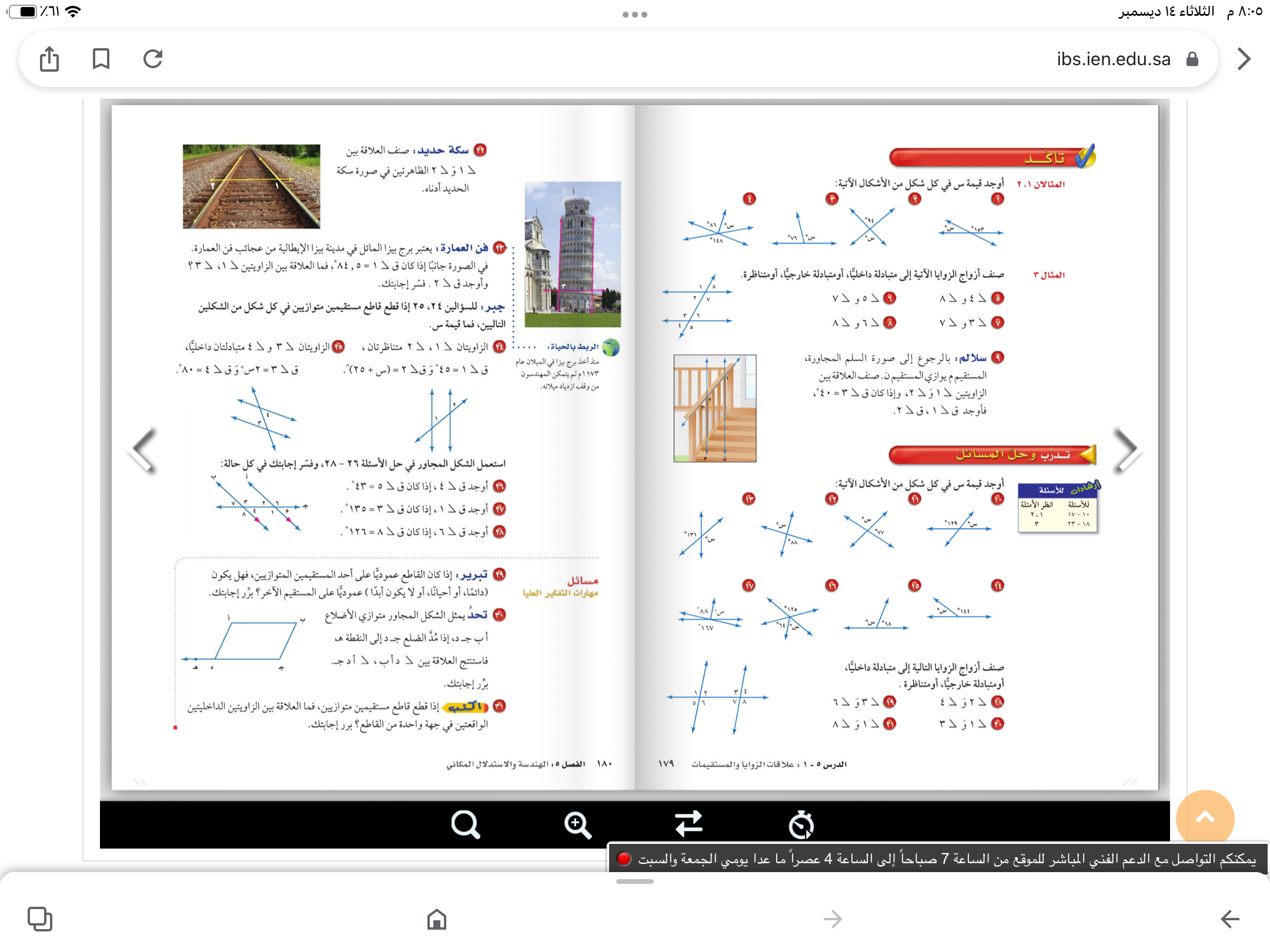 الحل
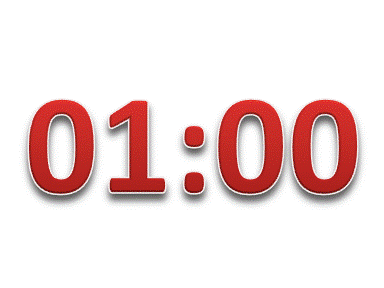 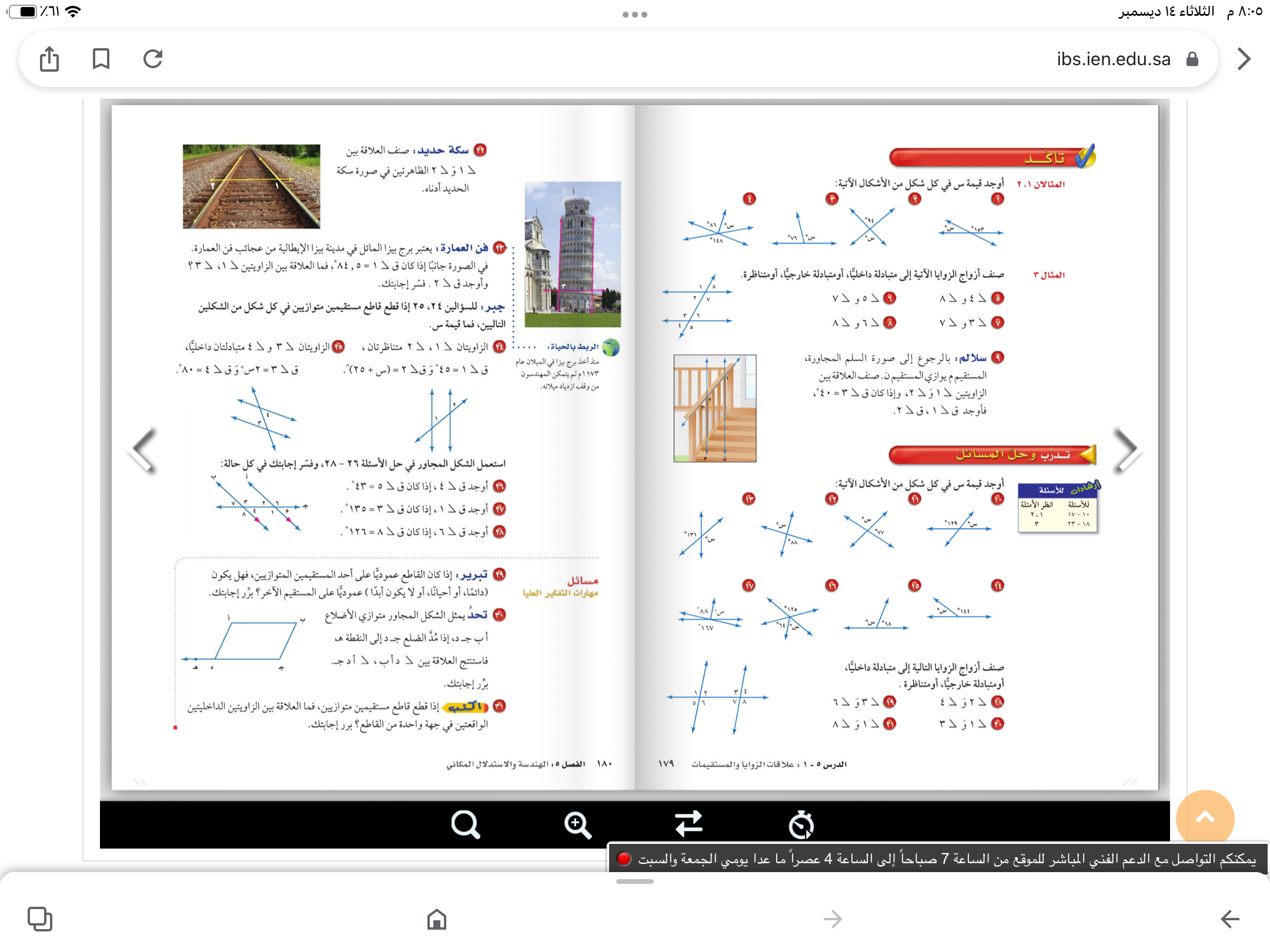 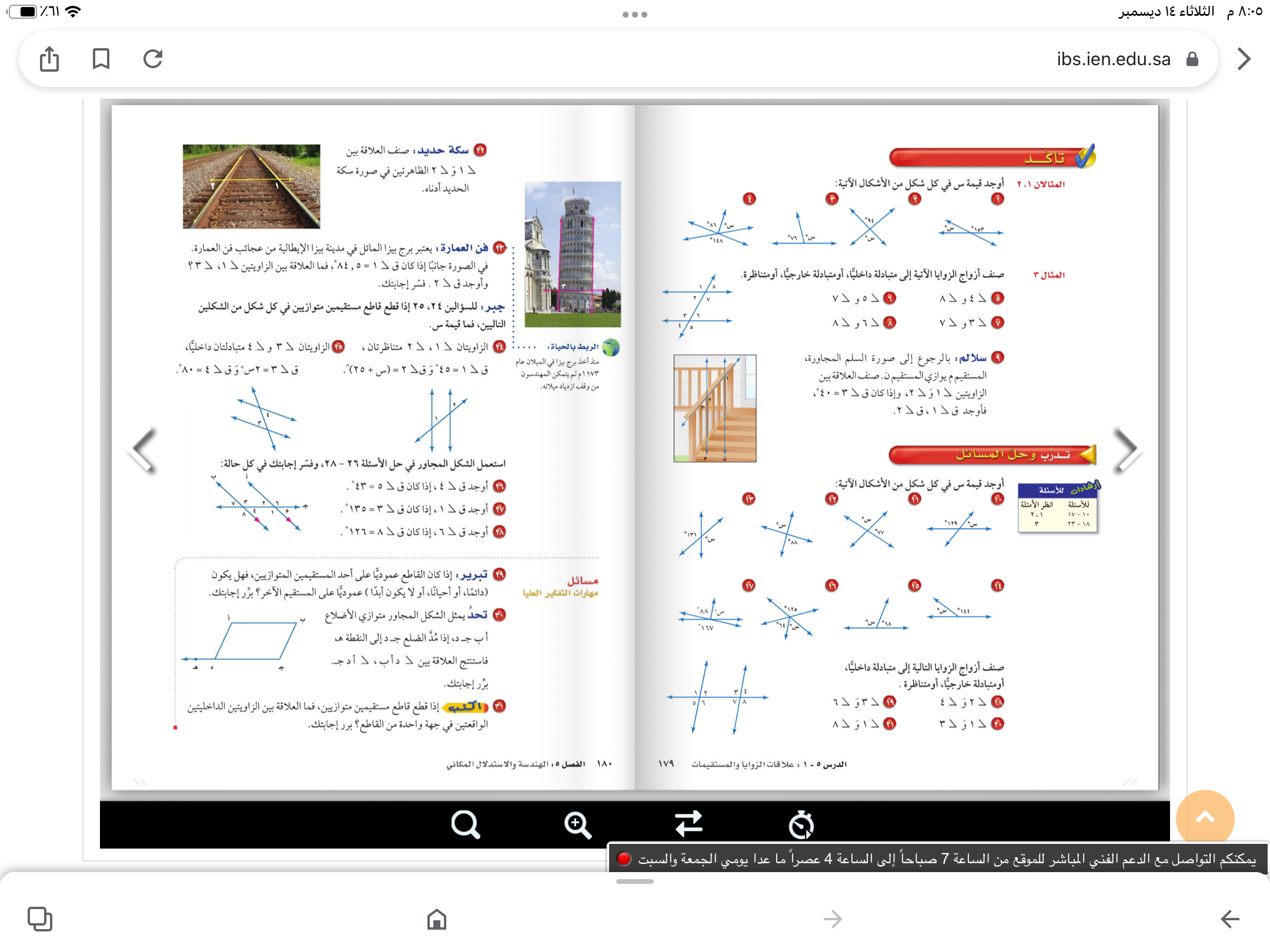 الحل
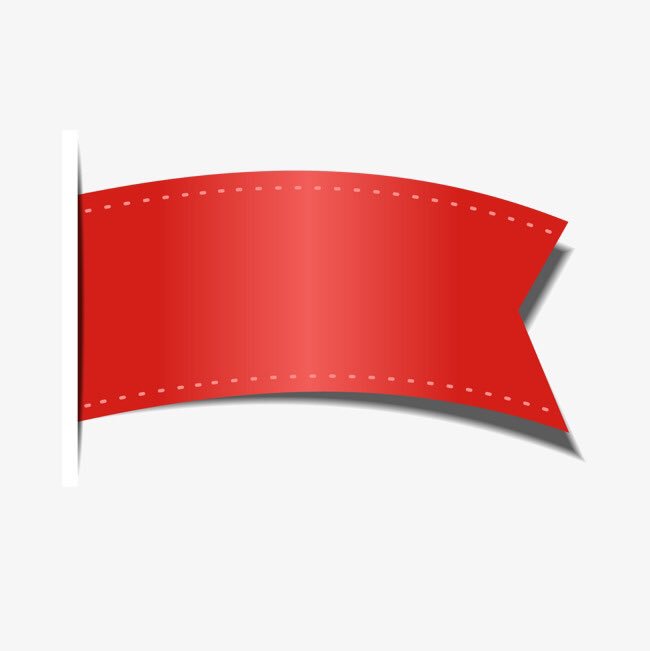 صفحة
١٧٩
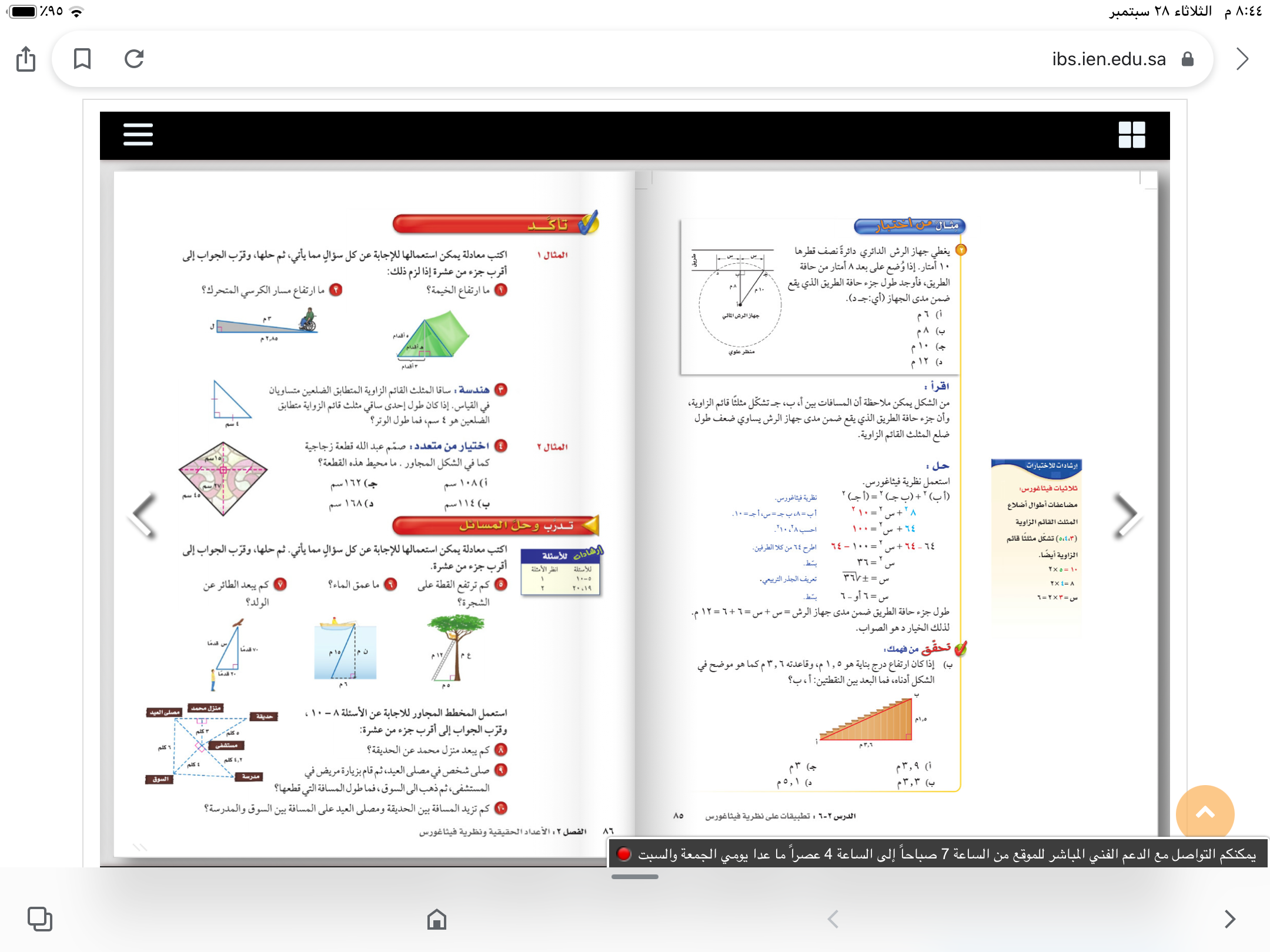 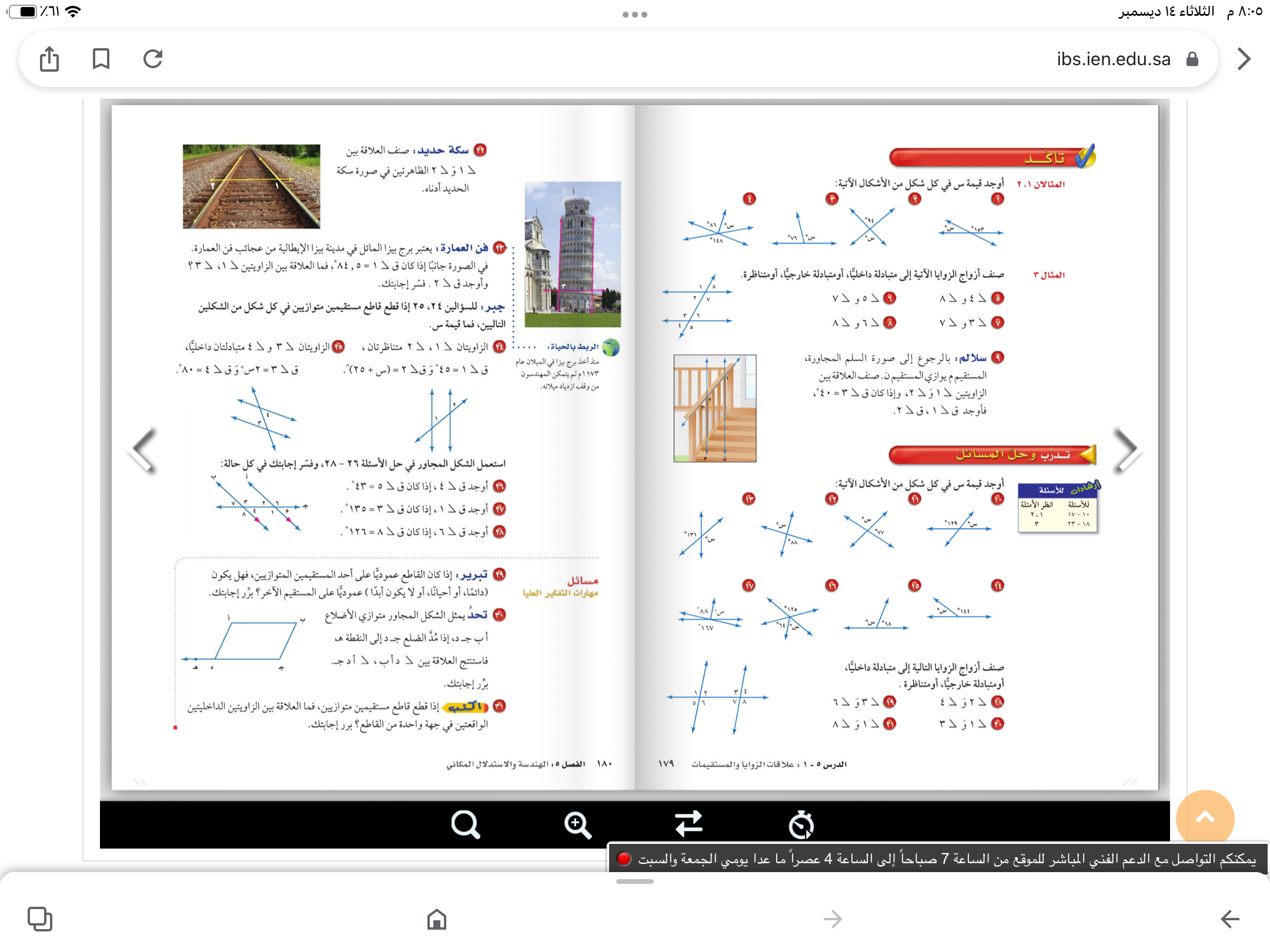 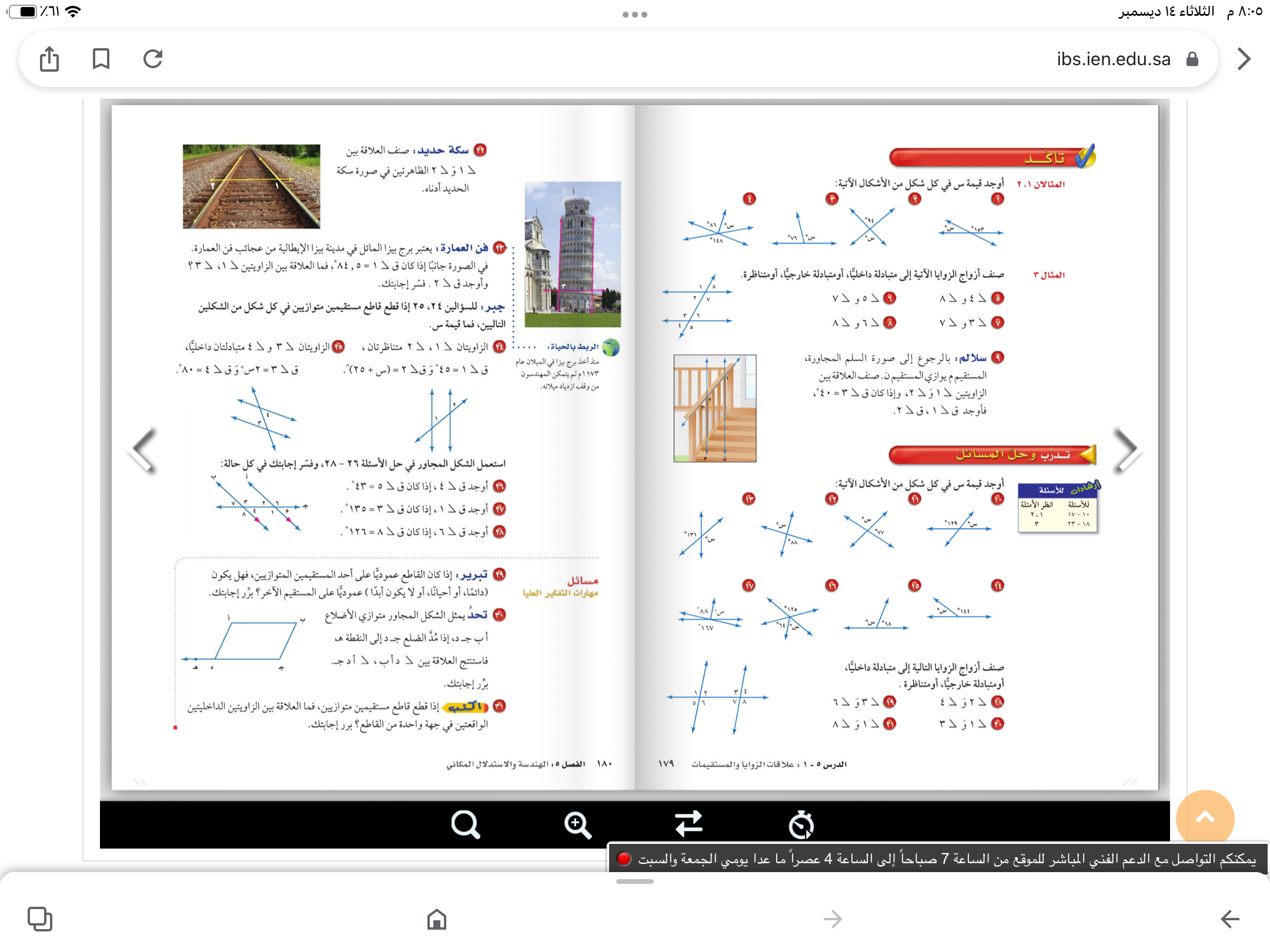 الحل
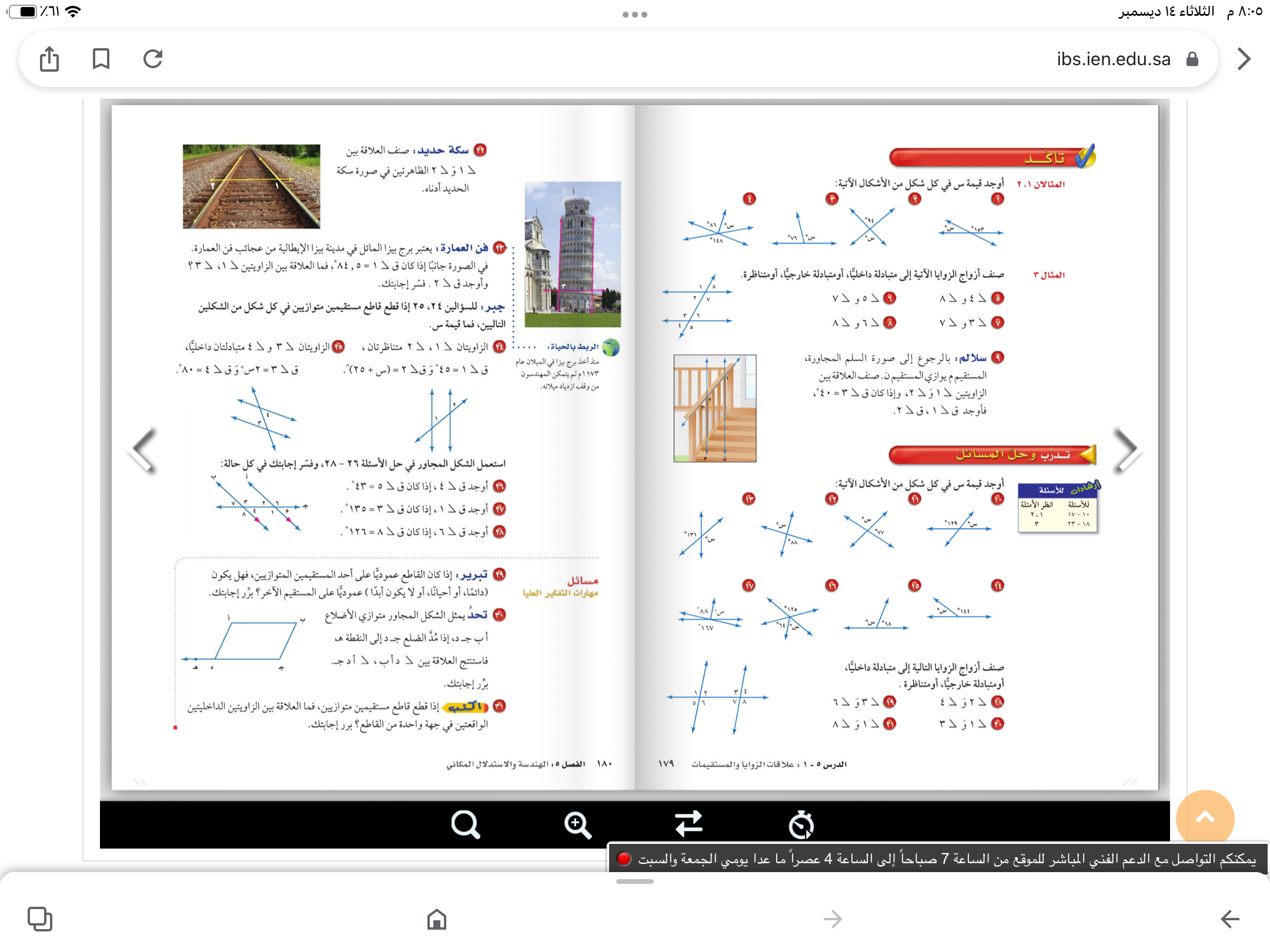 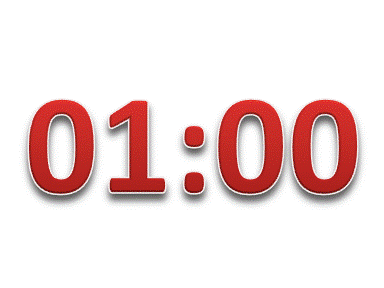 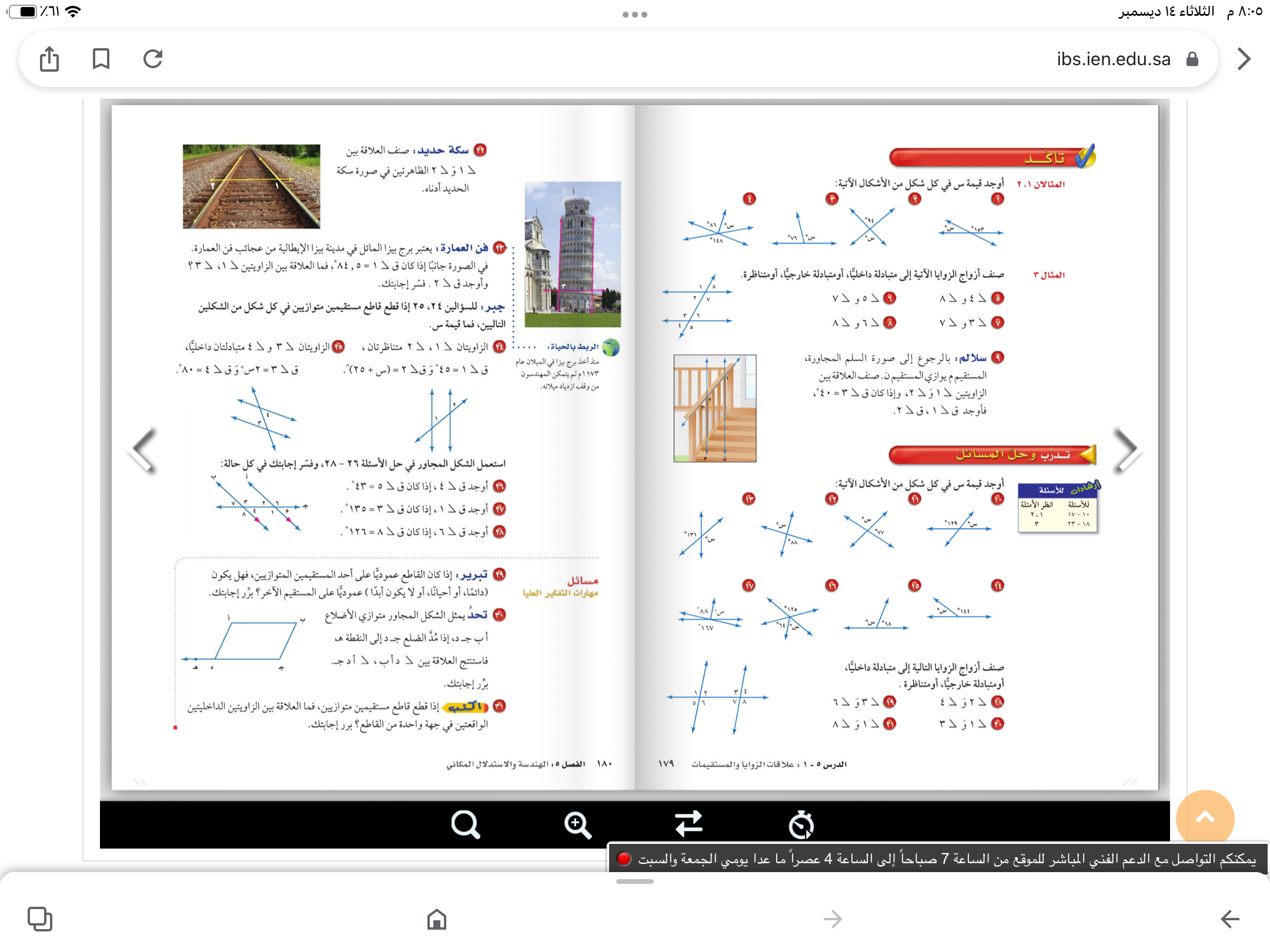 الحل
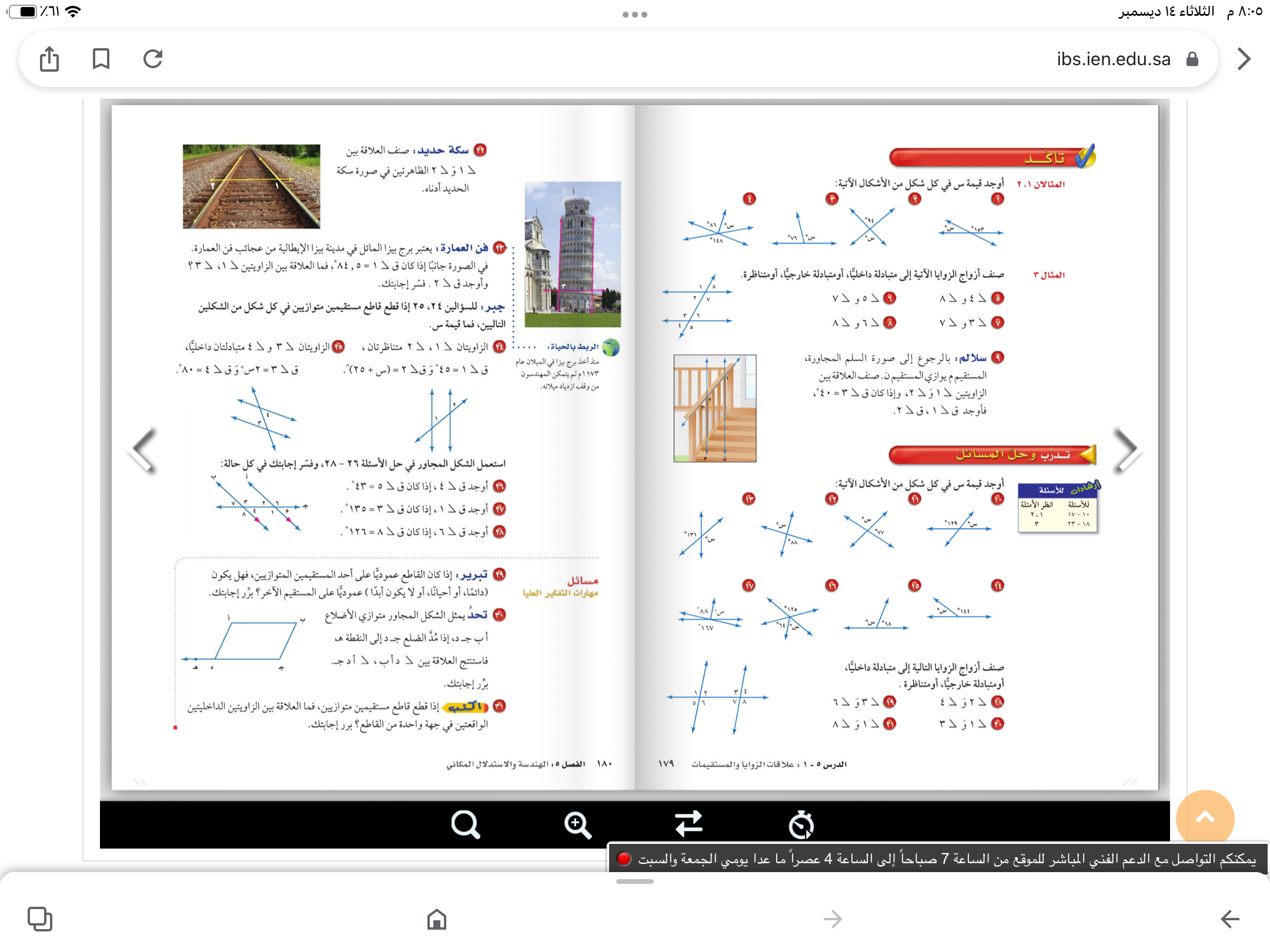 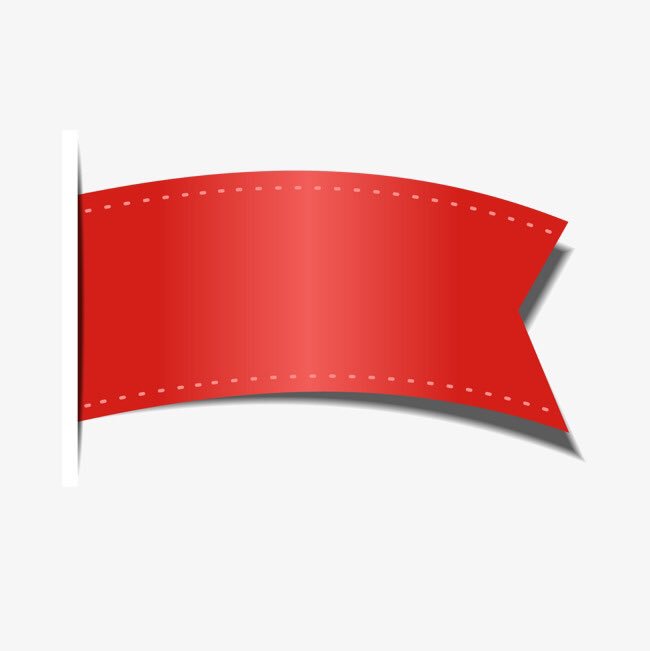 صفحة
١٧٩
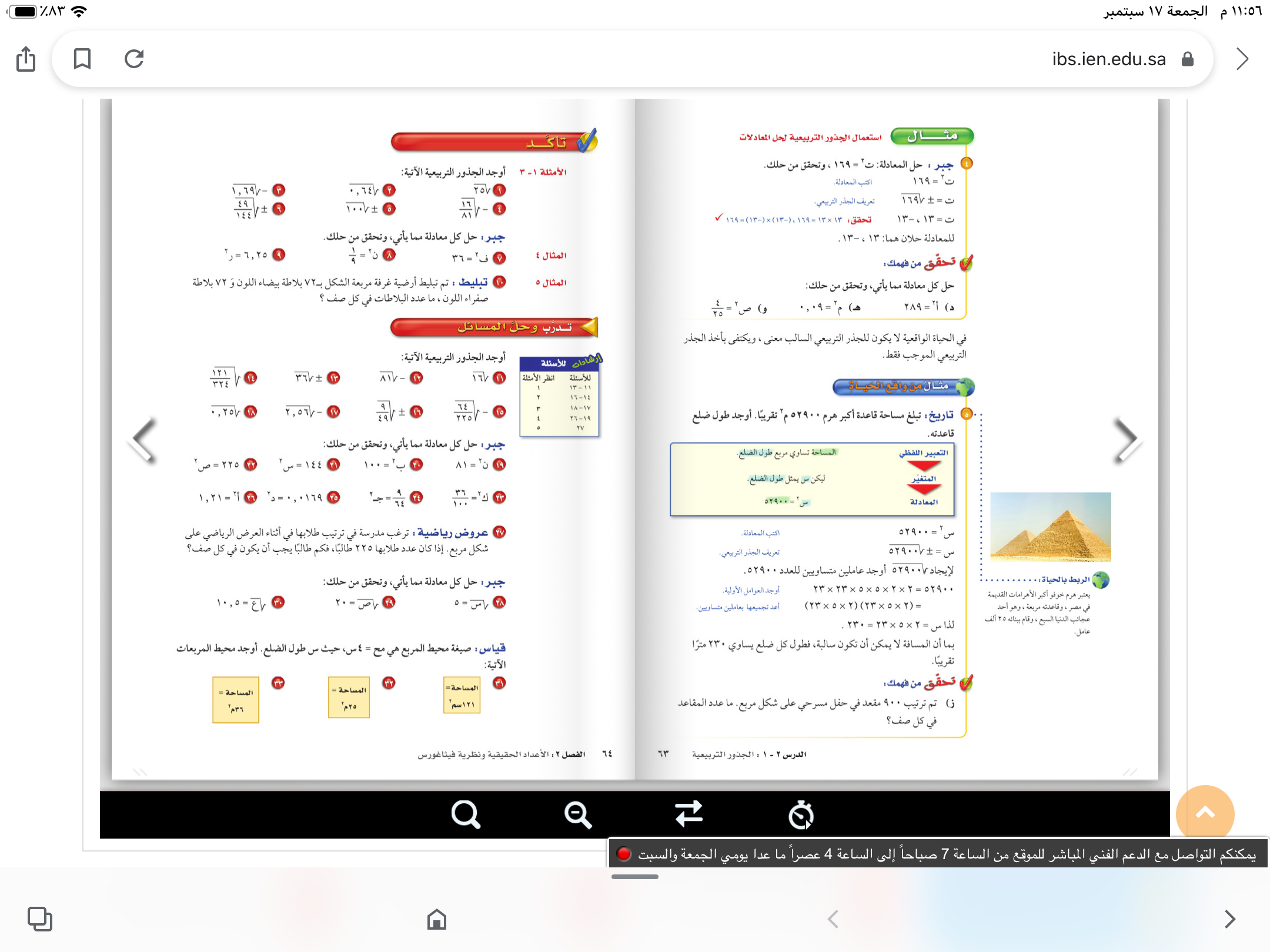 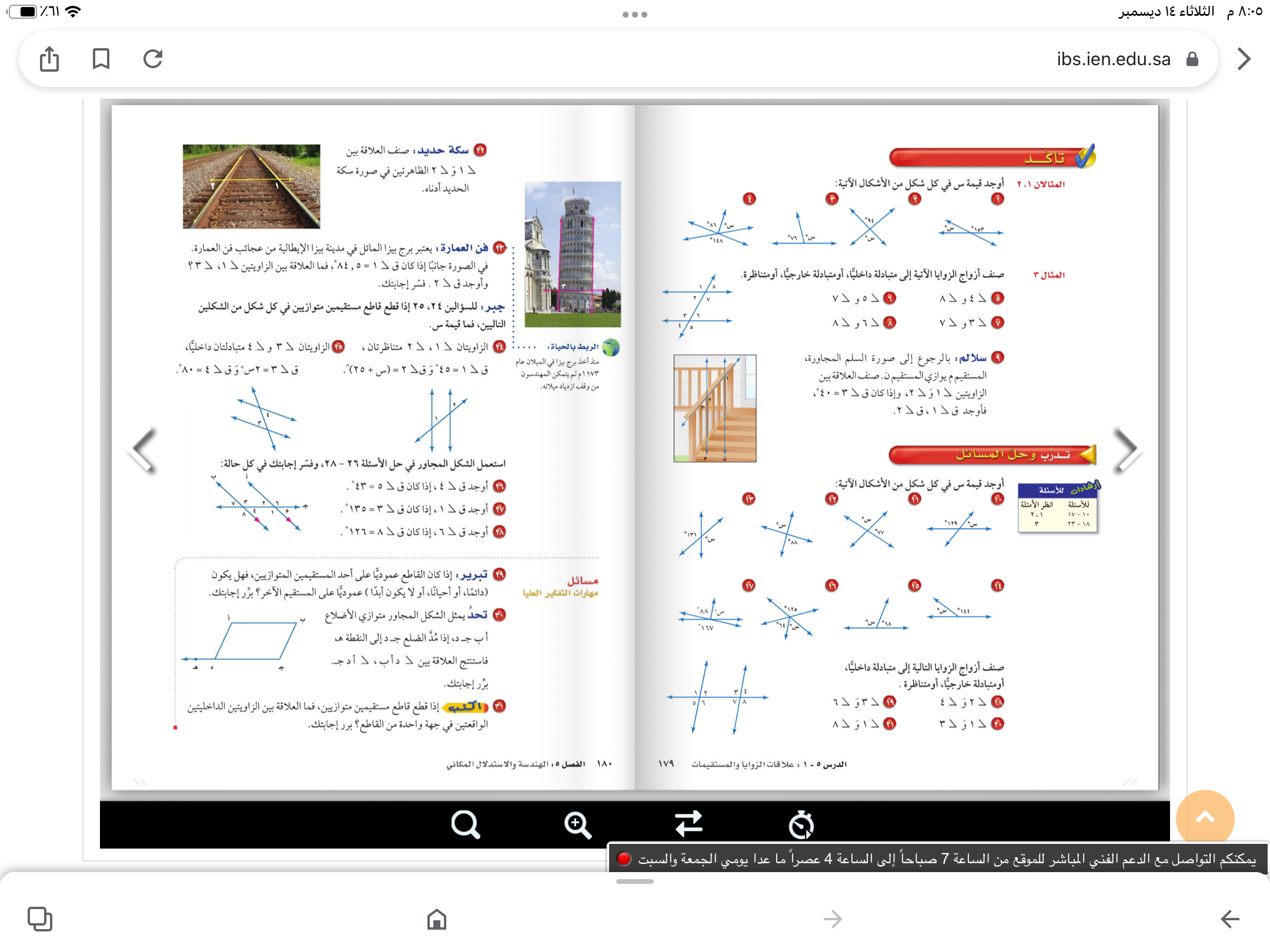 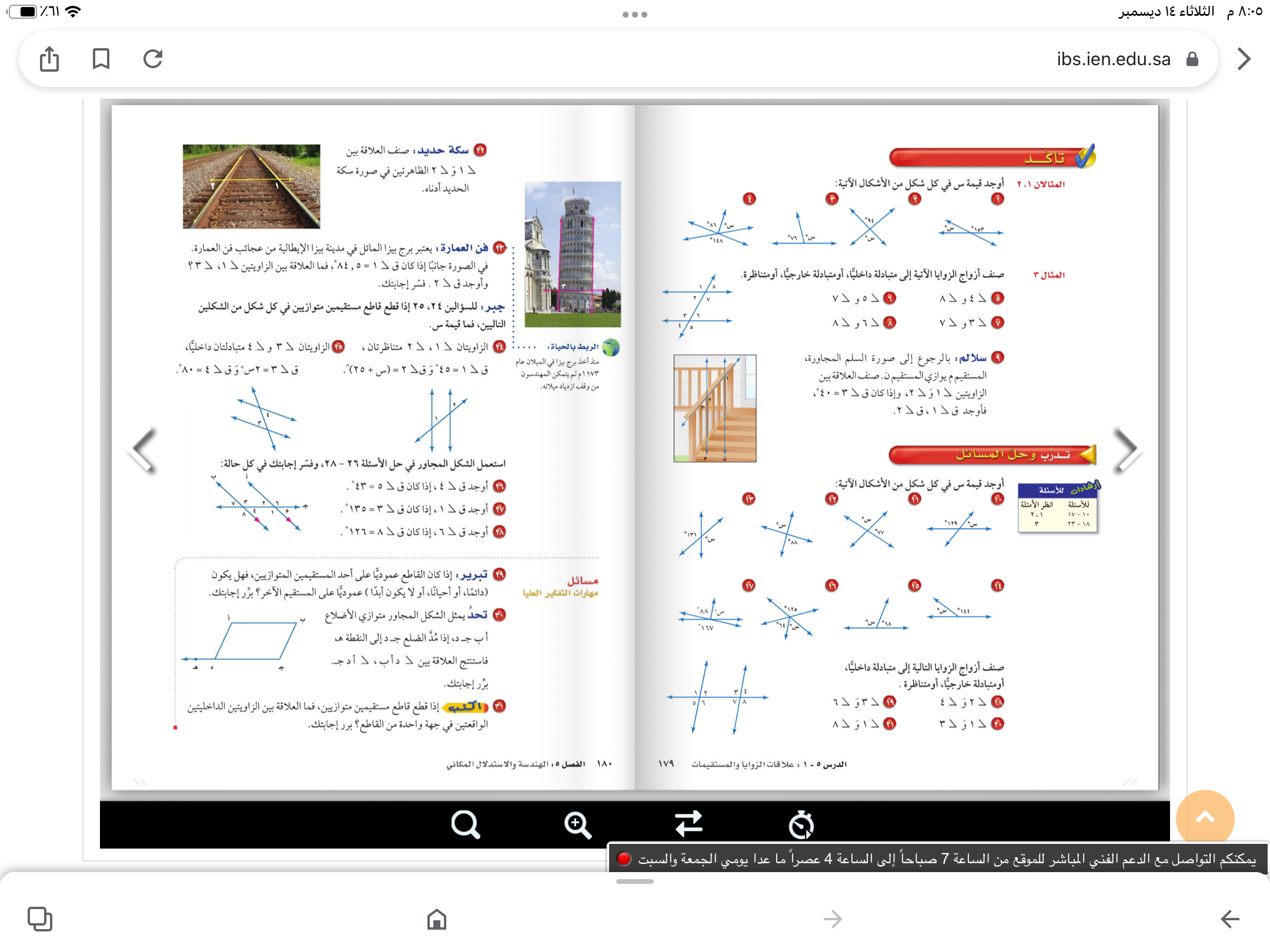 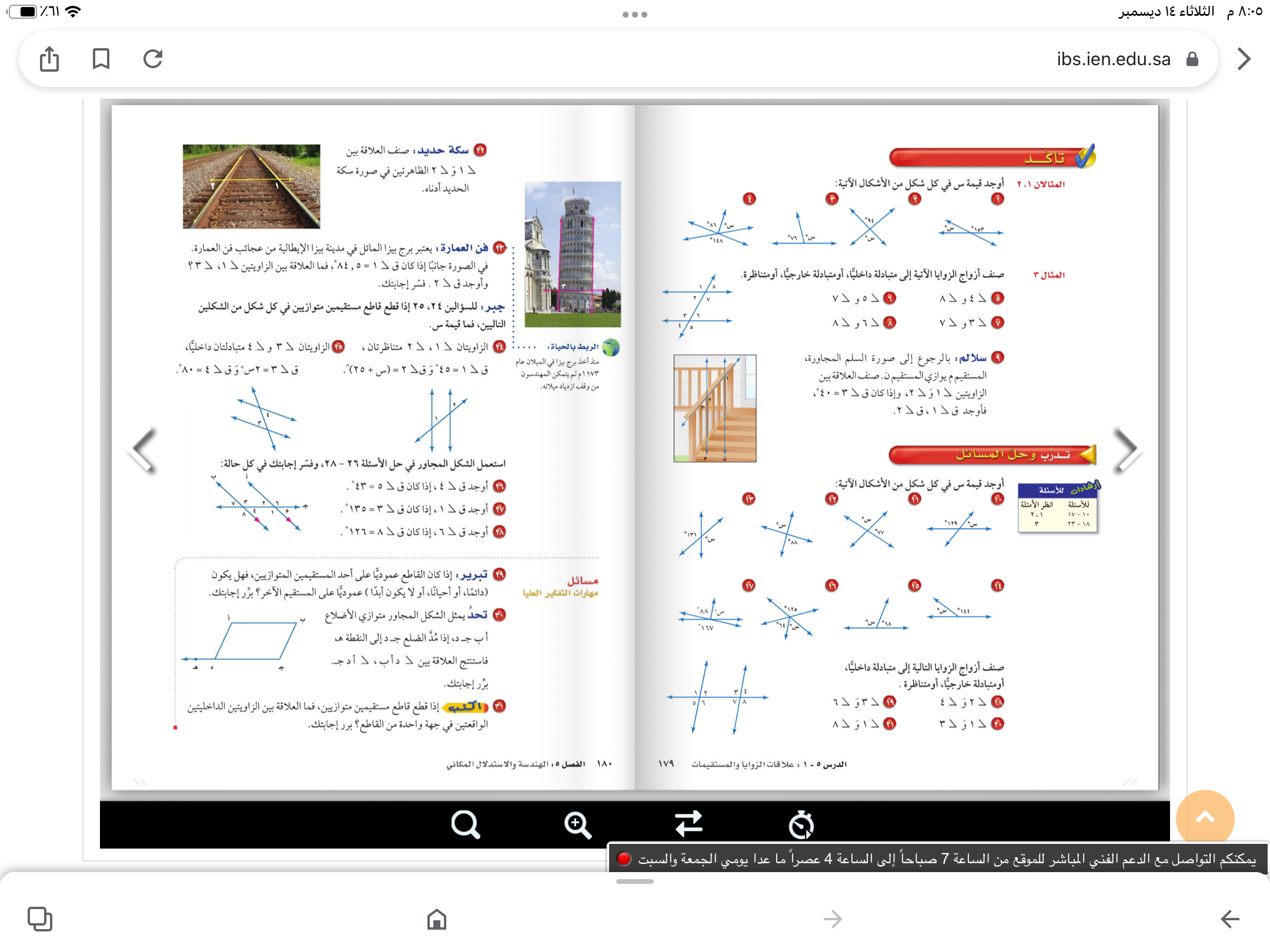 الحل
الحل
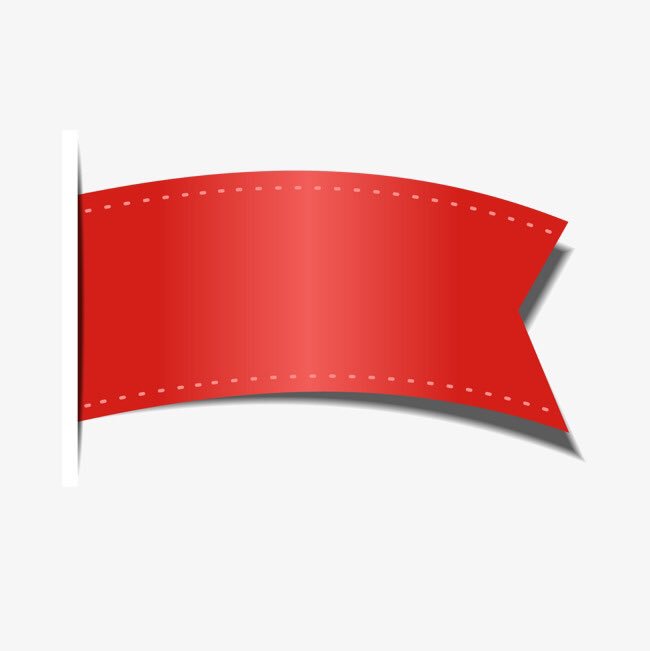 صفحة
١٧٩
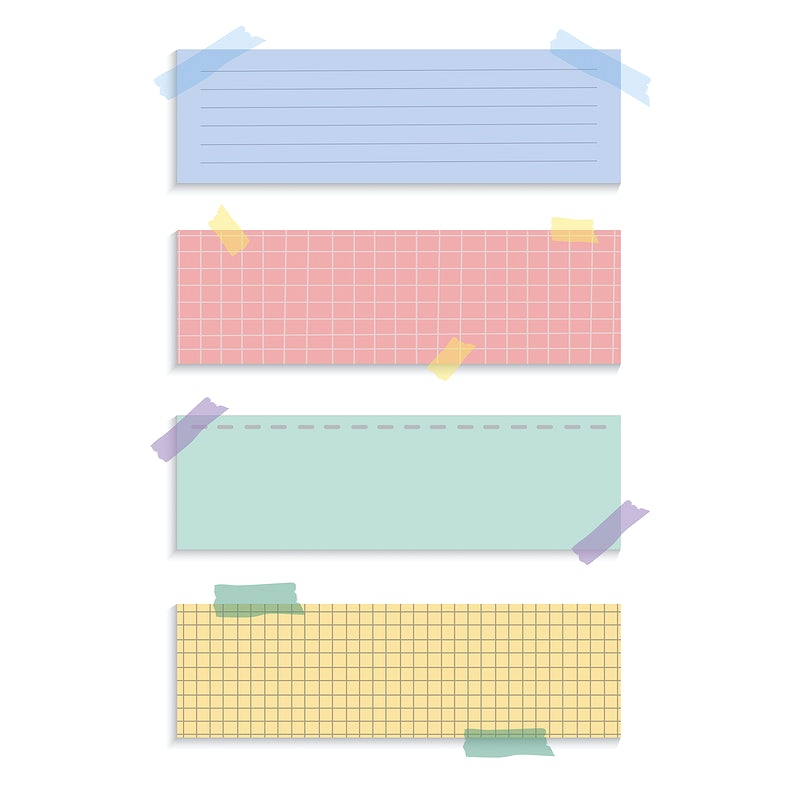 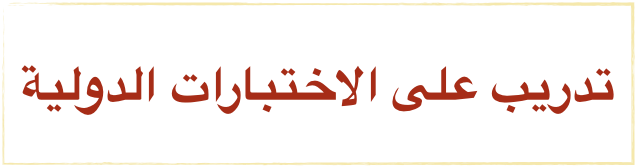 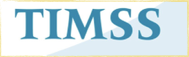 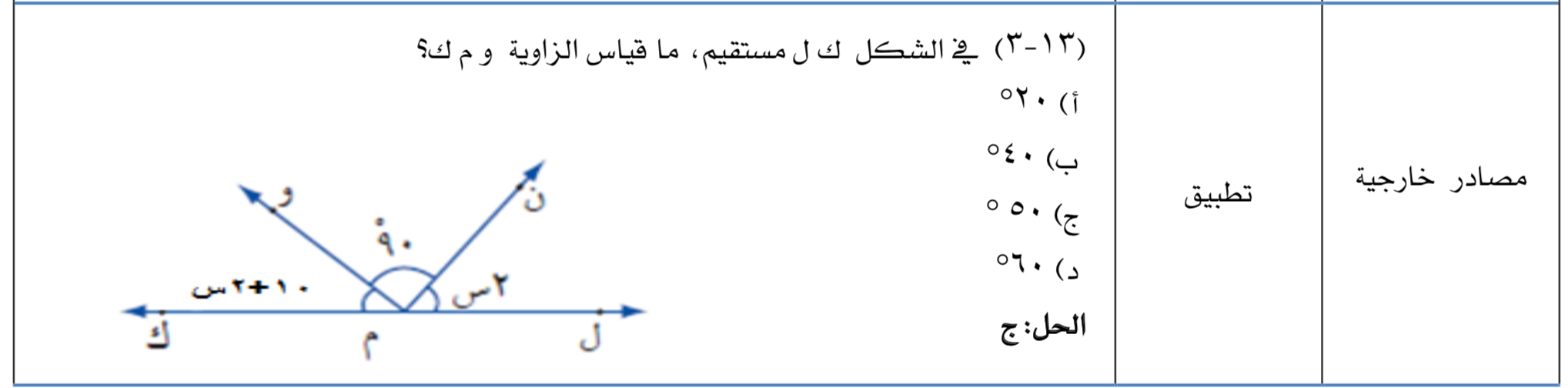 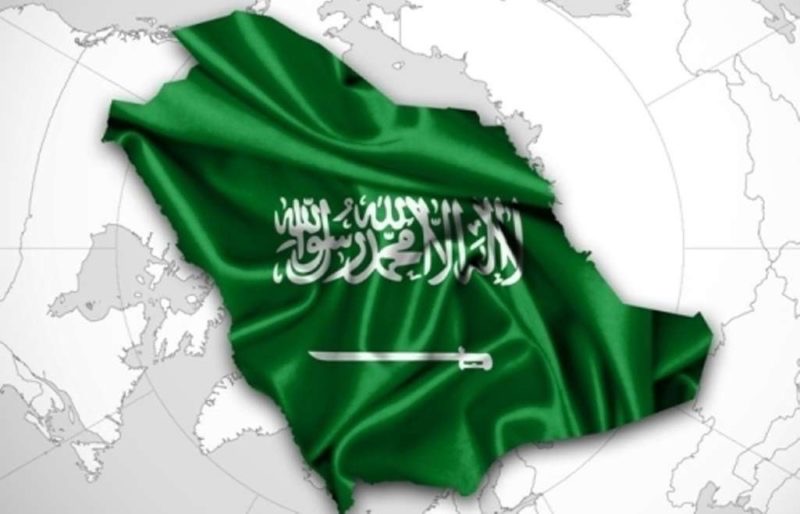 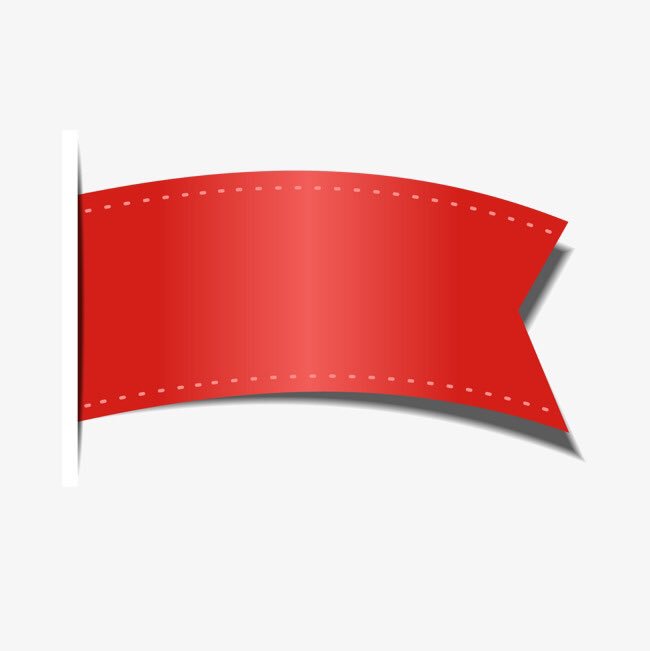 صفحة
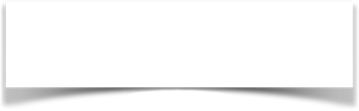 الاستفسارات
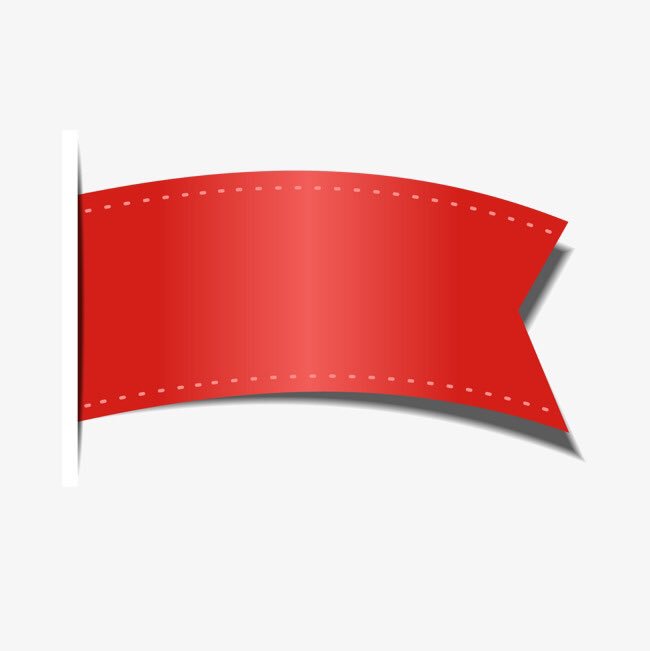 صفحة
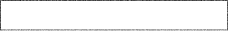 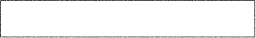 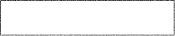 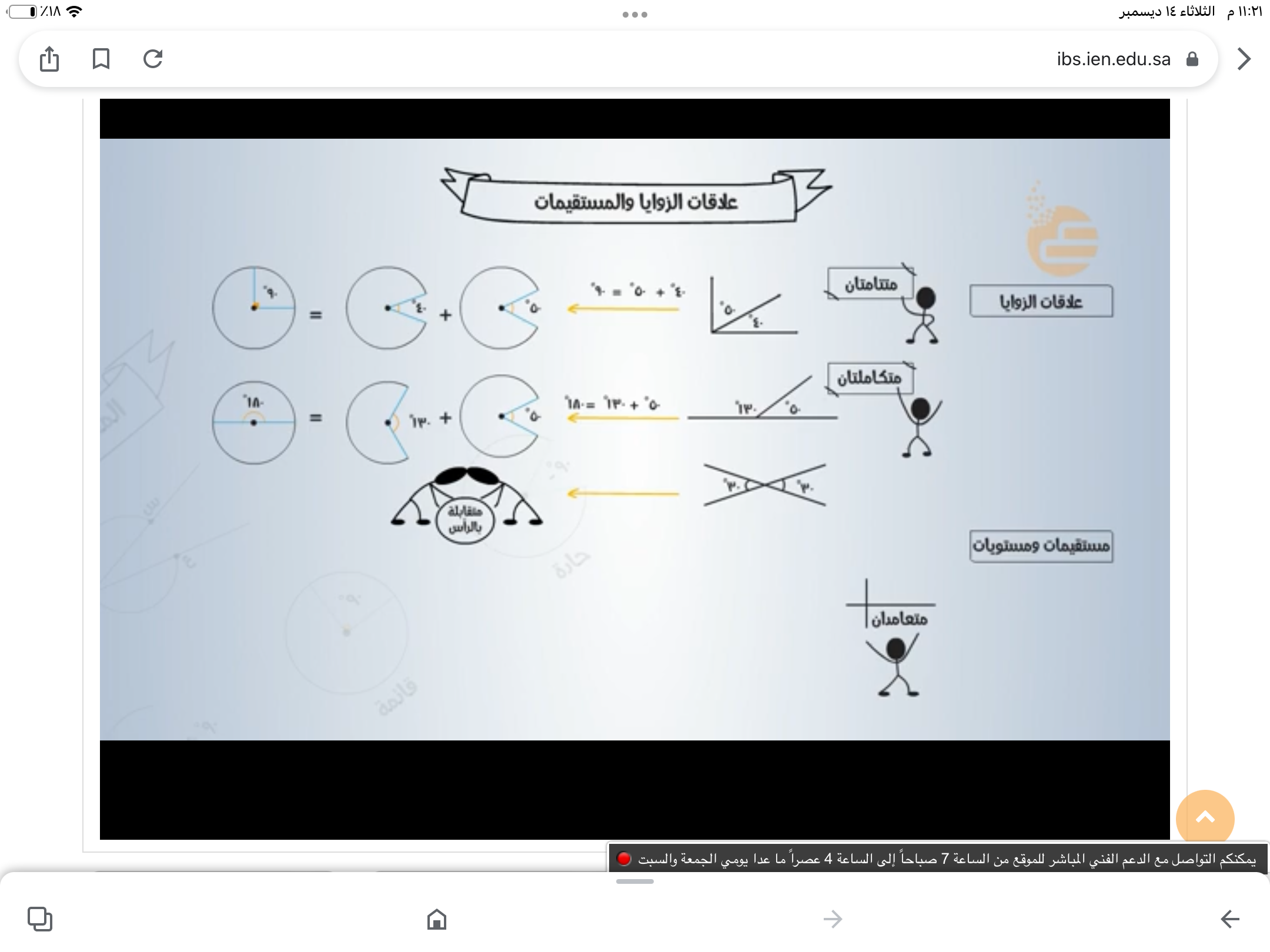 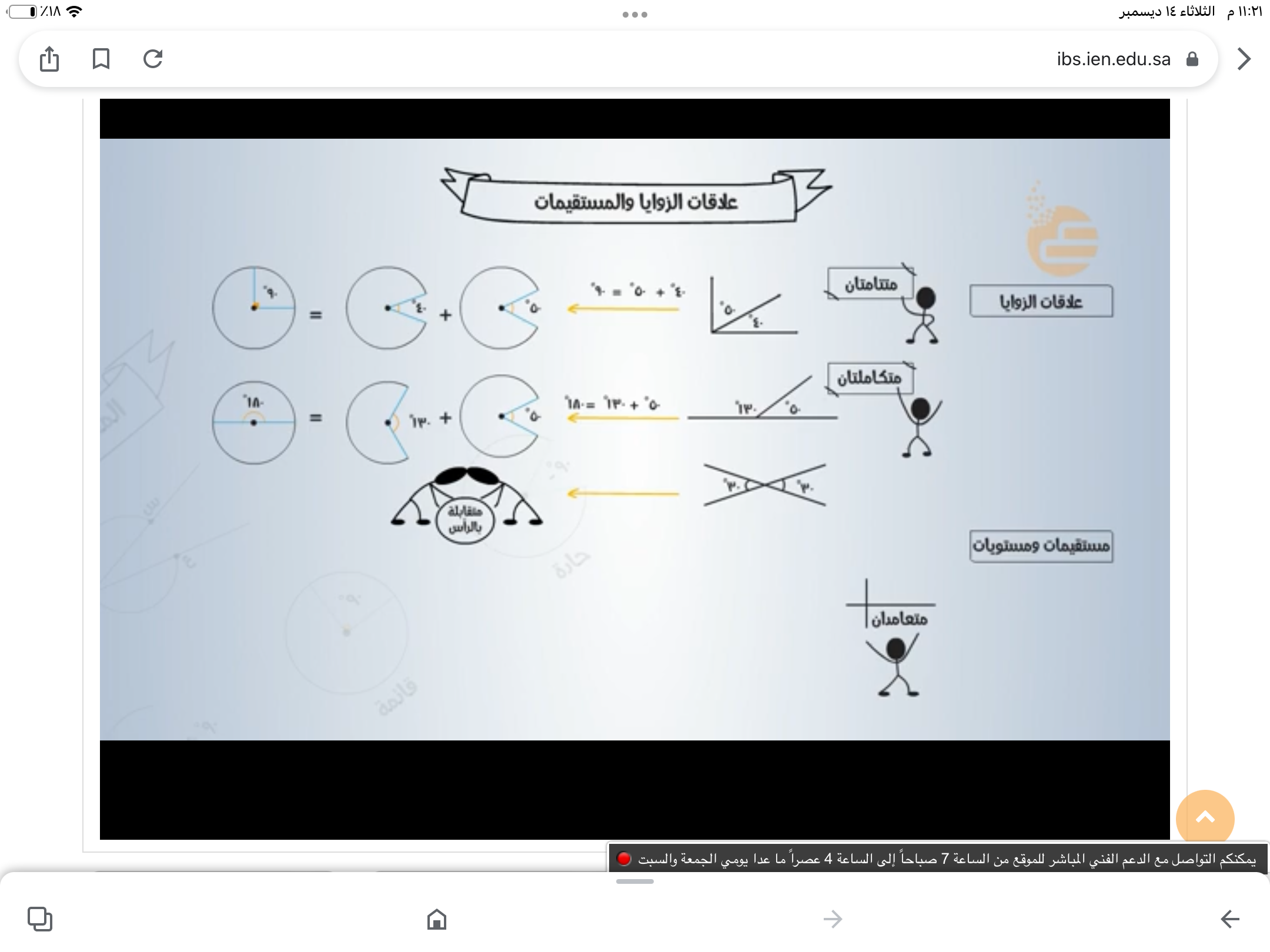 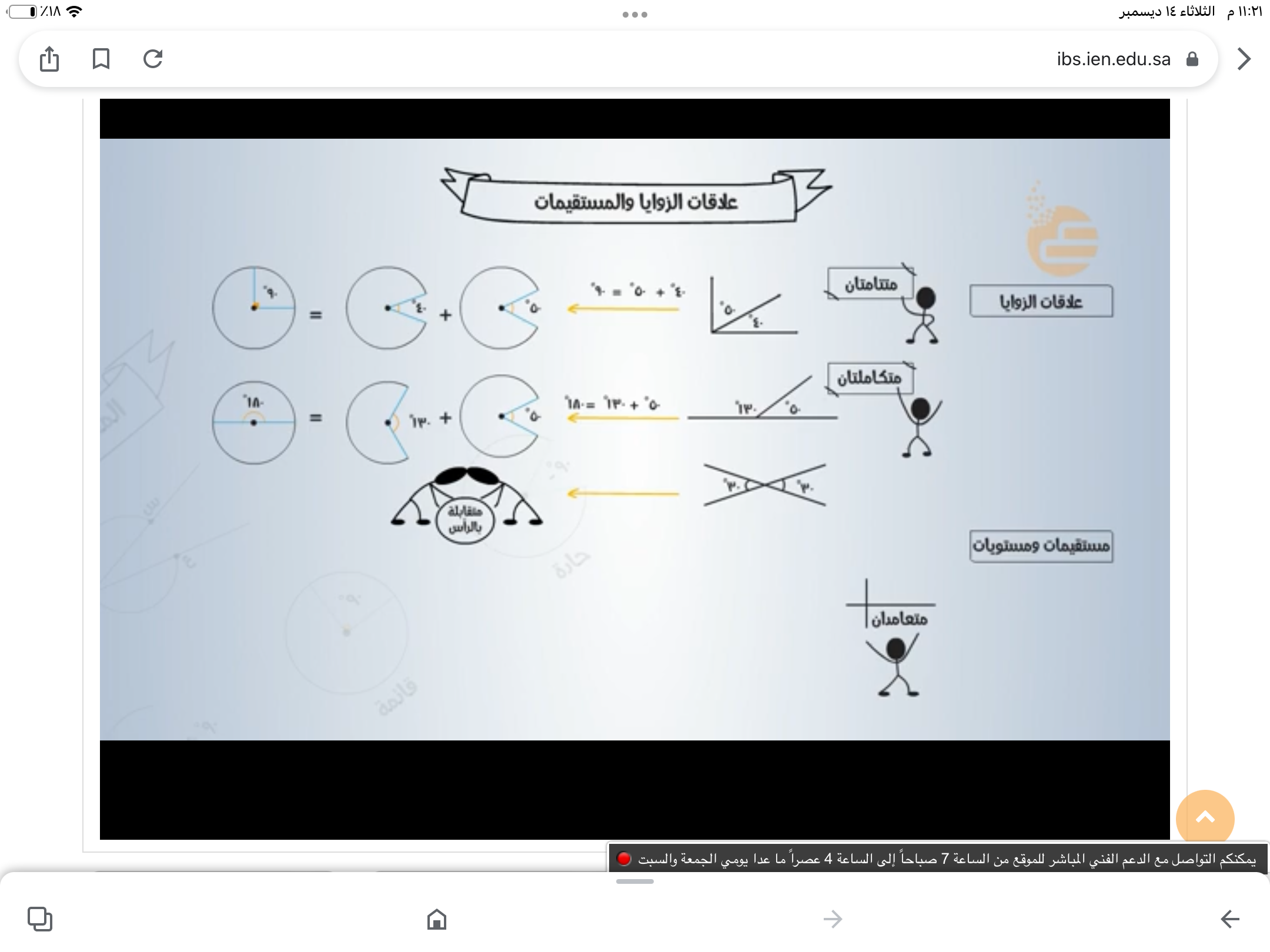 ماذا تعلمنا
ماذا سنتعلم
ماذا نعرف
الزوايا وانواعها حسب قياسها
أحدد العلاقات بين الزوايا الناتجة من قطع مستقيم لمستقيمين متوازيين
جدول التعلم
الزوايا المتكاملة والمتتامة والمتقابلة بالراس 
وايجاد قيمة س
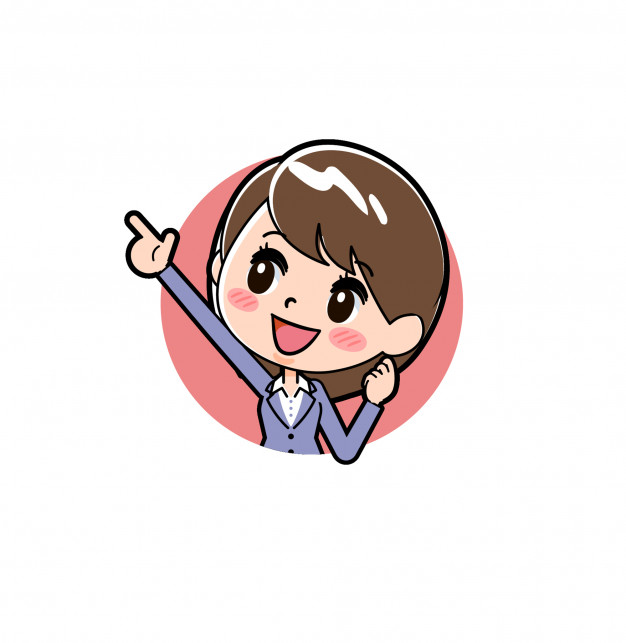 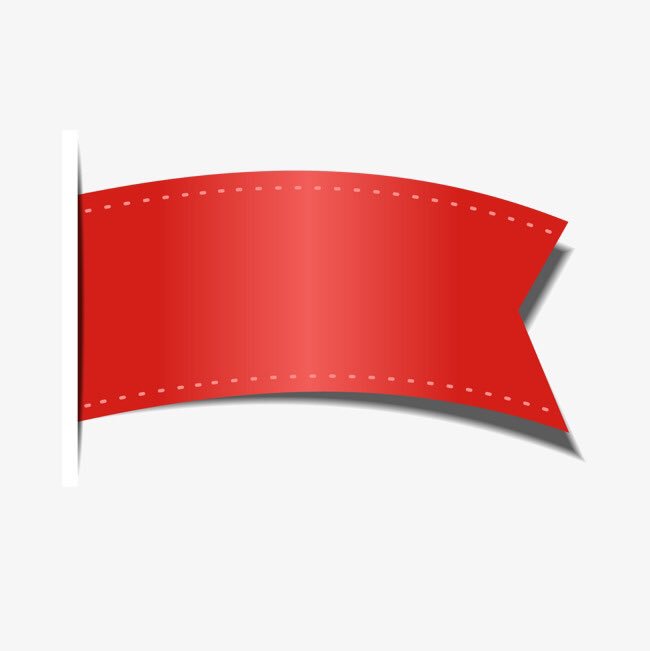 صفحة
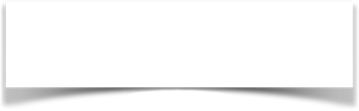 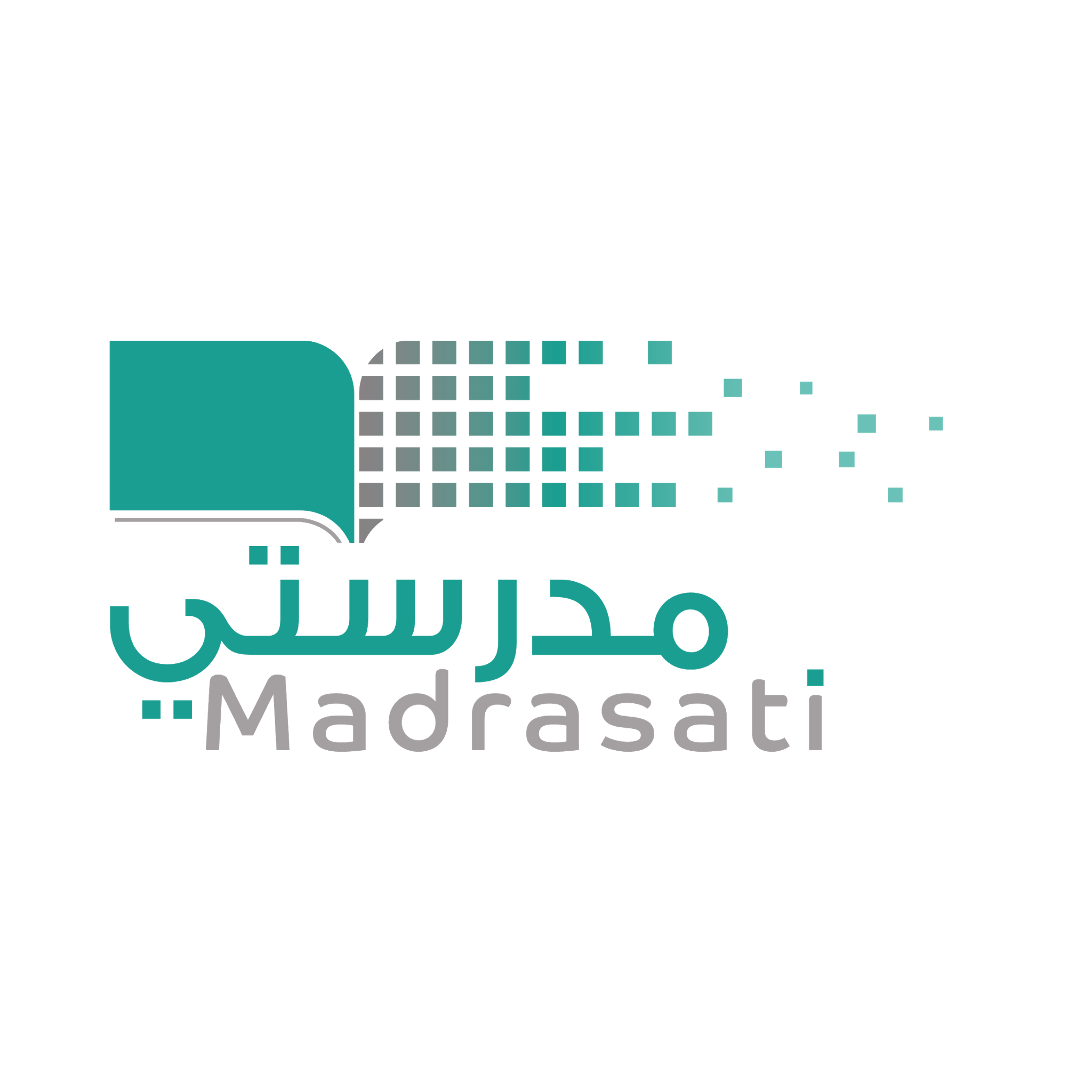 الواجب
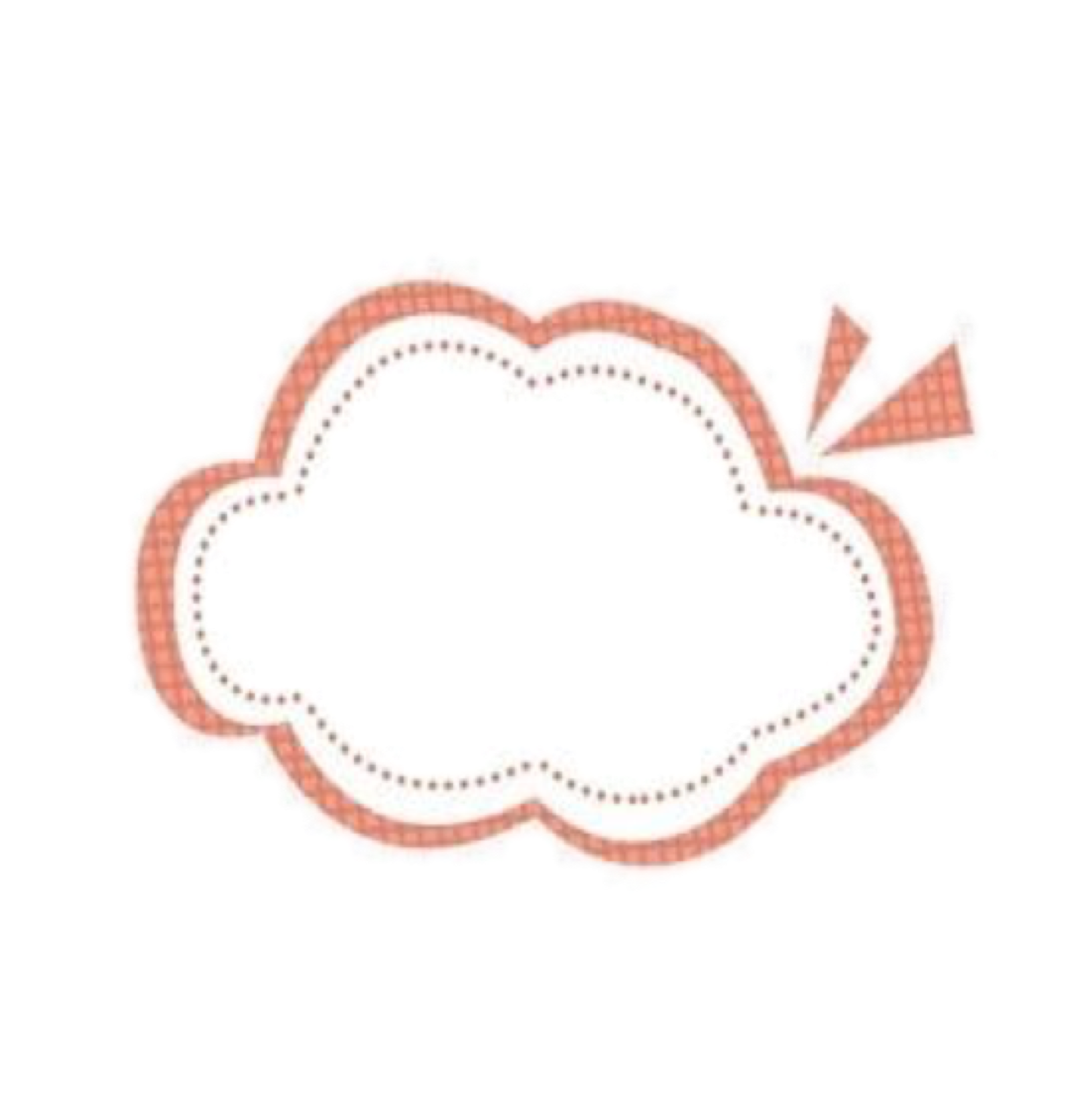 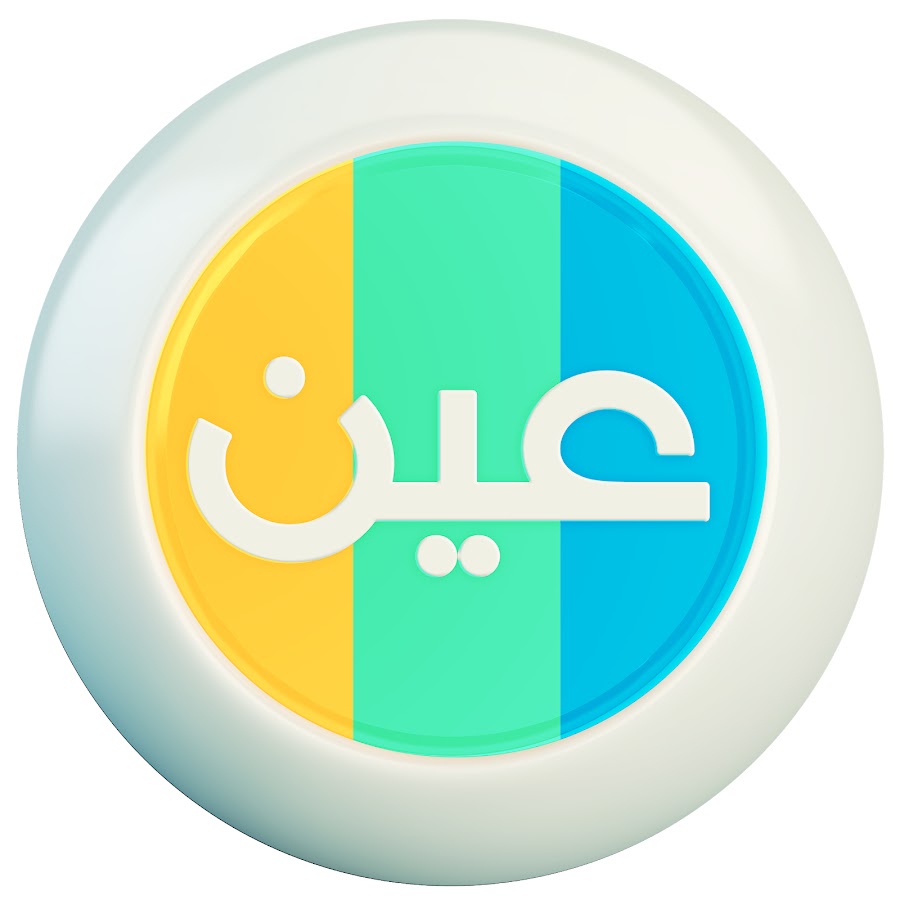 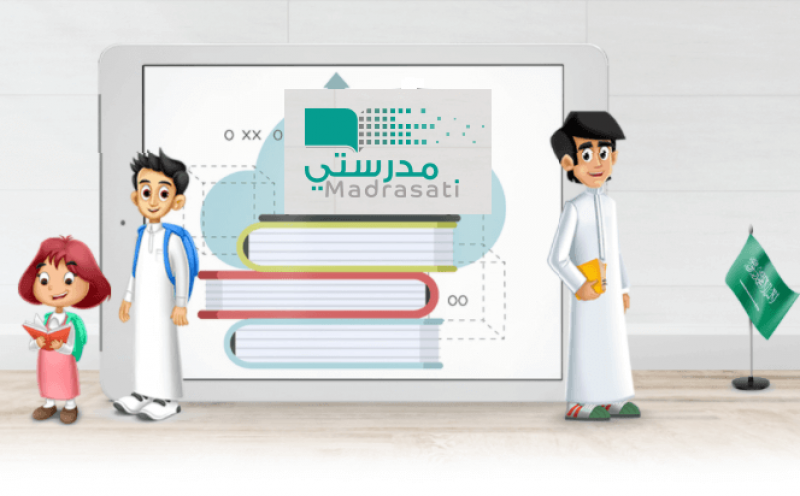 عزيزتي الطالبة  
يمكنك زيارة قناة عين التعليمية للاستفادة
سُبْحَانَكَ اللَّهُمَّ وَبِحَمْدِكَ، أَشْهَدُ أَنْ لَا إِلَهَ إِلَّا أَنْتَ أَسْتَغْفِرُكَ وَأَتُوبُ إِلَيْكَ
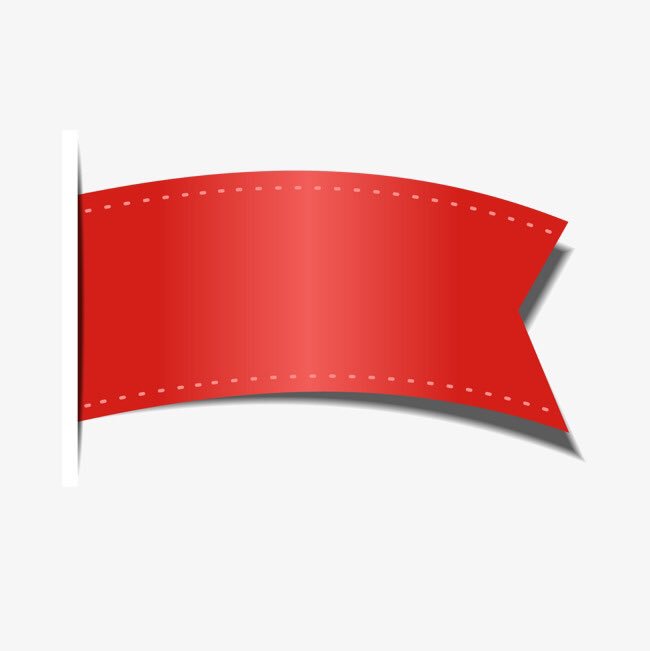 صفحة
١٧٩
https://linktr.ee/Refa2
@Maths0120
لاتنسوني من دعواتكم الصادقة
روابط مجموعة رِفعة التعليمية
🔻
https://t.me/hasna_math
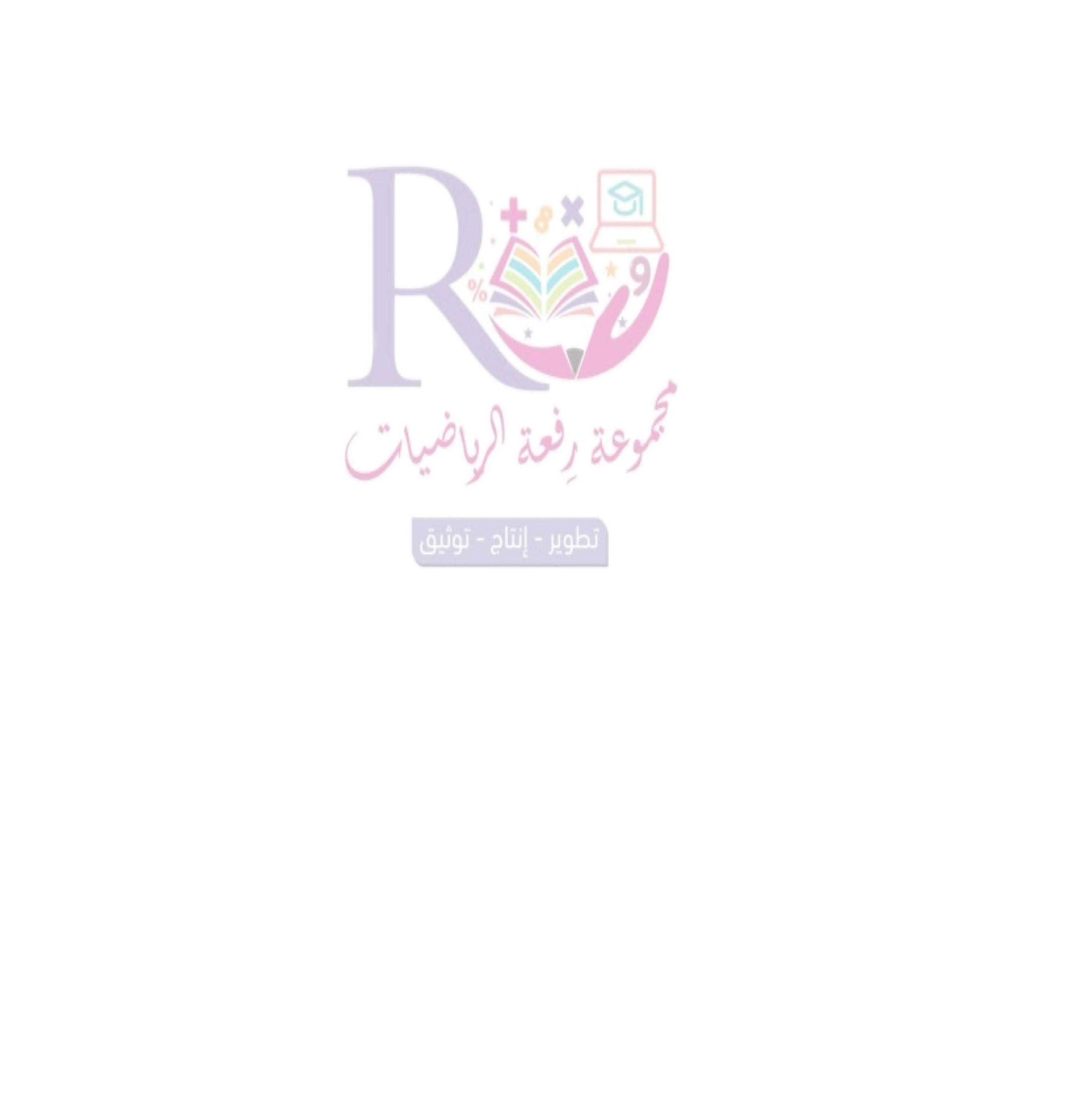 @hasnaa-2
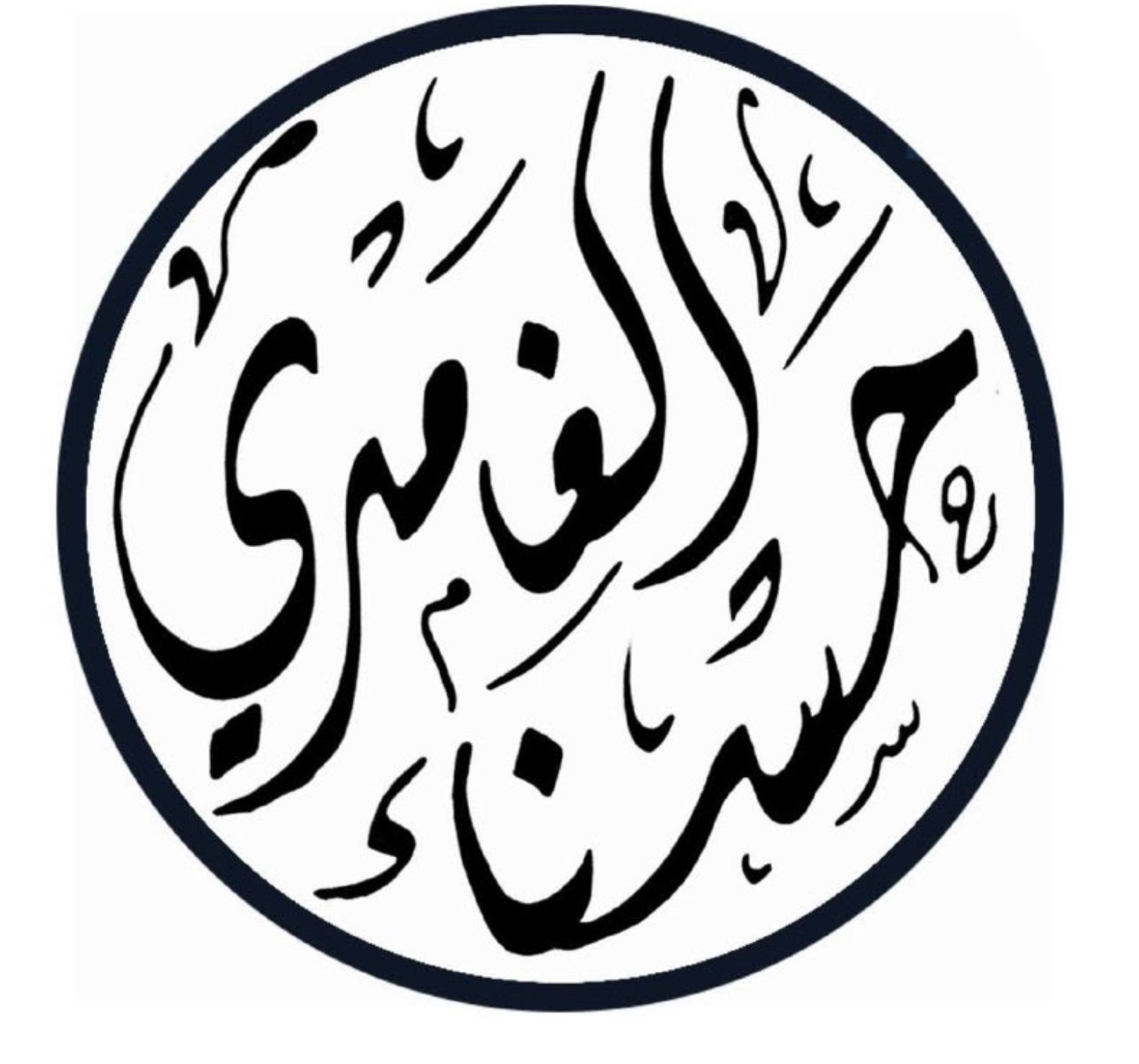